CS1033 Assignment 1 Slide Show (Group 4)
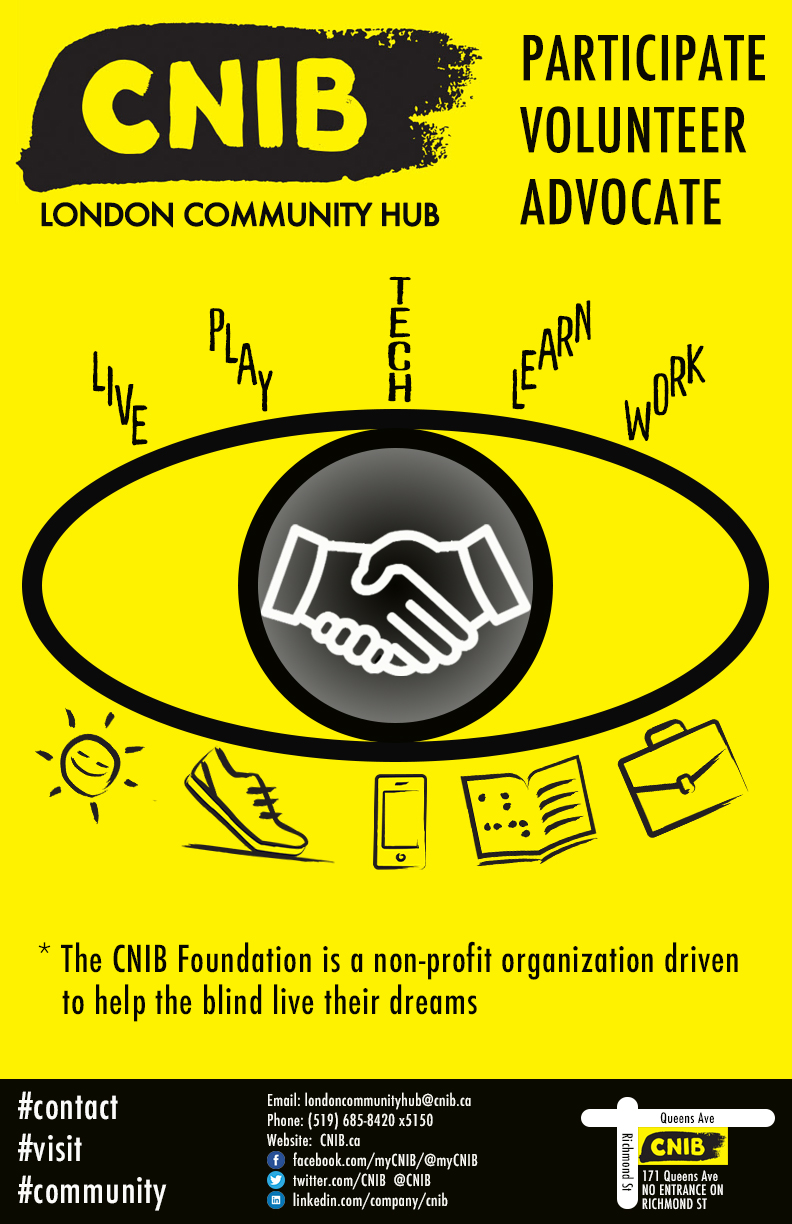 1/117
[Speaker Notes: zmo5_poster.jpg]
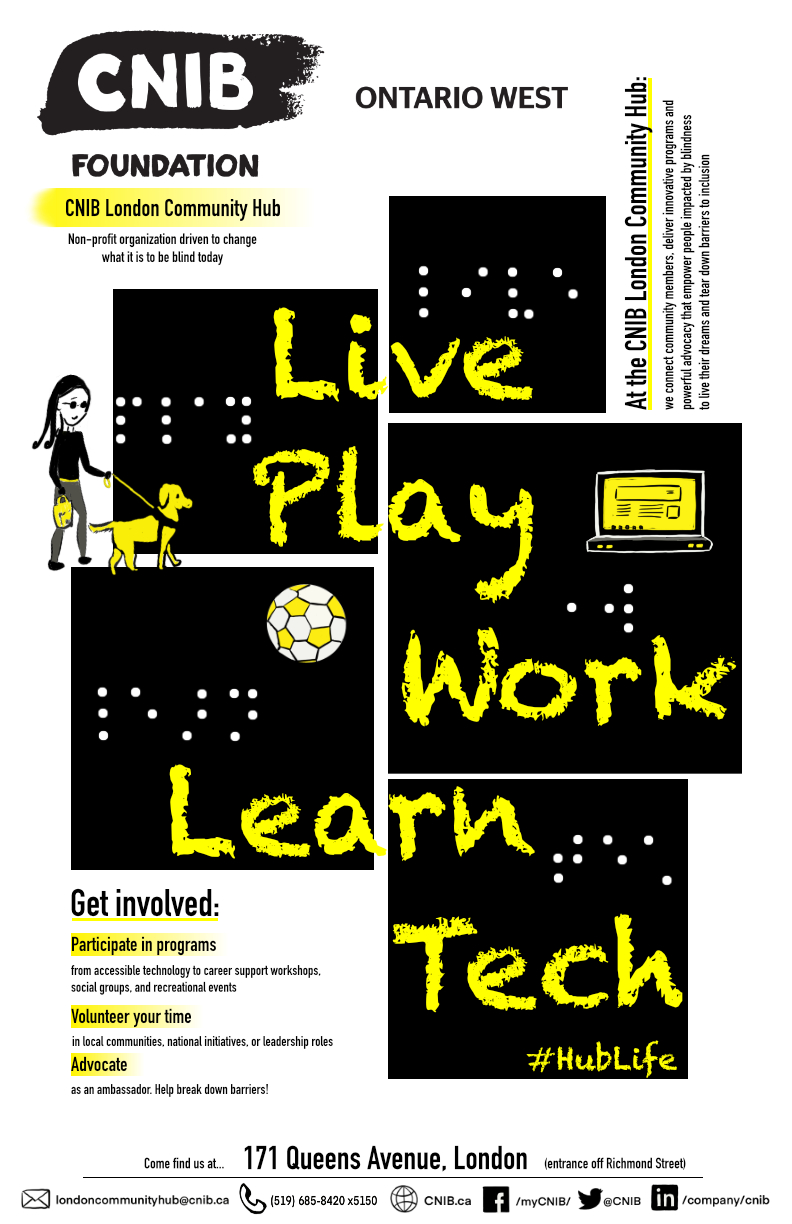 2/117
[Speaker Notes: yqiu93_poster.jpg]
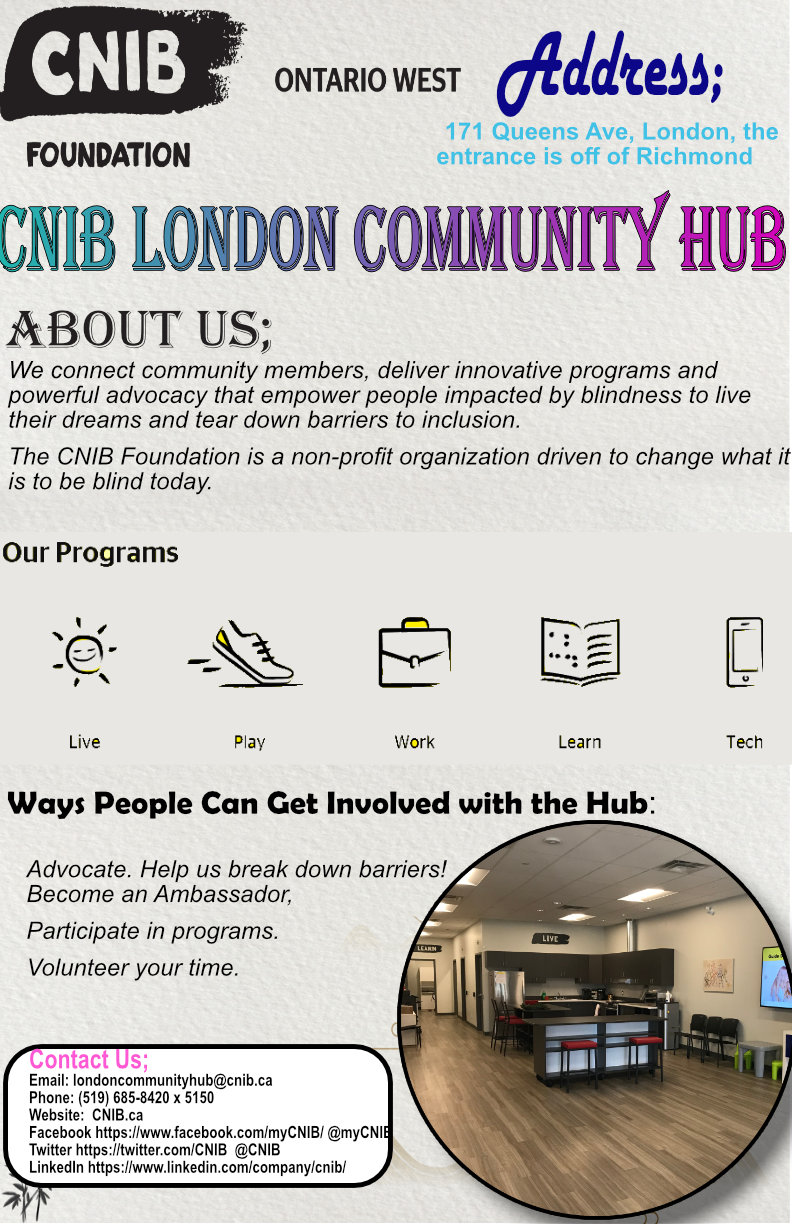 3/117
[Speaker Notes: yqiao52_poster.jpg]
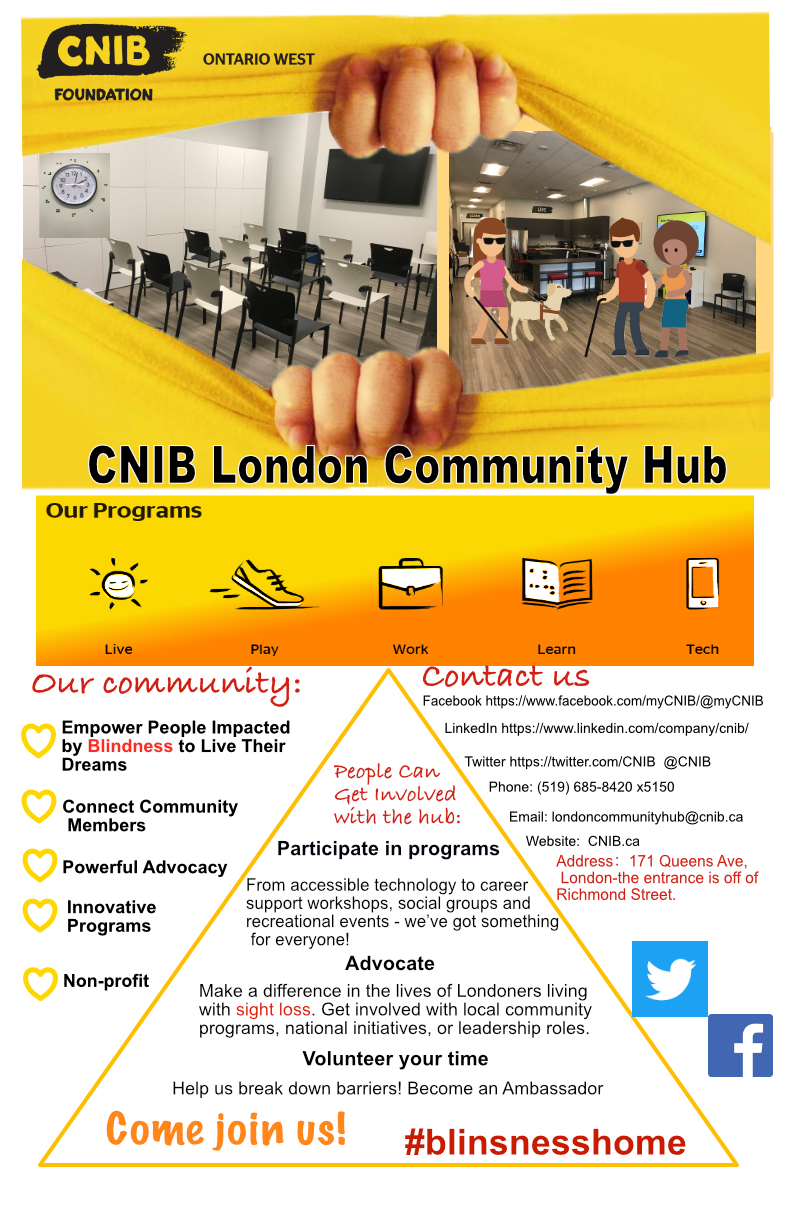 4/117
[Speaker Notes: ypeng287_poster.jpg]
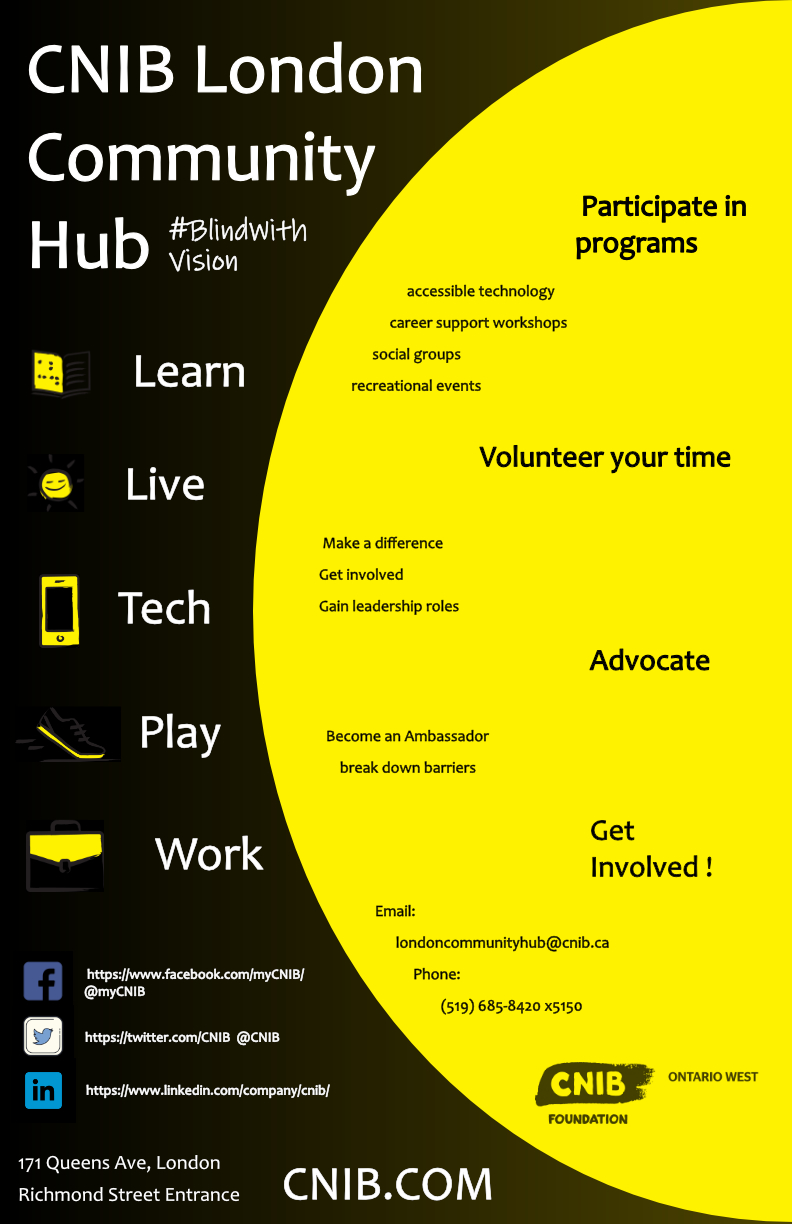 5/117
[Speaker Notes: ypan324_poster.jpg]
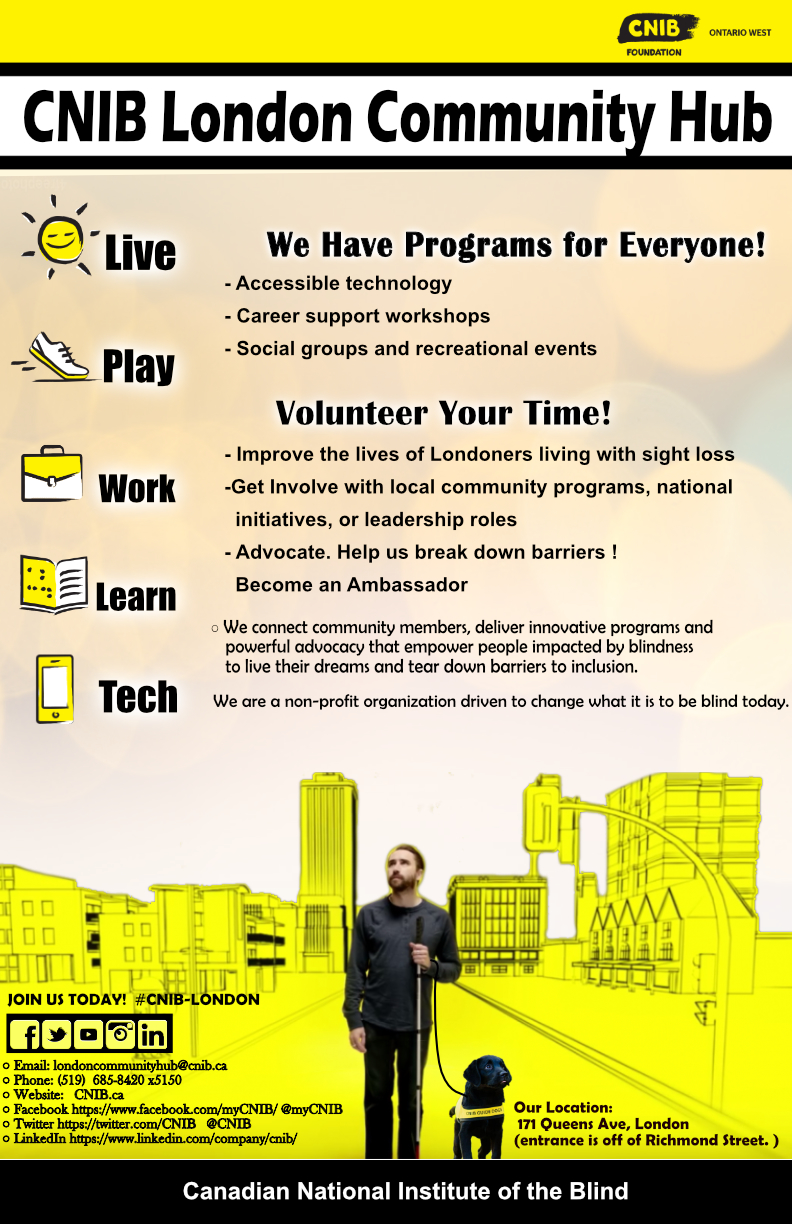 6/117
[Speaker Notes: ymok22_poster.jpg]
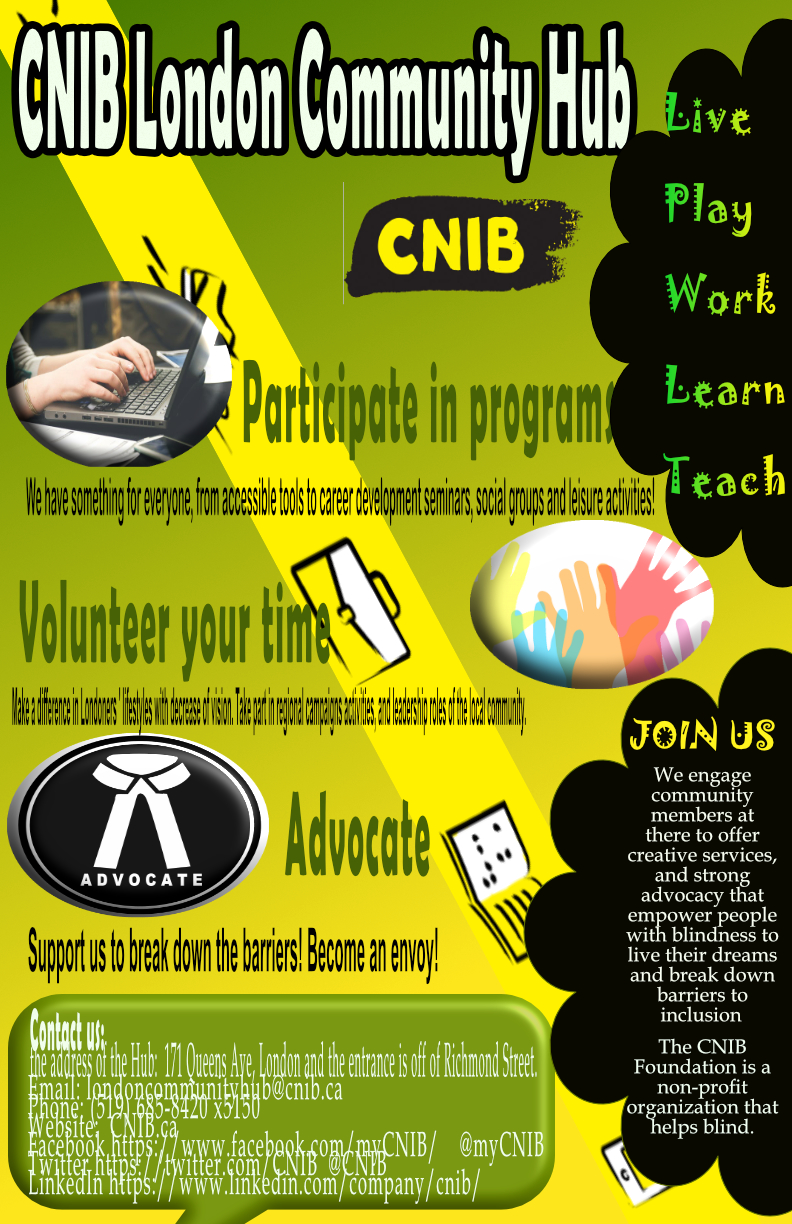 7/117
[Speaker Notes: ylyu53_poster.jpg]
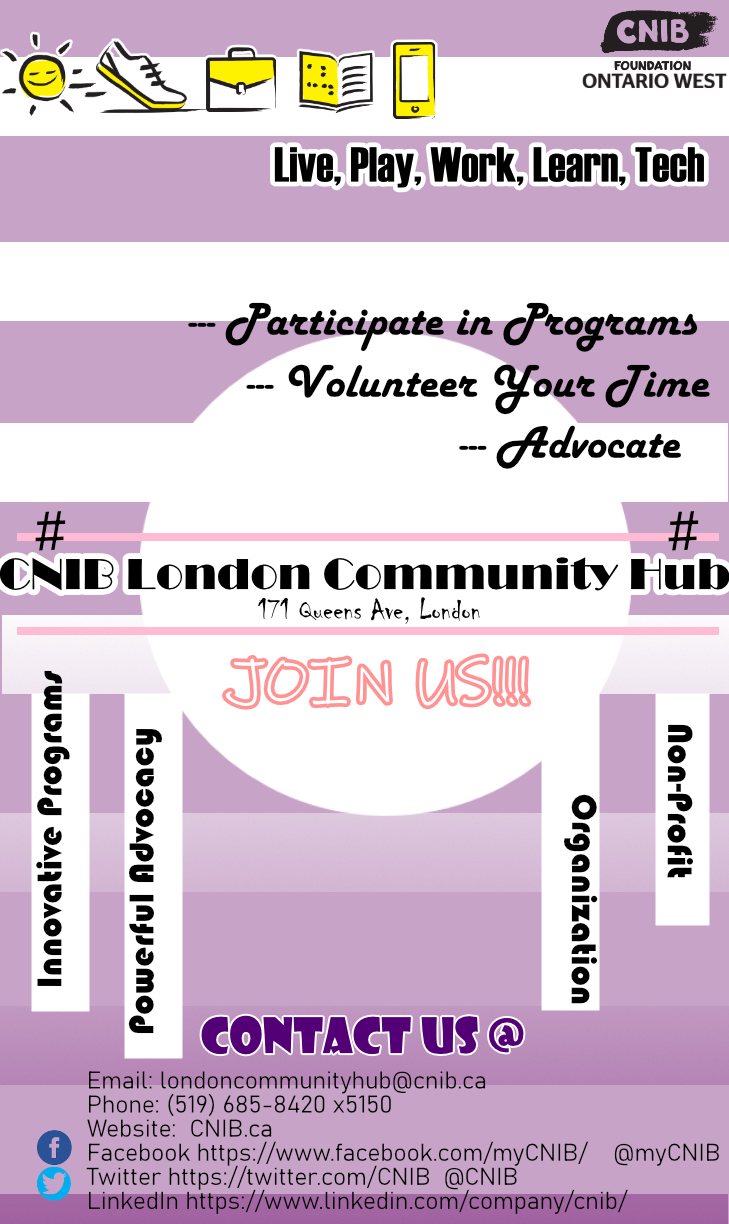 8/117
[Speaker Notes: xpu8_poster.jpg]
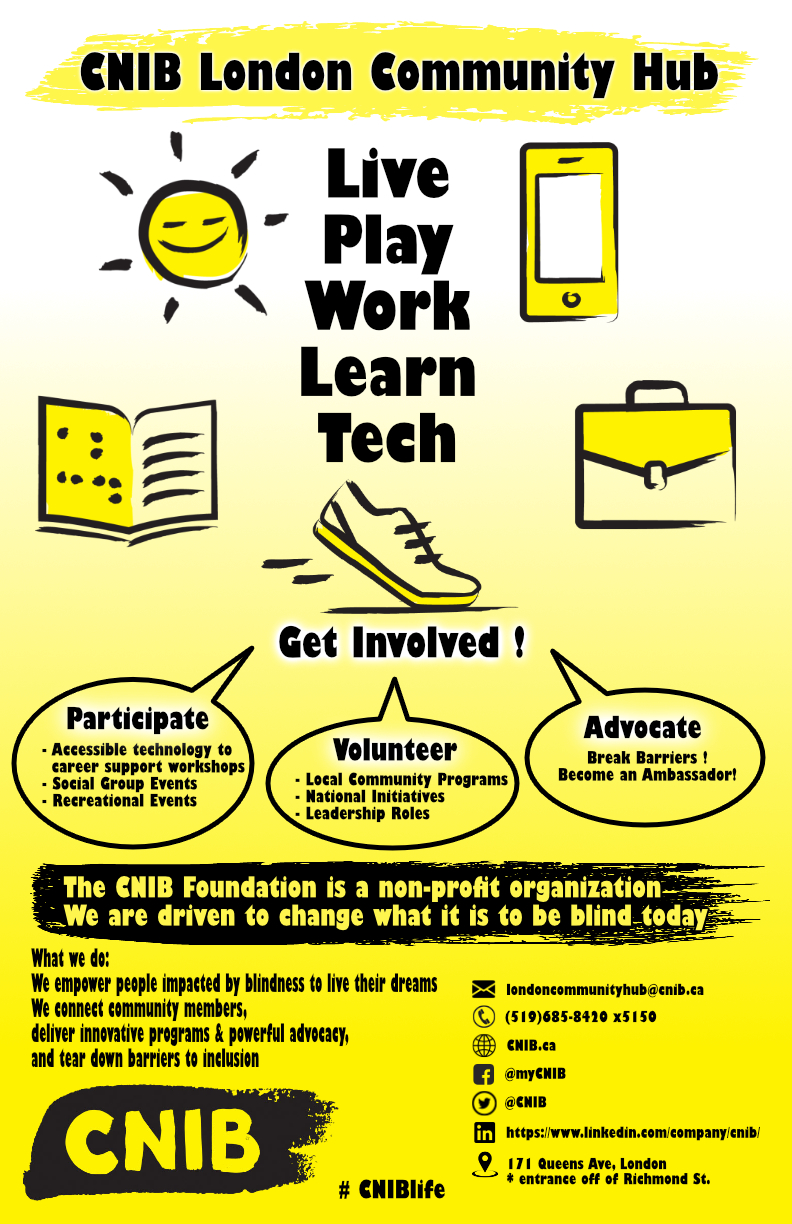 9/117
[Speaker Notes: wmok24_poster.jpg]
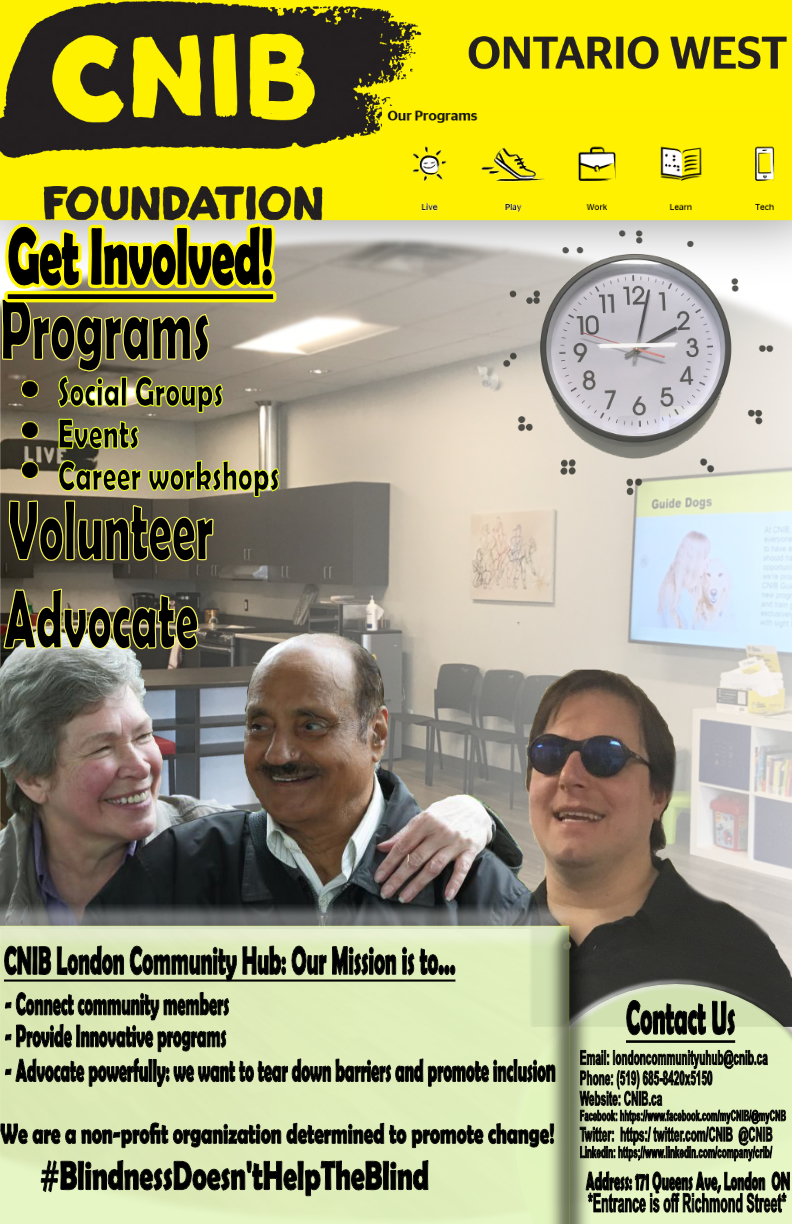 10/117
[Speaker Notes: vravivar_poster.jpg]
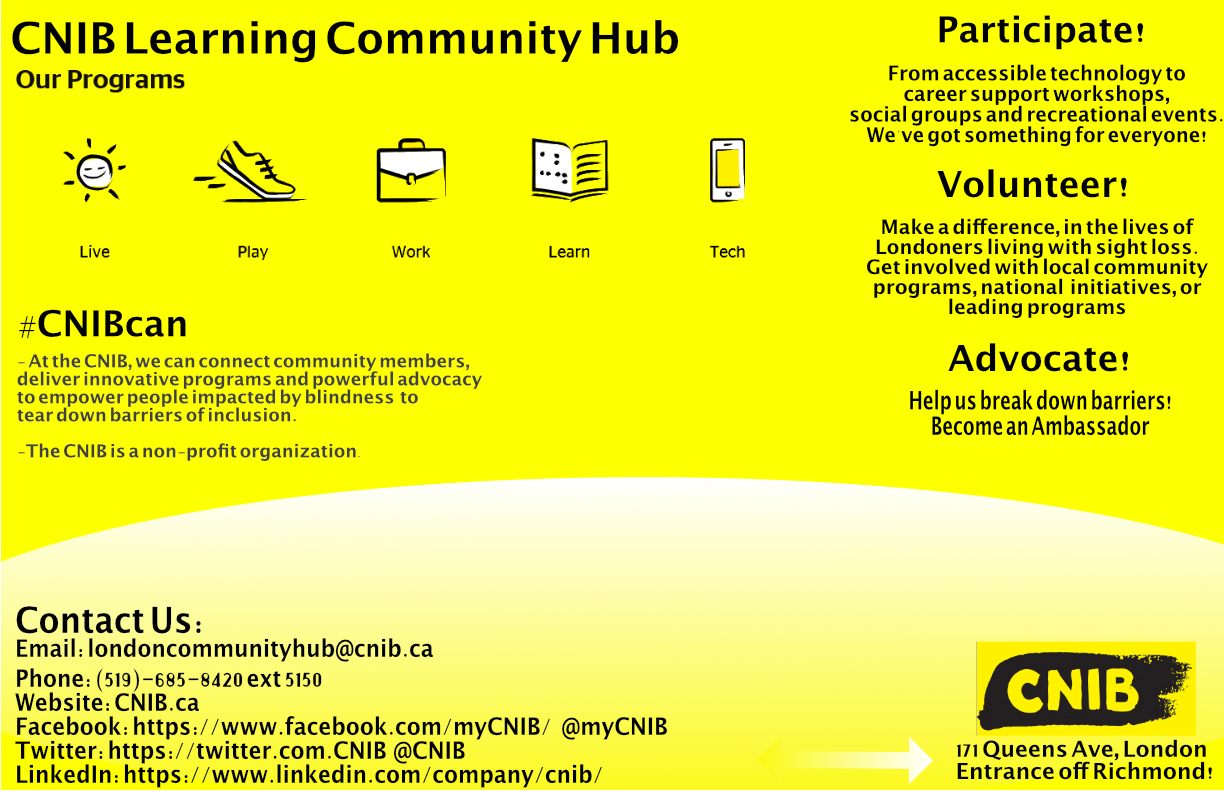 11/117
[Speaker Notes: unajmi_poster.jpg]
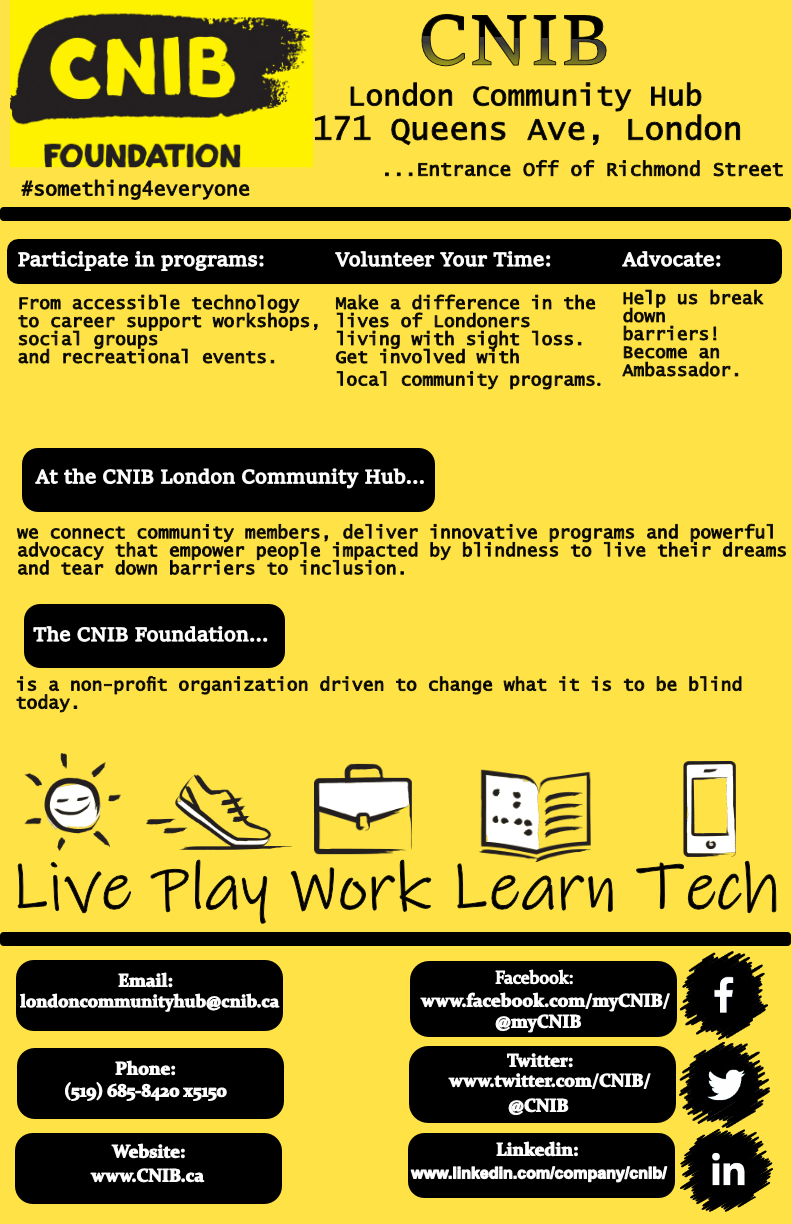 12/117
[Speaker Notes: tmiele_poster.jpg]
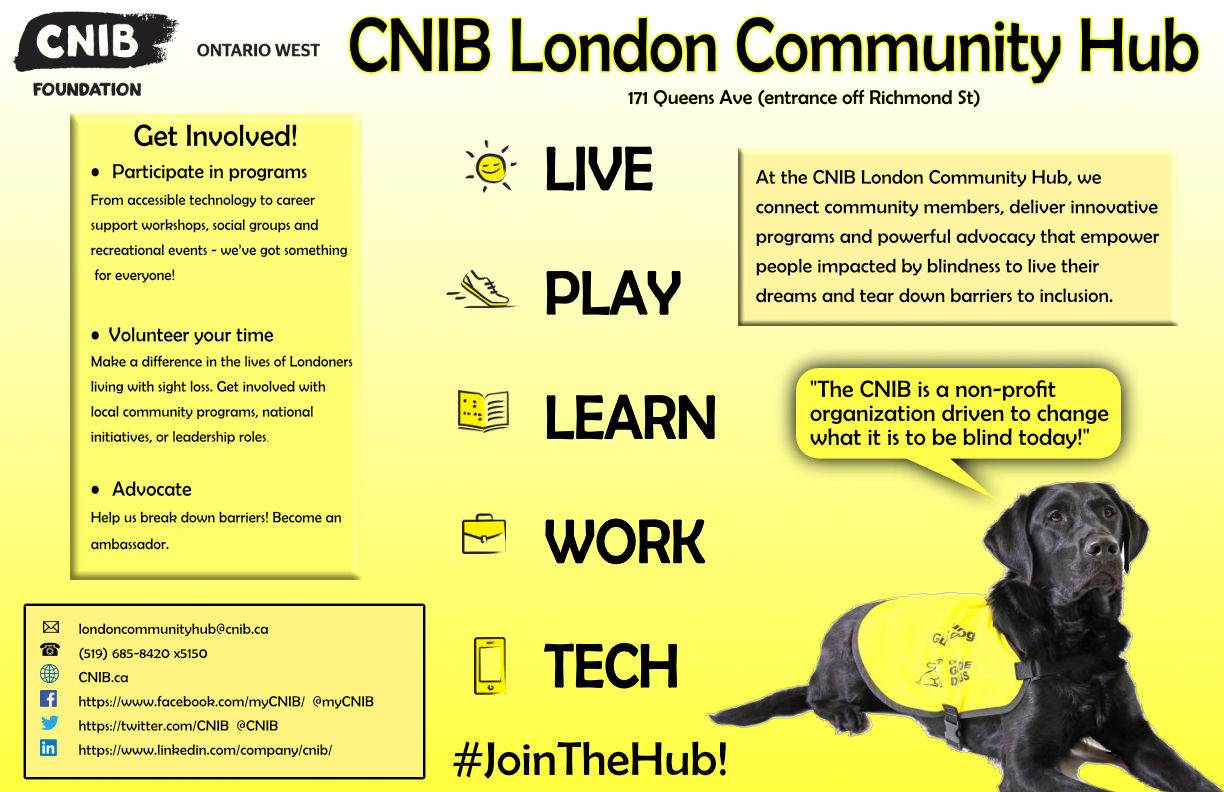 13/117
[Speaker Notes: tmarcus_poster.jpg]
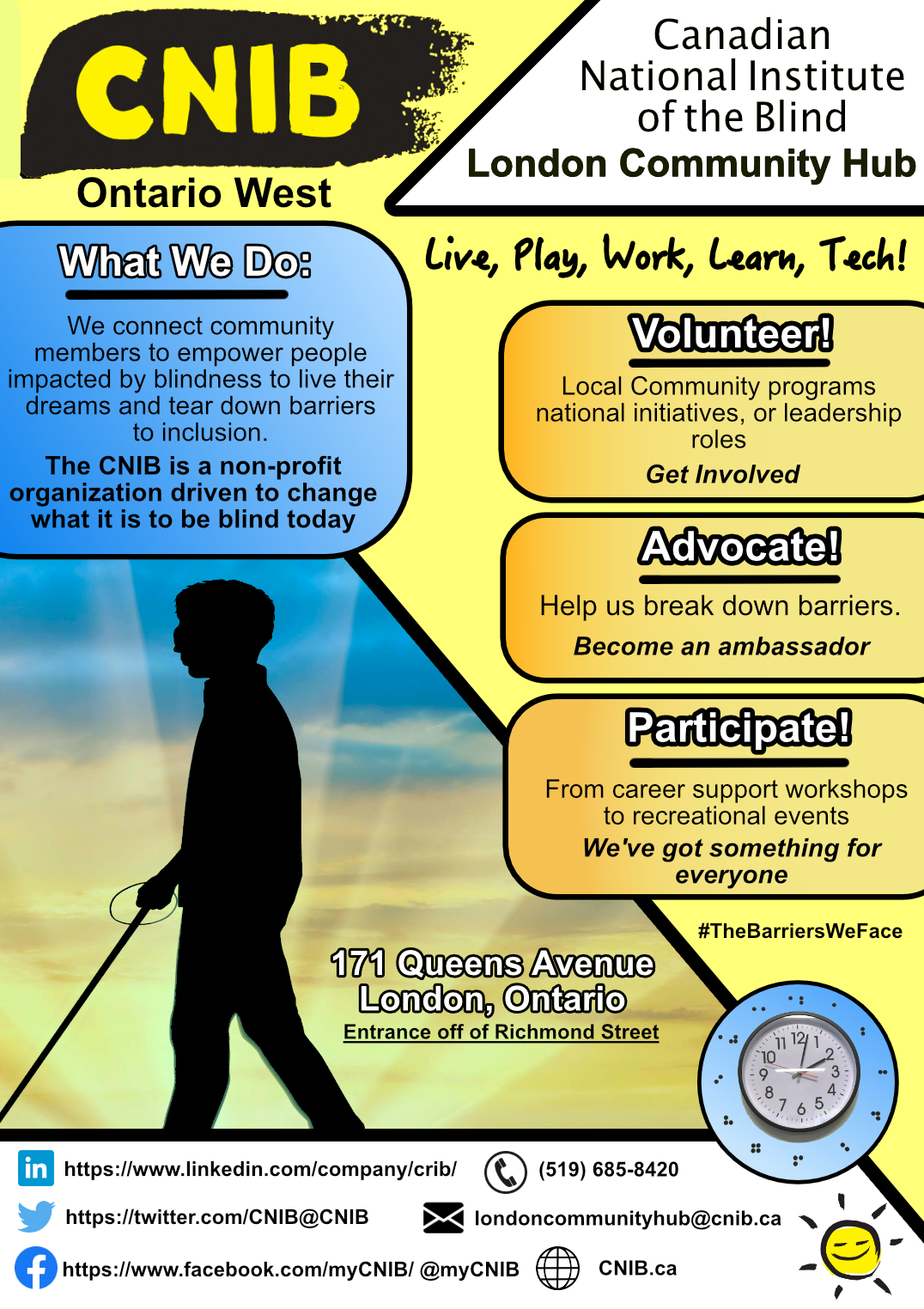 14/117
[Speaker Notes: tmahone6_poster.jpg]
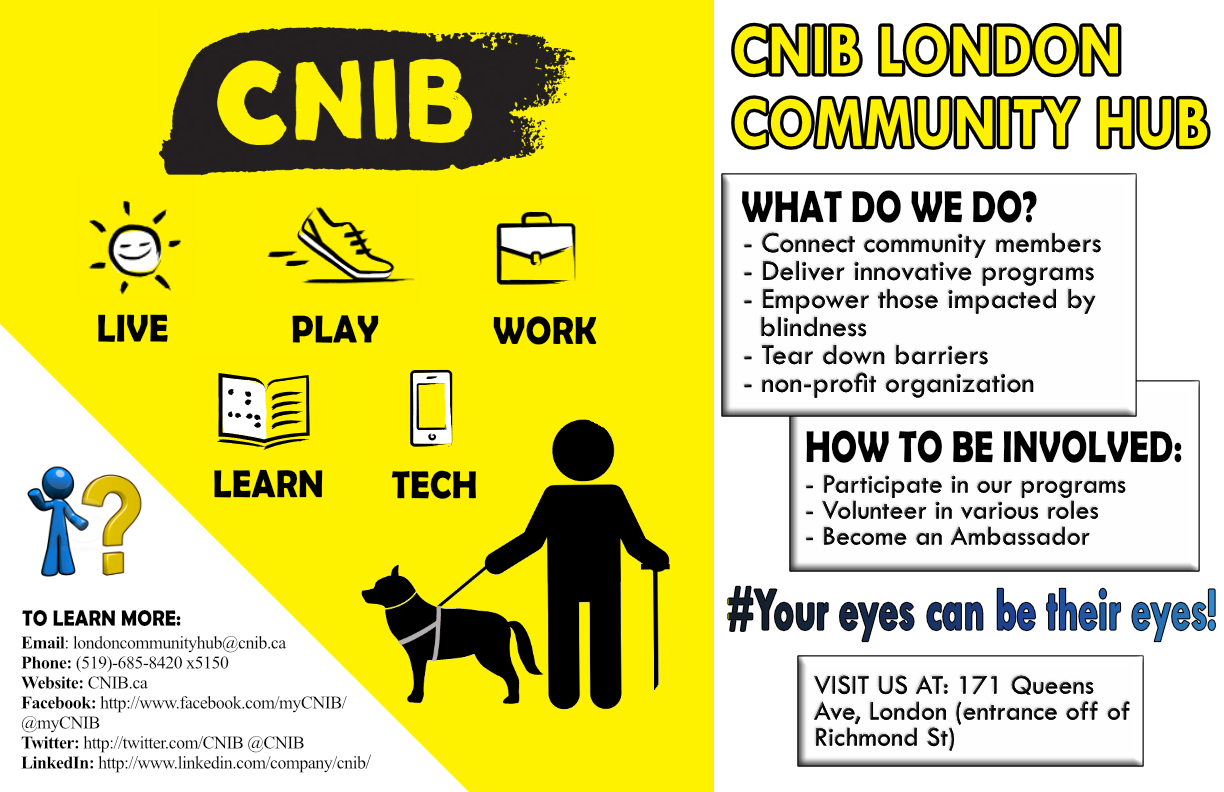 15/117
[Speaker Notes: sren54_poster.jpg]
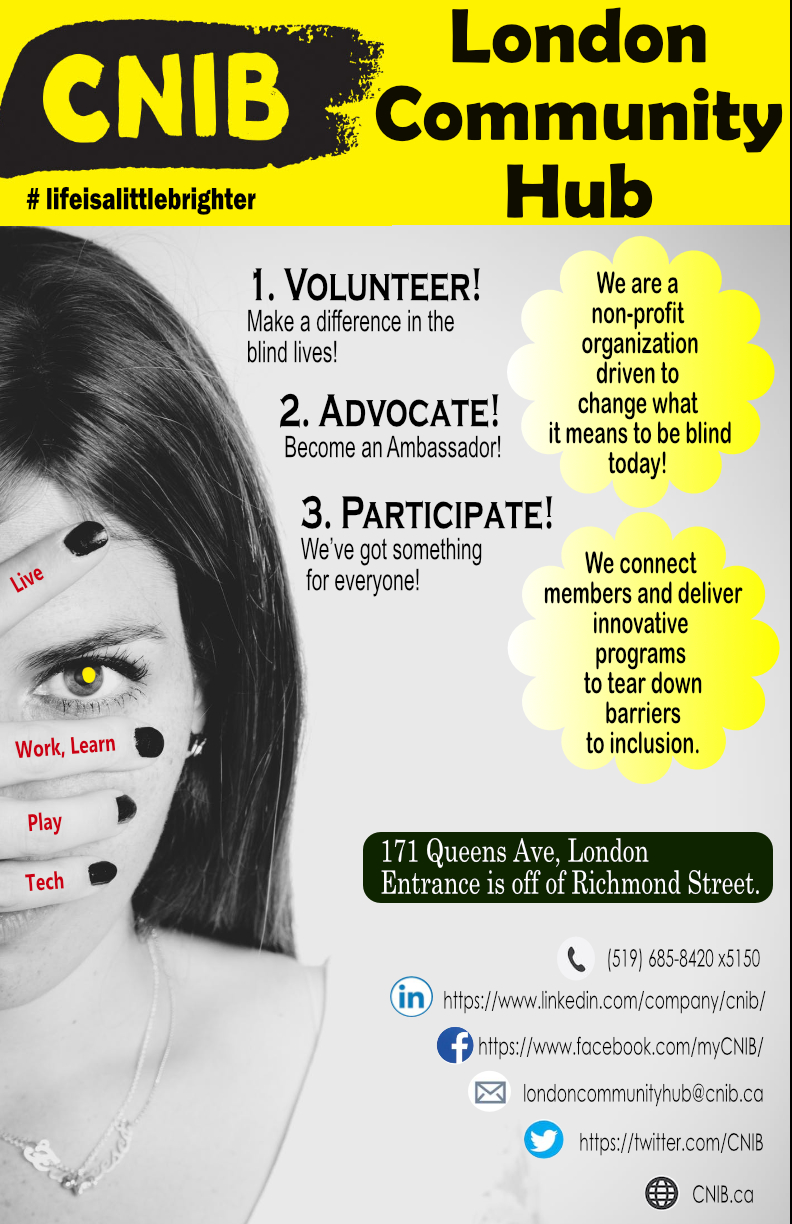 16/117
[Speaker Notes: srao43_poster.jpg]
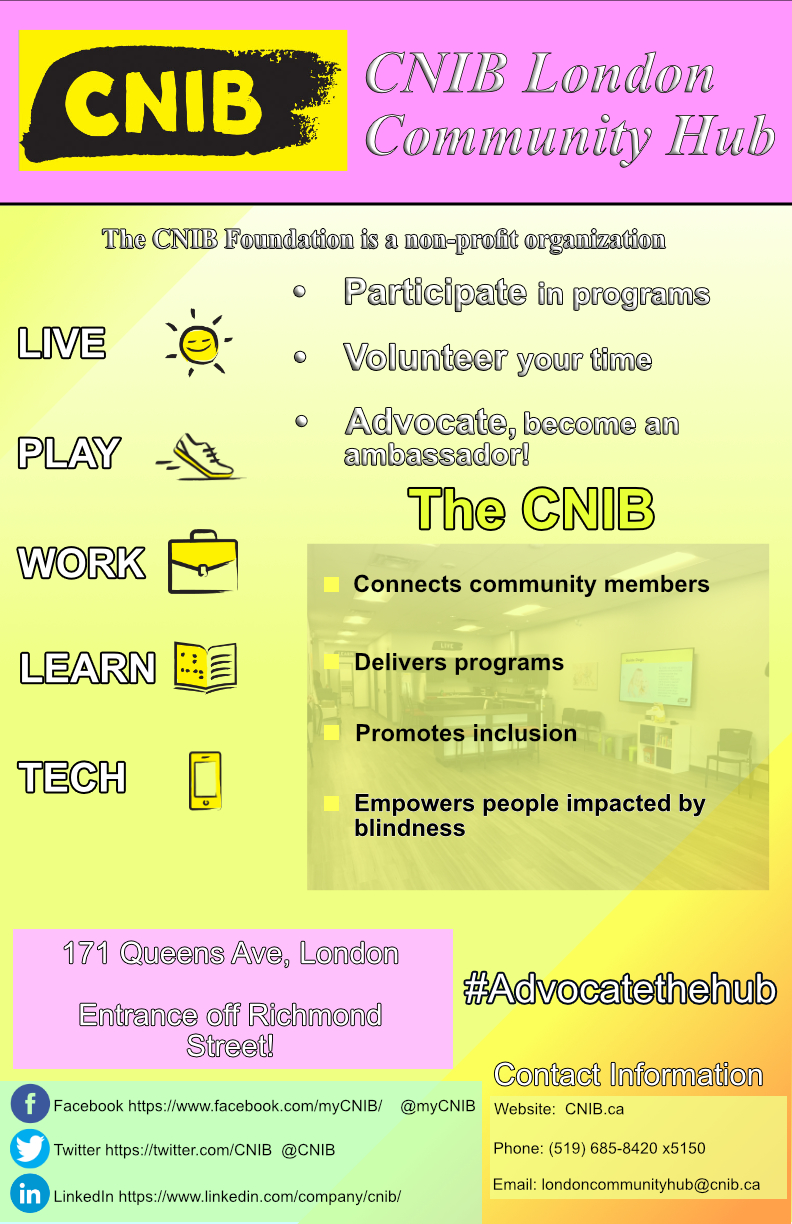 17/117
[Speaker Notes: sqin45_poster.jpg]
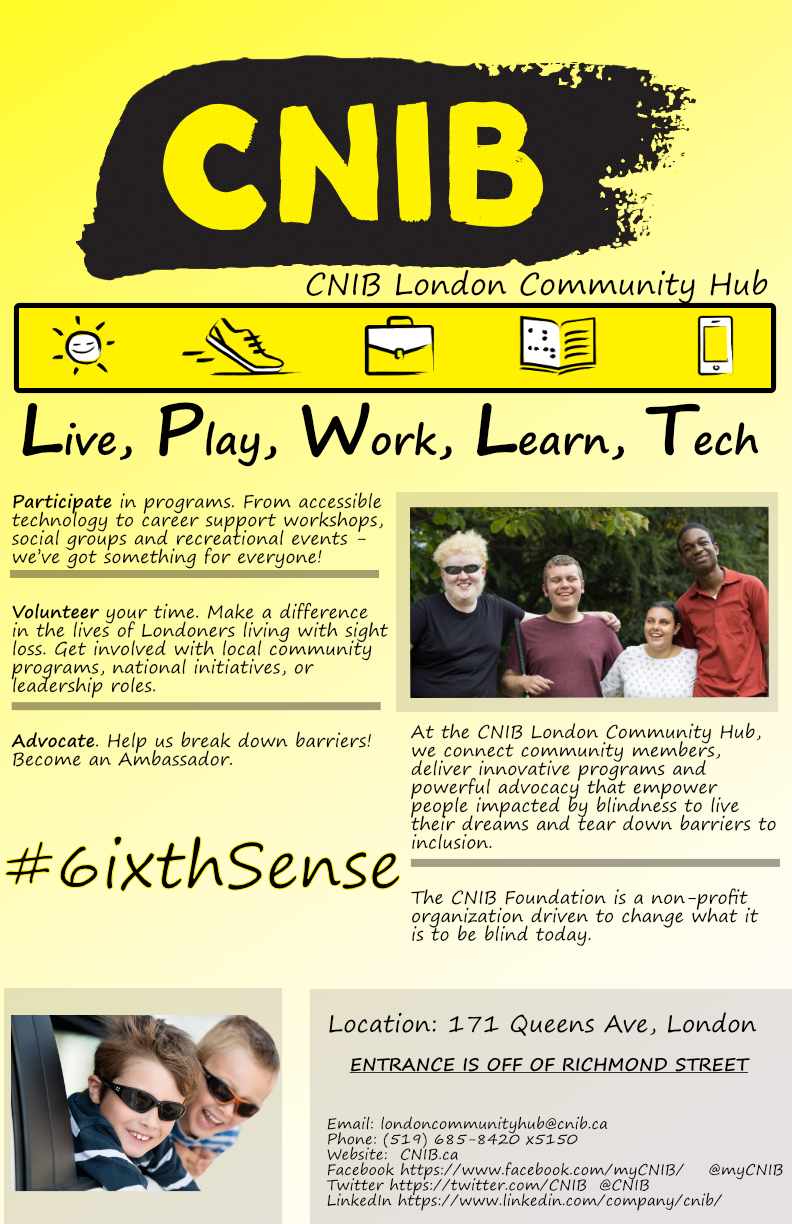 18/117
[Speaker Notes: spisic_poster.jpg]
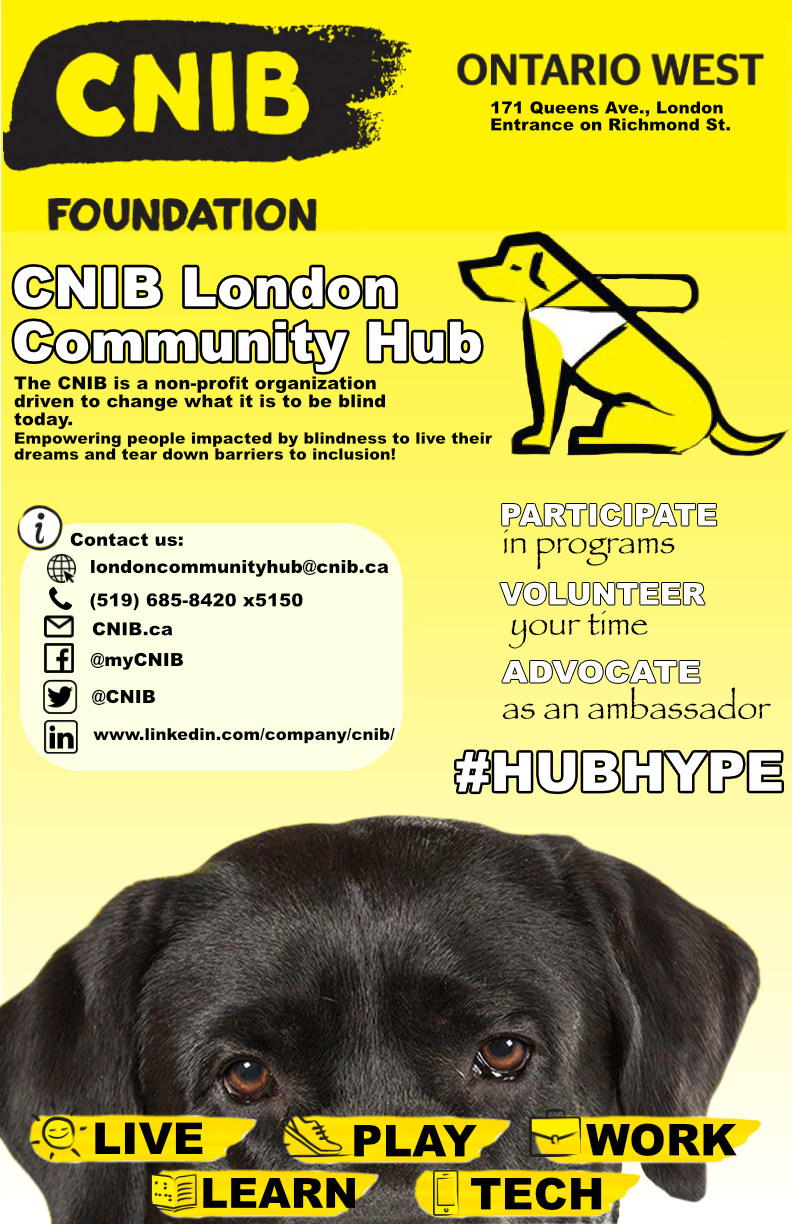 19/117
[Speaker Notes: spelliz2_poster.jpg]
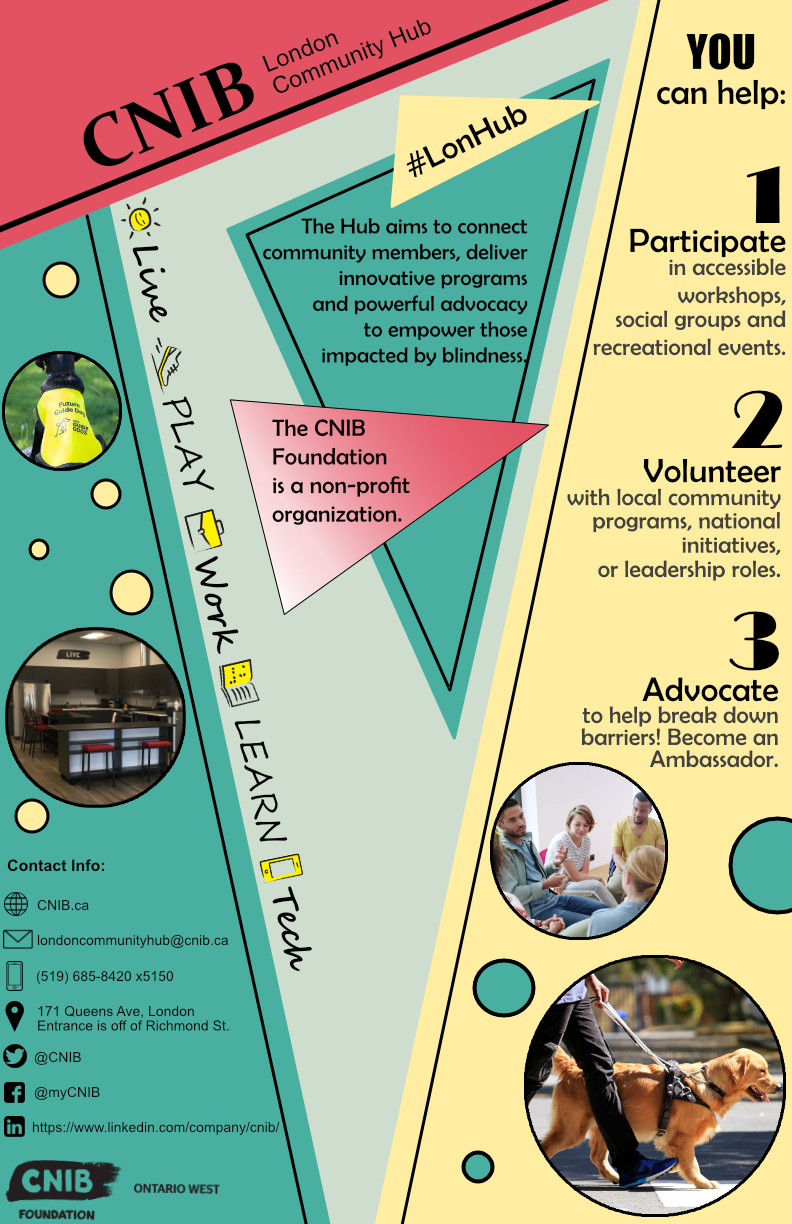 20/117
[Speaker Notes: spate545_poster.jpg]
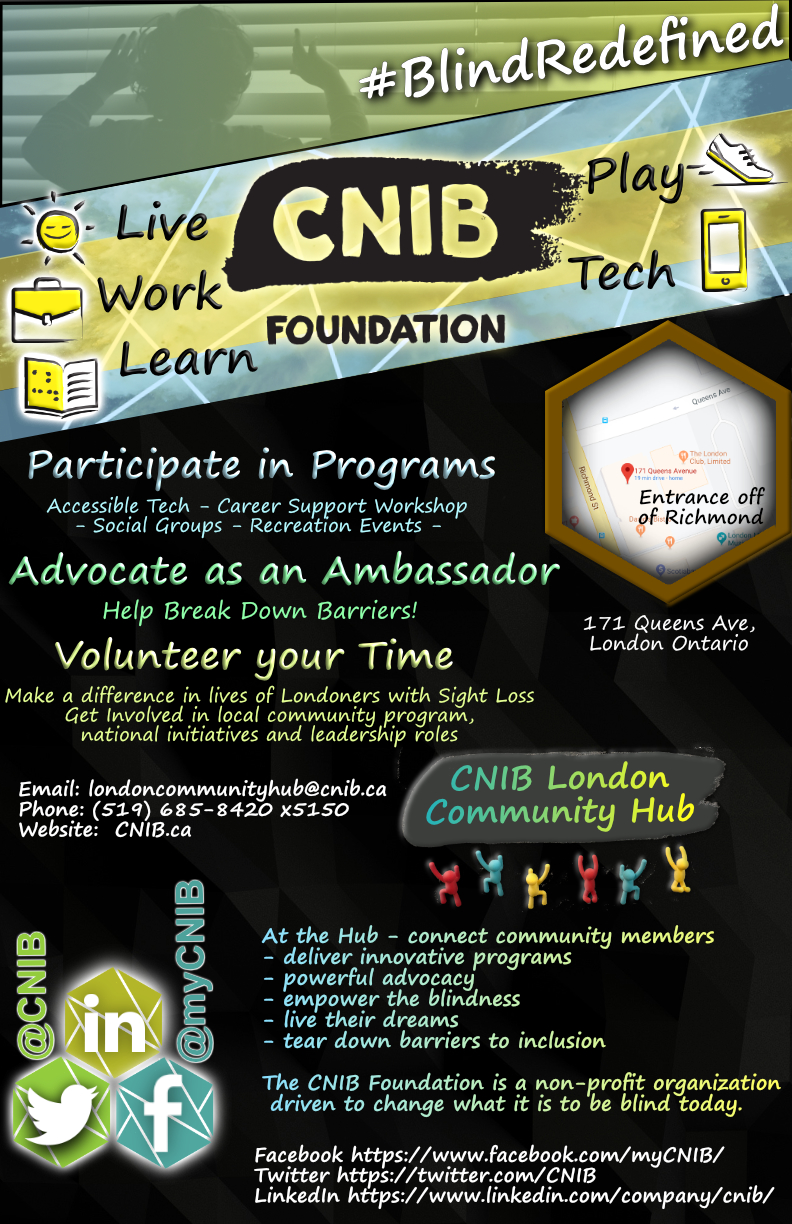 21/117
[Speaker Notes: spate528_poster.jpg]
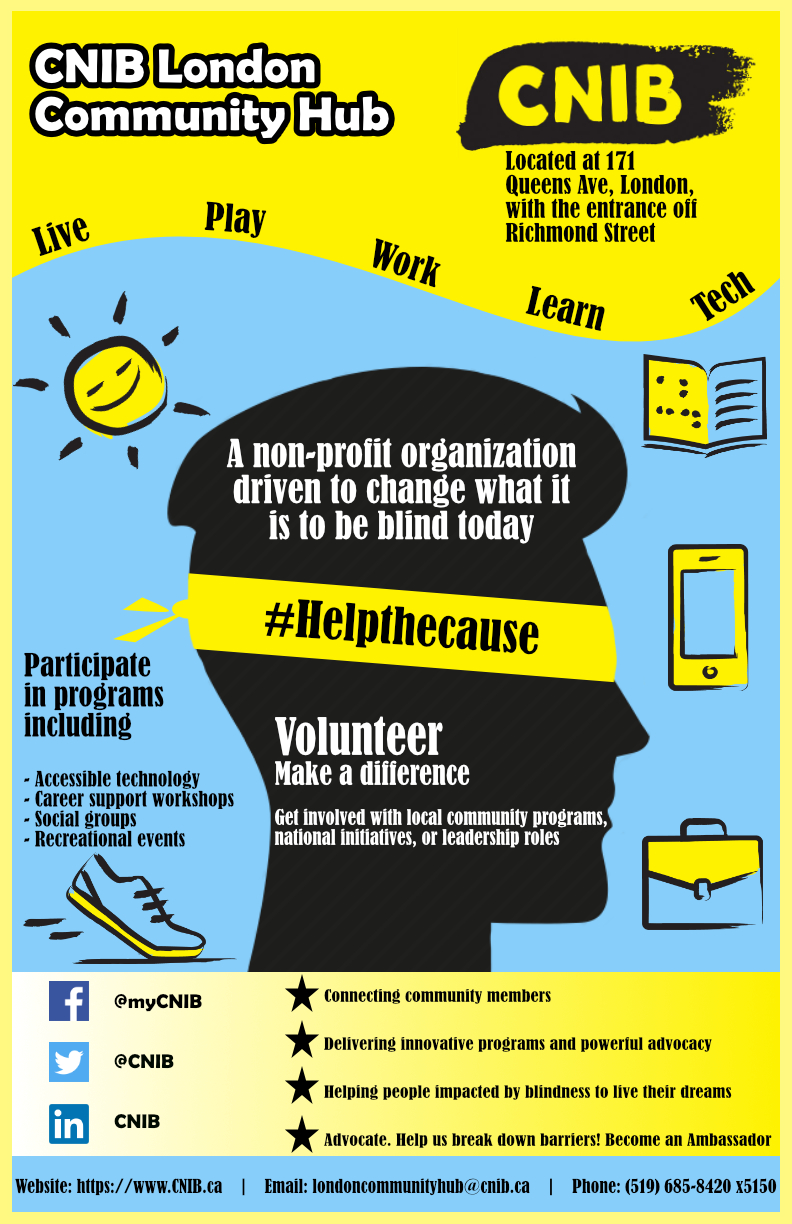 22/117
[Speaker Notes: spannu8_poster.jpg]
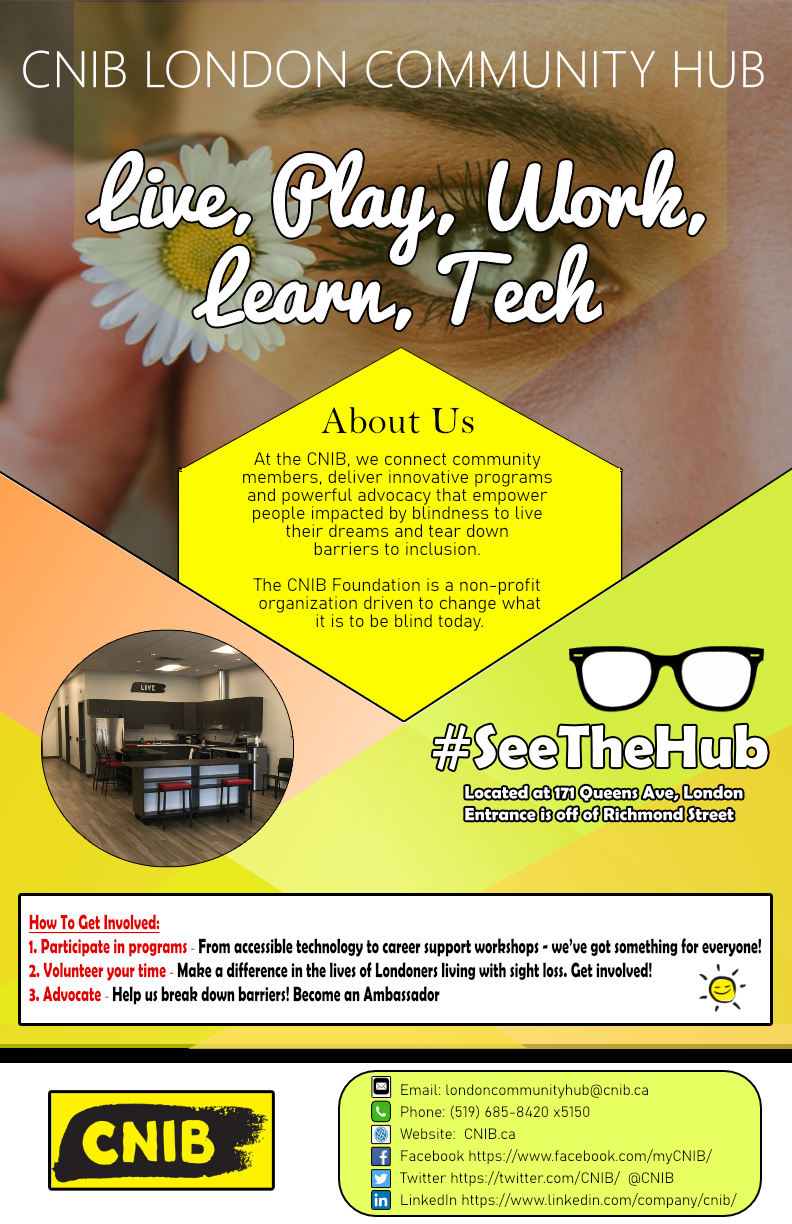 23/117
[Speaker Notes: sng252_poster.jpg]
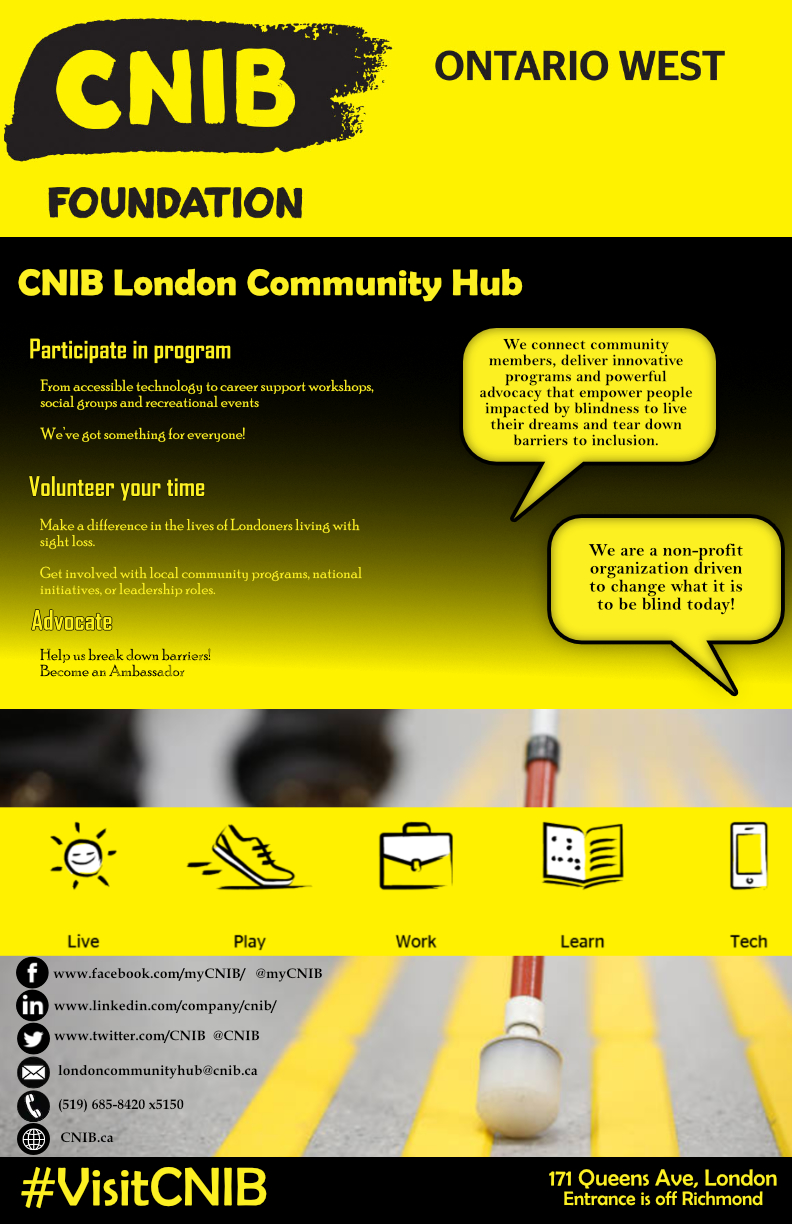 24/117
[Speaker Notes: snamburi_poster.jpg]
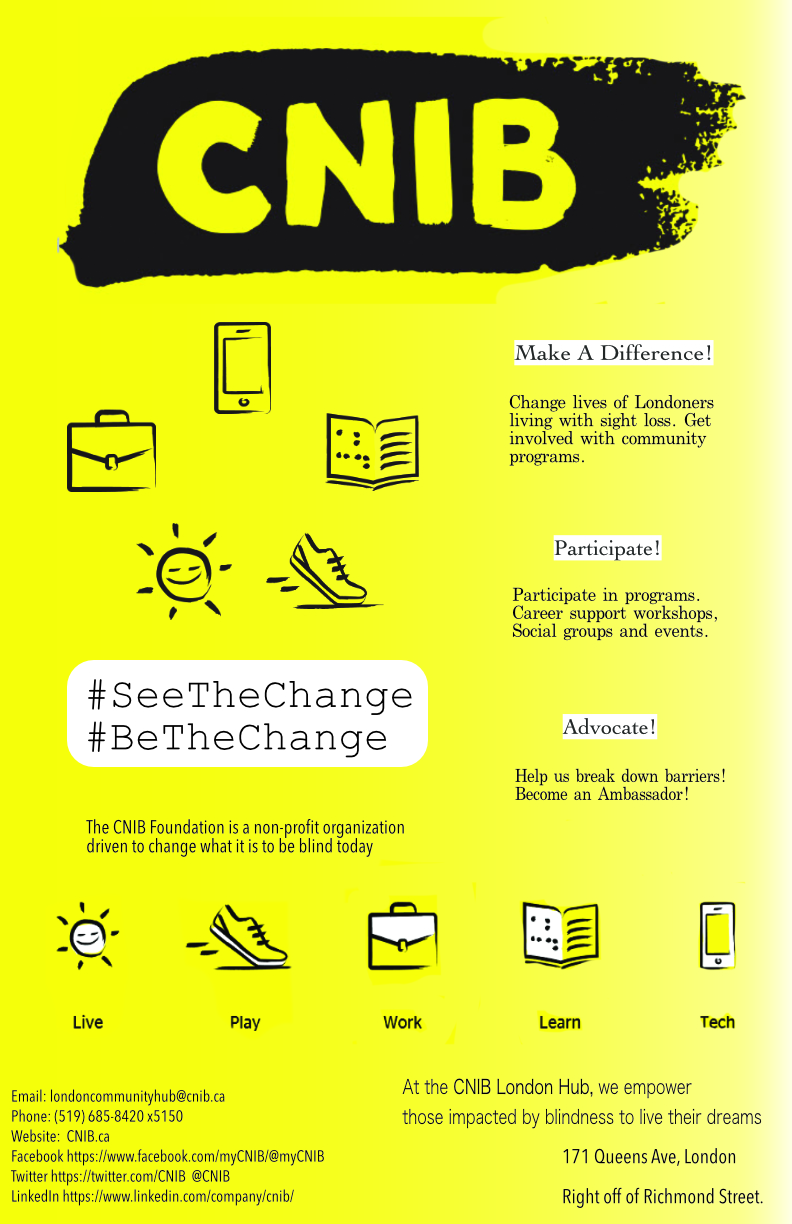 25/117
[Speaker Notes: smunshi4_poster.jpg]
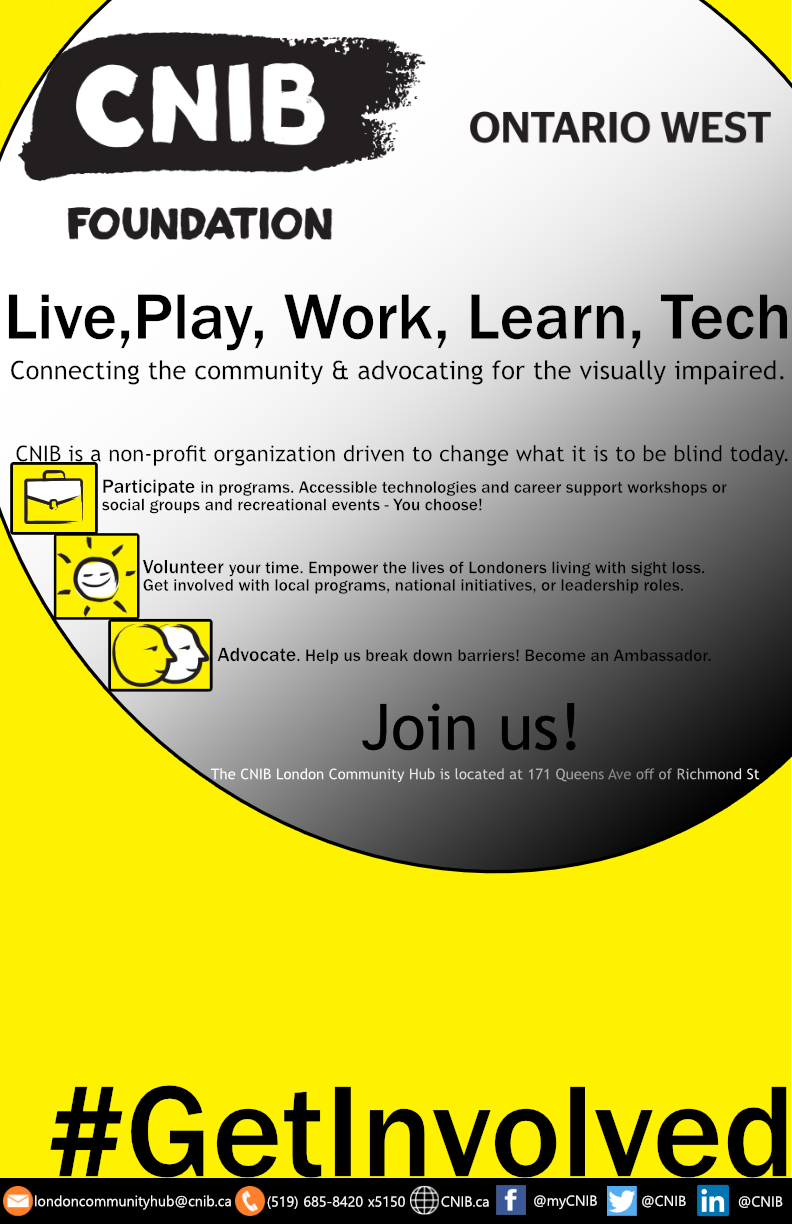 26/117
[Speaker Notes: smuharsk_poster.jpg]
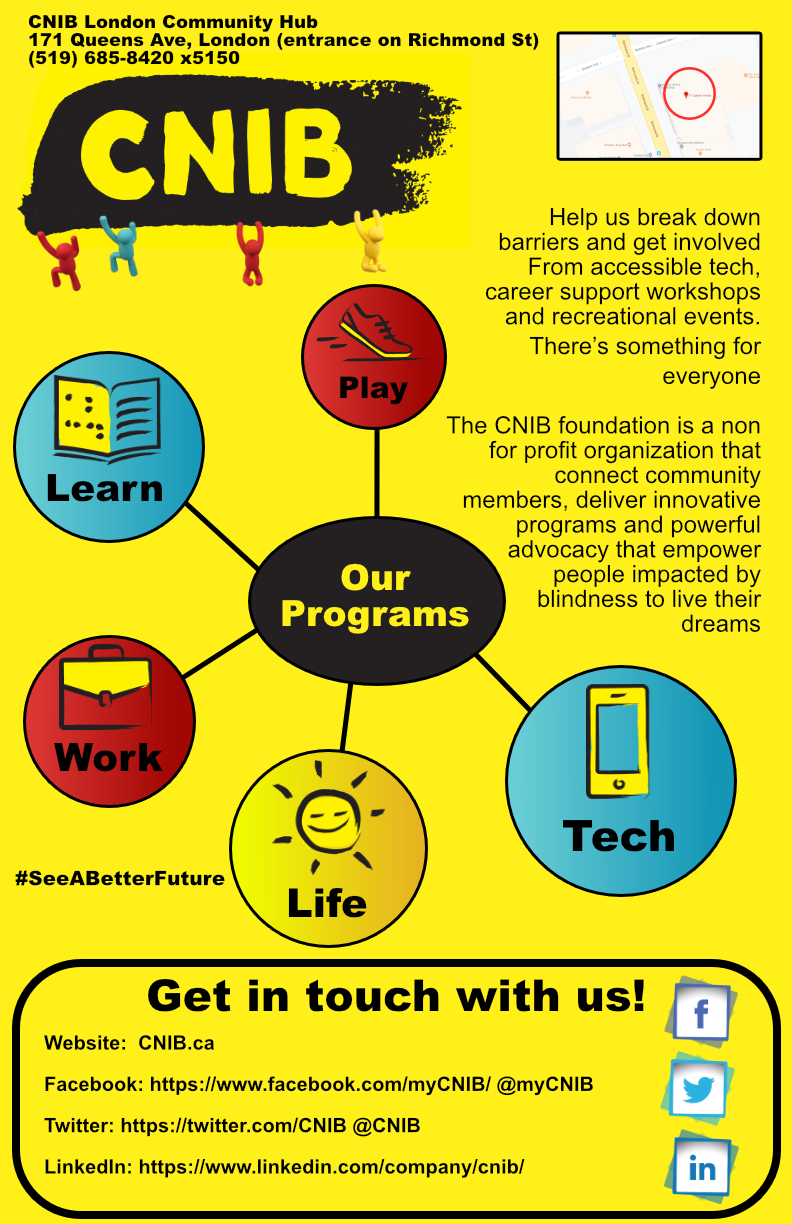 27/117
[Speaker Notes: smcmull9_poster.jpg]
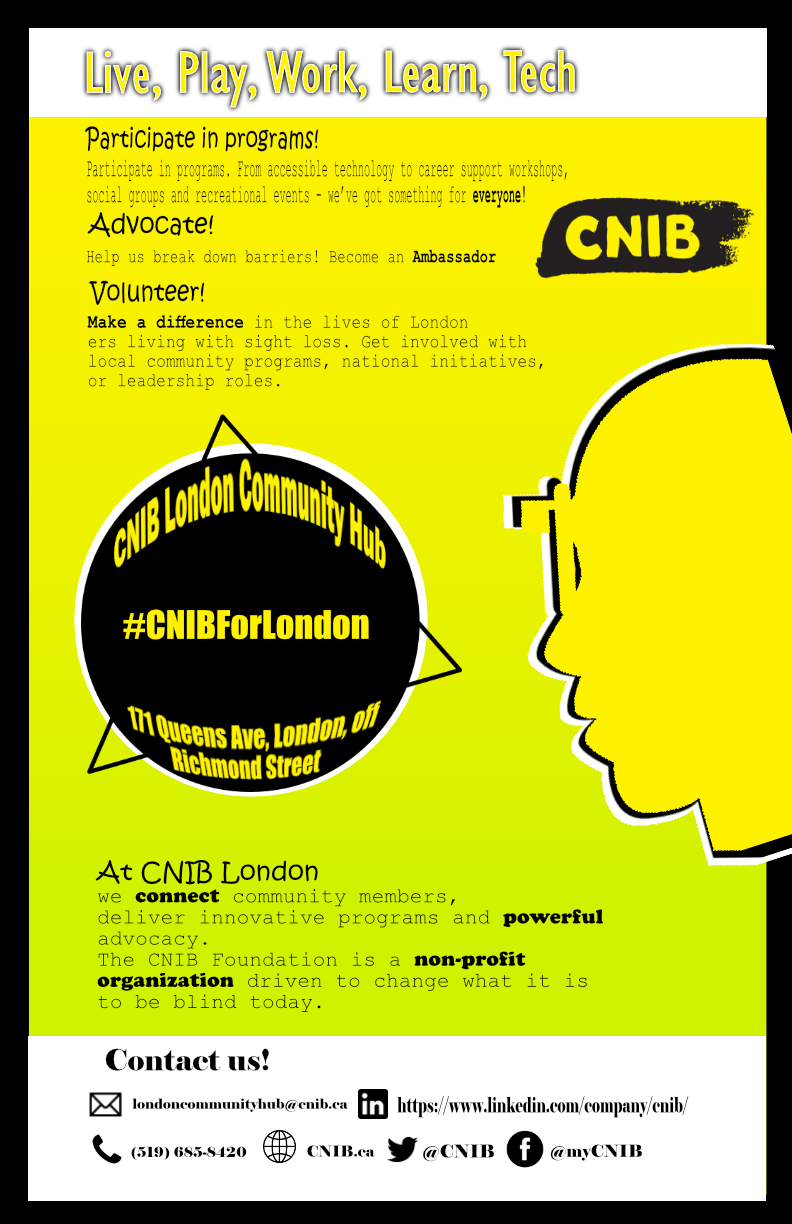 28/117
[Speaker Notes: smcgoey_poster.jpg]
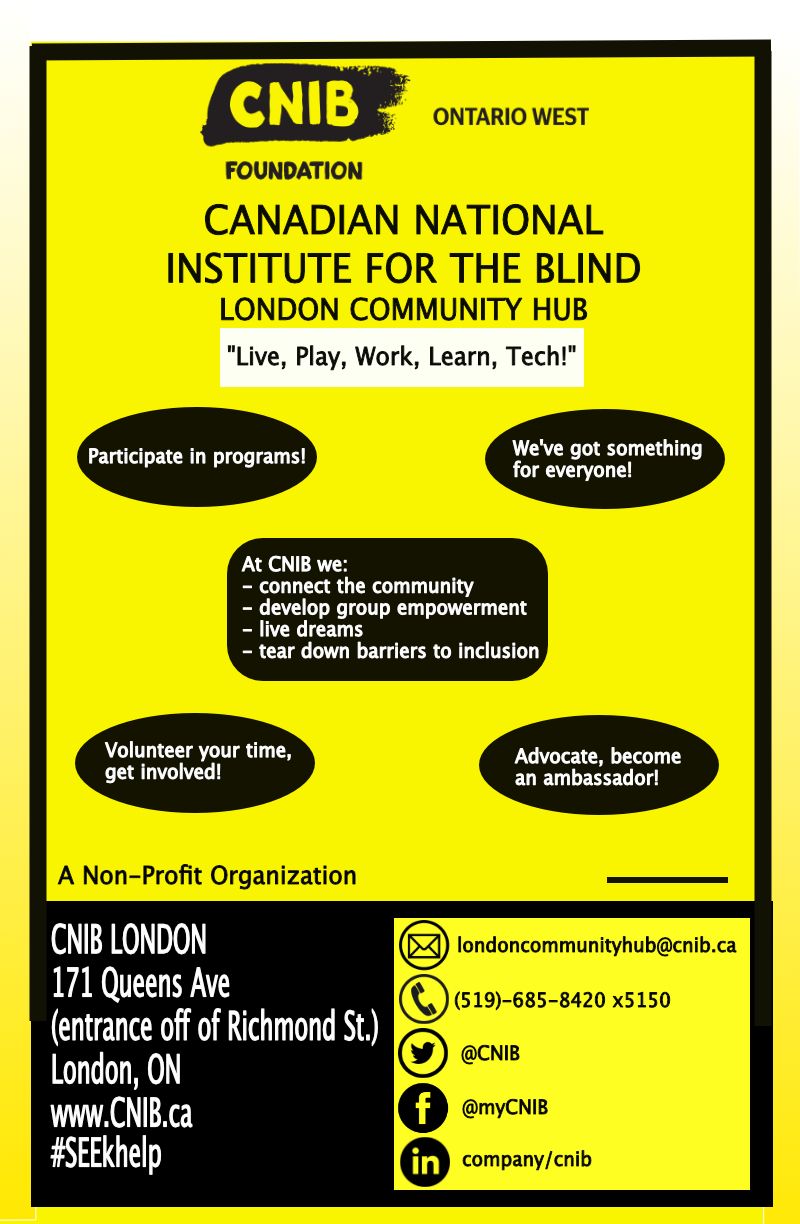 29/117
[Speaker Notes: smastro3_poster.jpg]
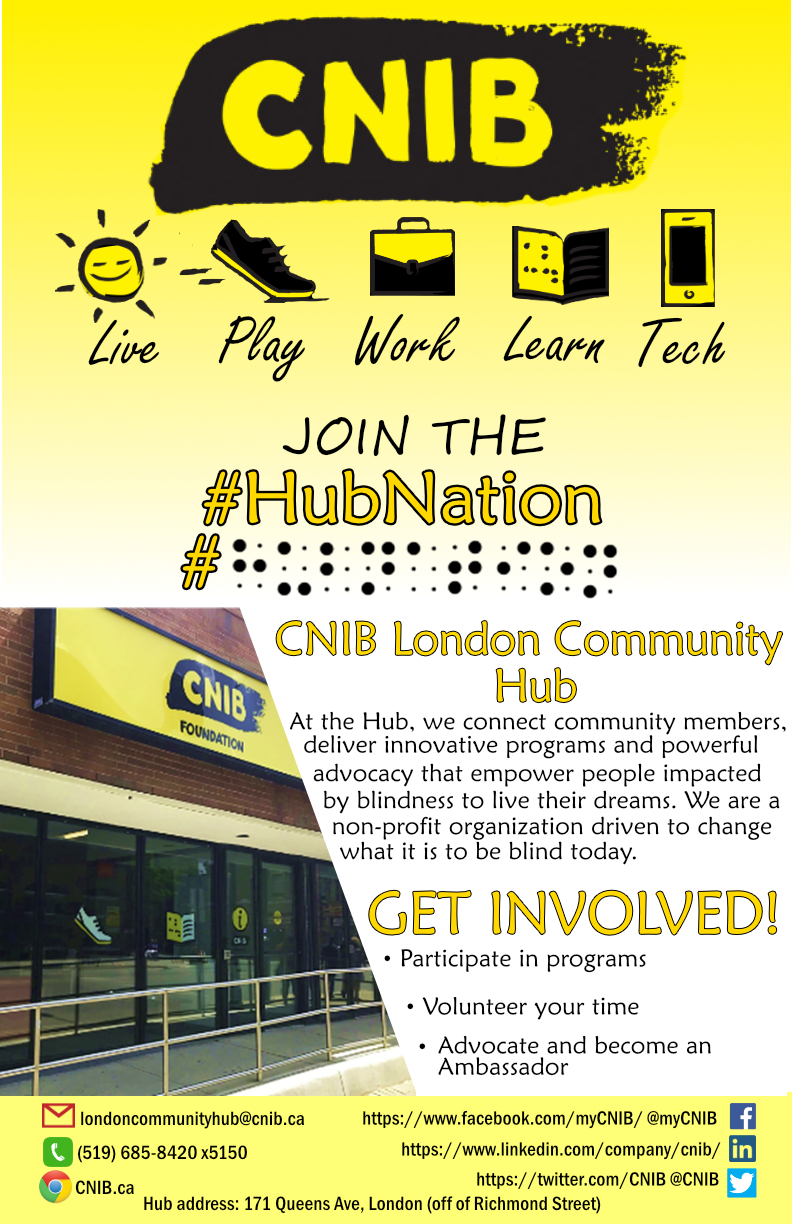 30/117
[Speaker Notes: smadon_poster.jpg]
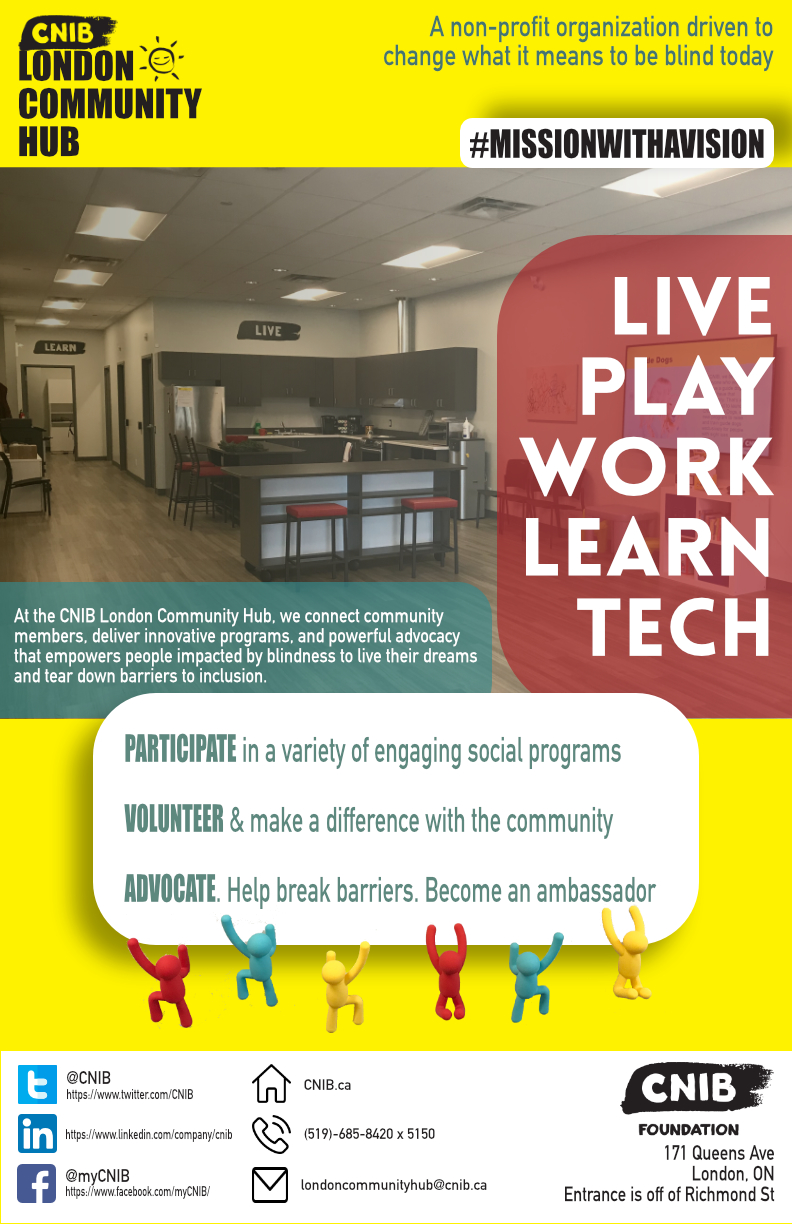 31/117
[Speaker Notes: rquijano_poster.jpg]
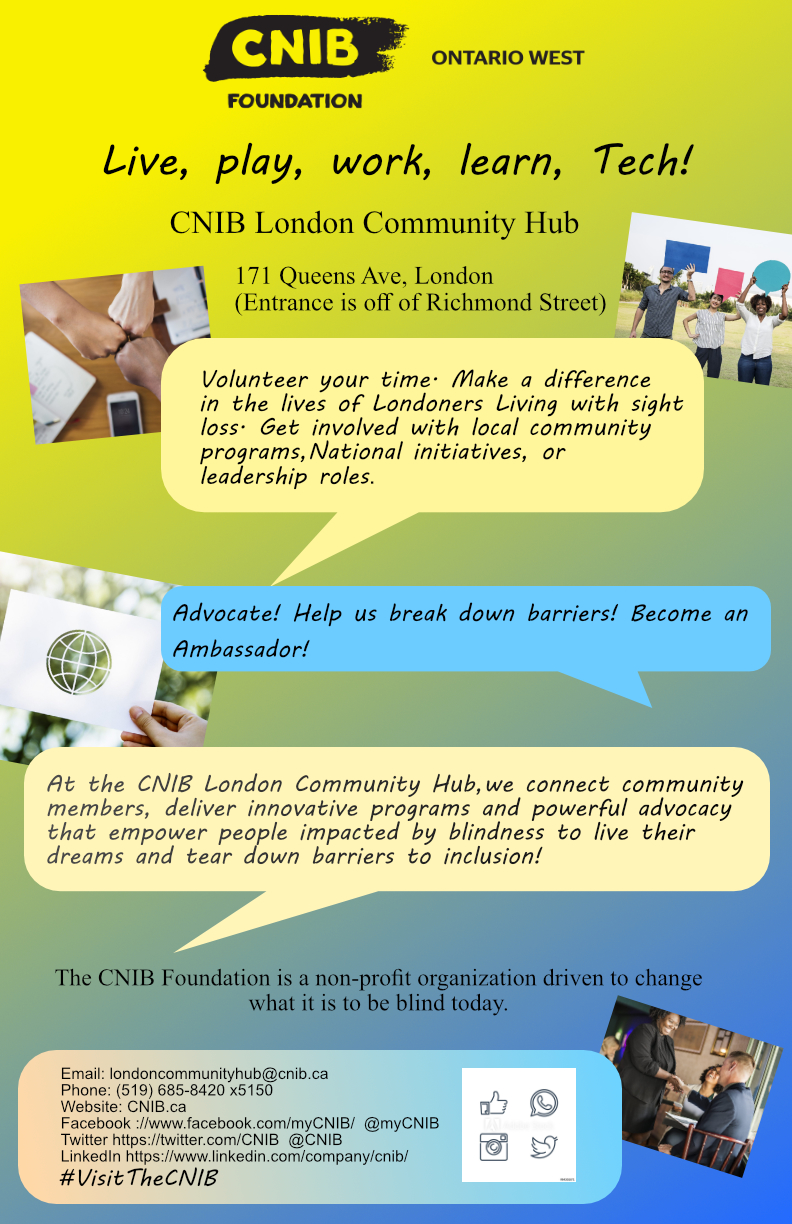 32/117
[Speaker Notes: rng84_poster.jpg]
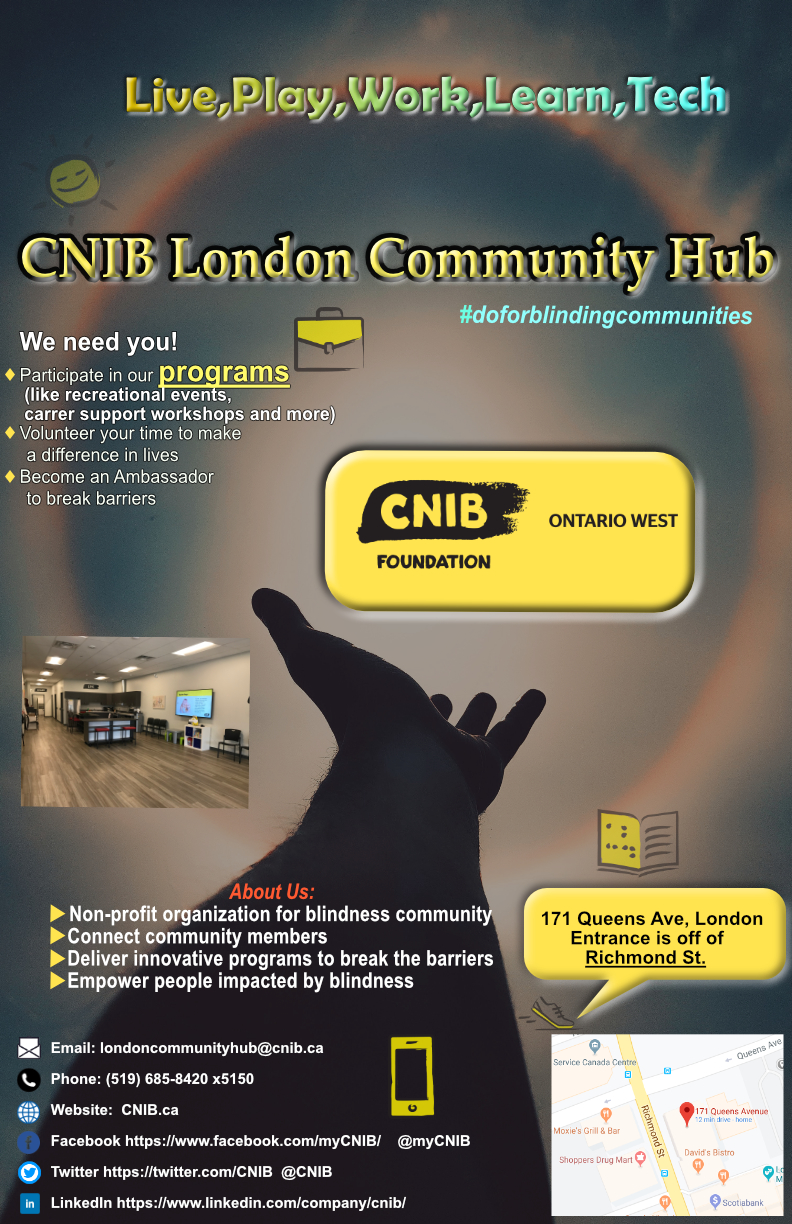 33/117
[Speaker Notes: rna5_poster.jpg]
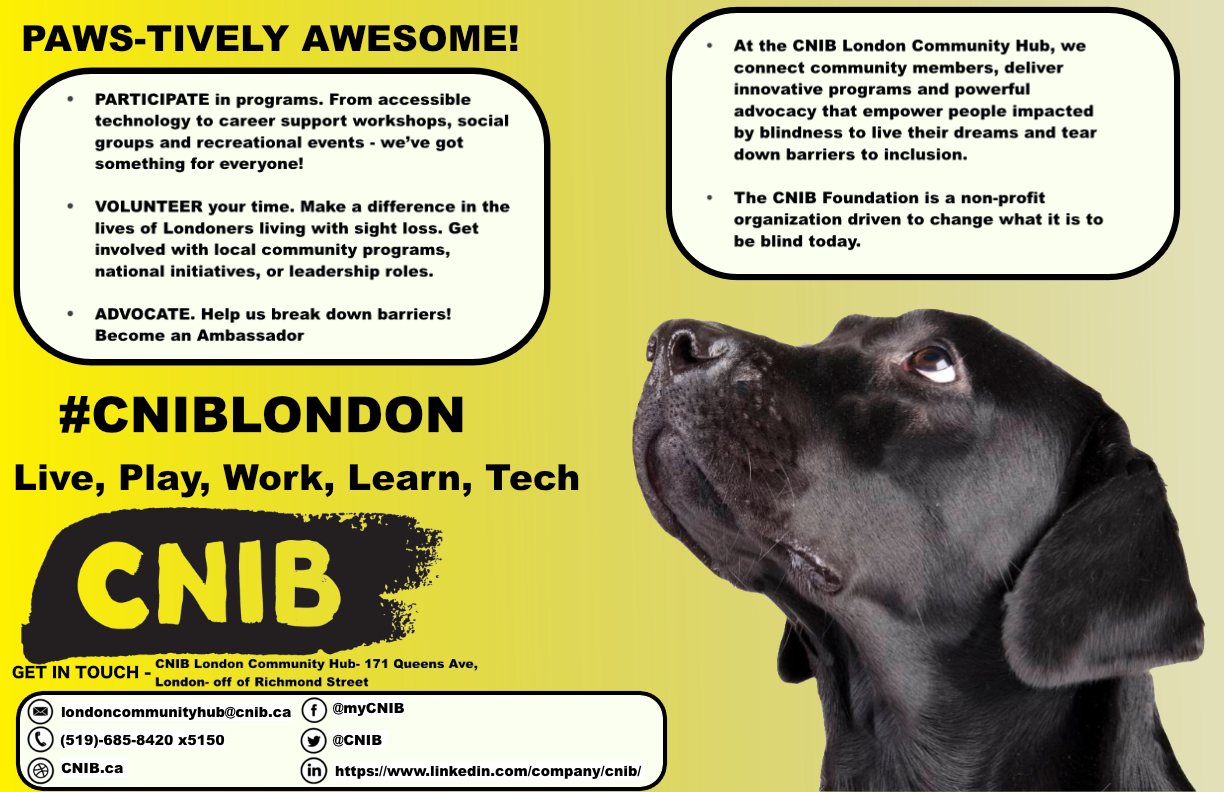 34/117
[Speaker Notes: rmckenn8_poster.jpg]
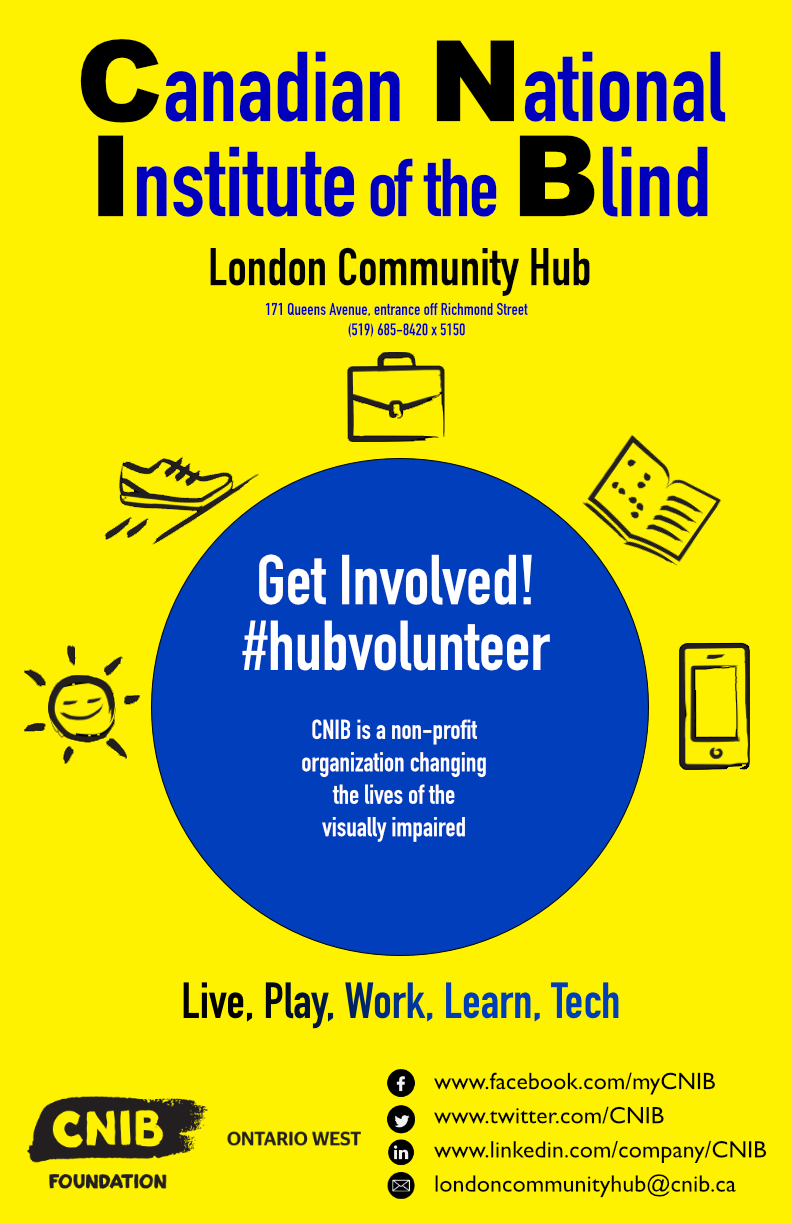 35/117
[Speaker Notes: rmccort_poster.jpg]
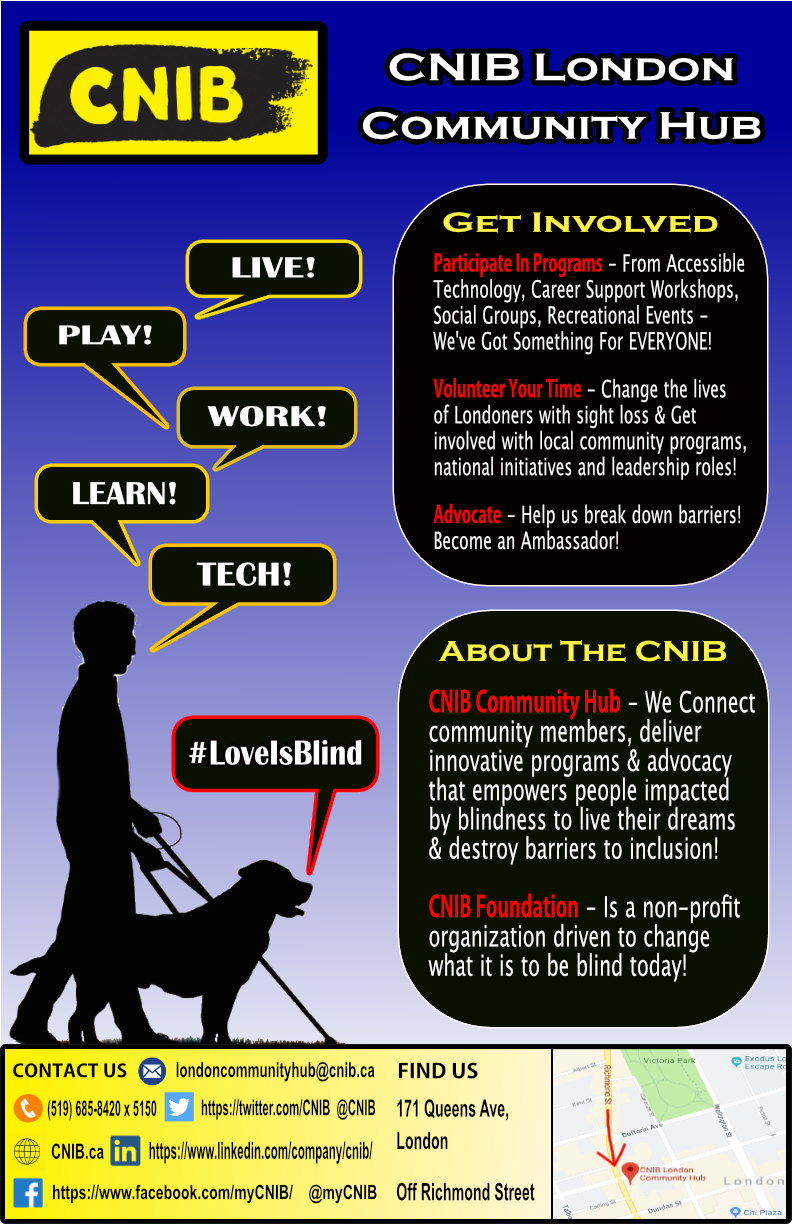 36/117
[Speaker Notes: rmathar_poster.jpg]
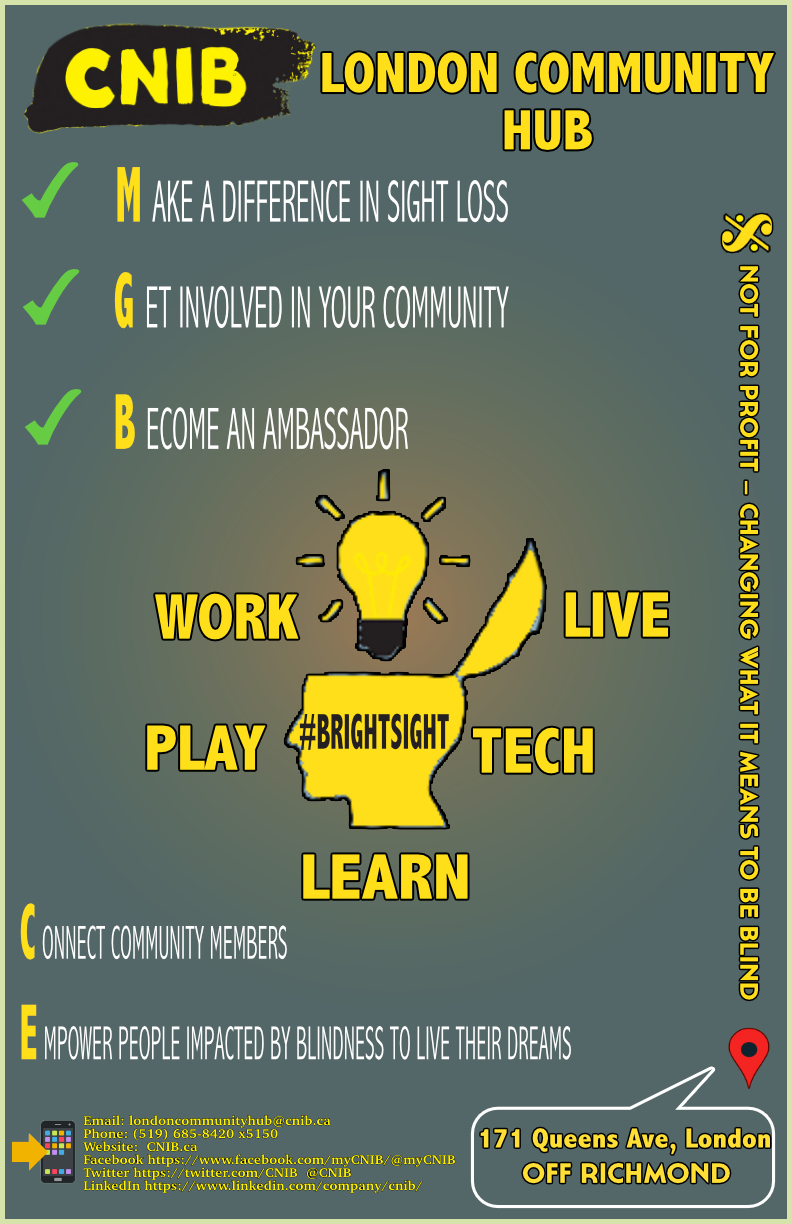 37/117
[Speaker Notes: pprakas_poster.jpg]
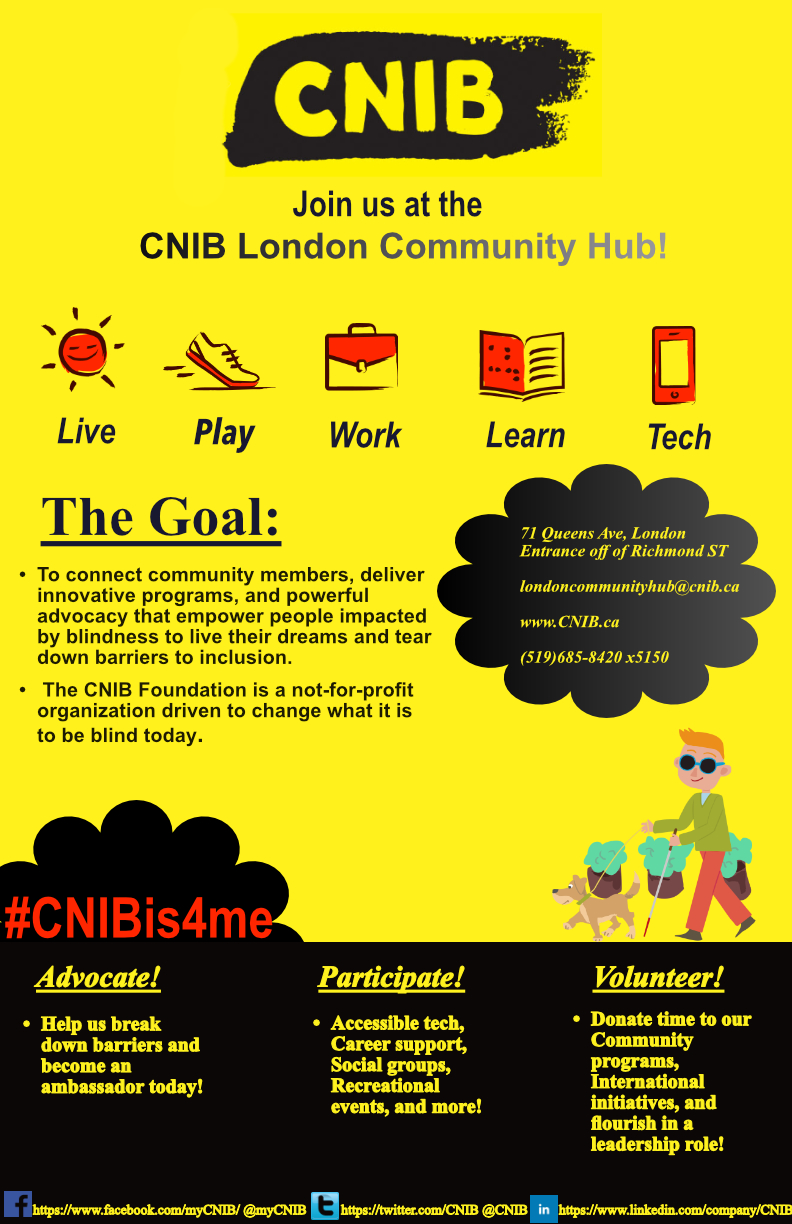 38/117
[Speaker Notes: pparma8_poster.jpg]
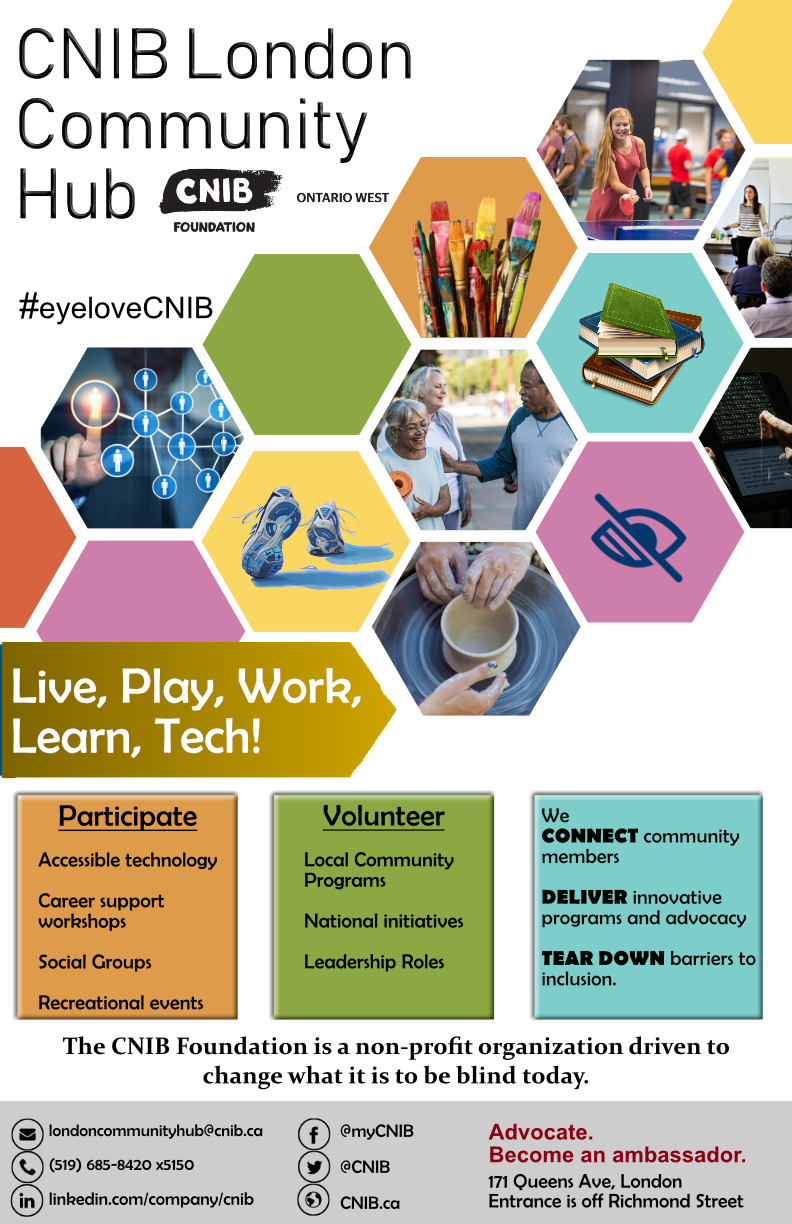 39/117
[Speaker Notes: ppark9_poster.jpg]
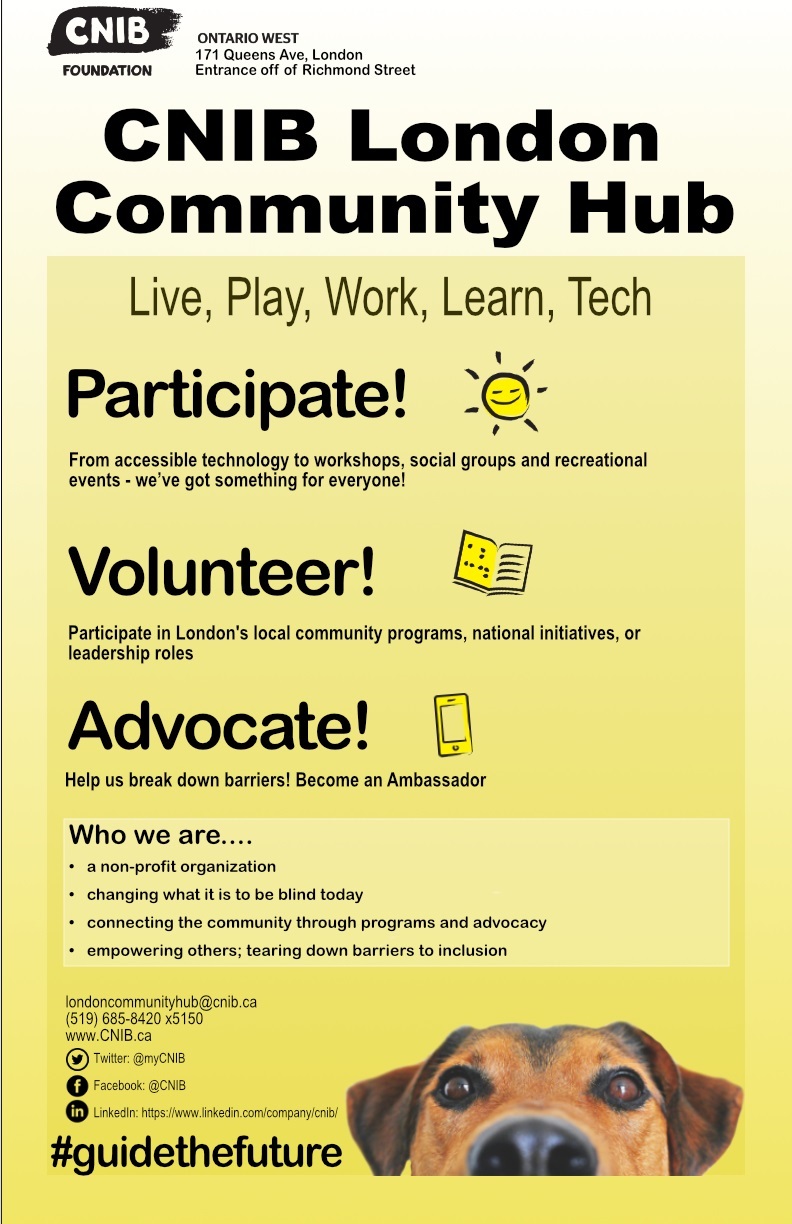 40/117
[Speaker Notes: opadurea_poster.jpg]
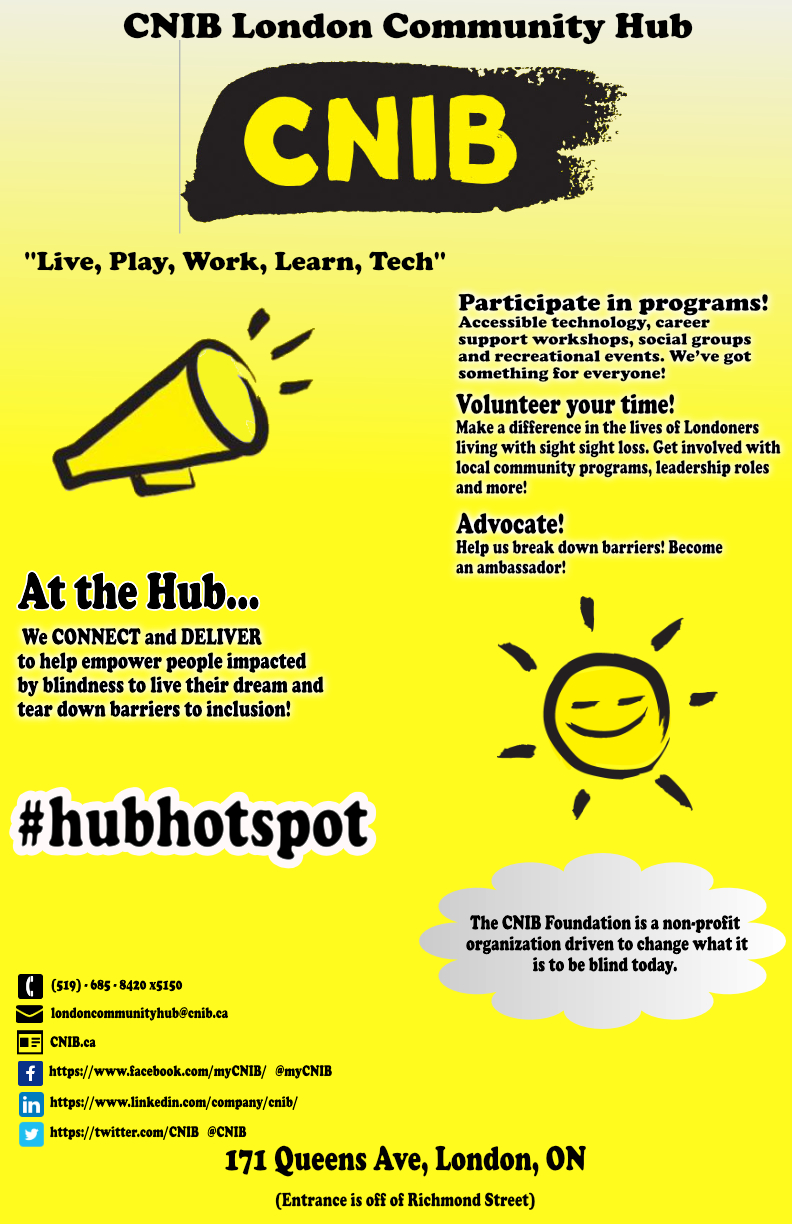 41/117
[Speaker Notes: oodedoyi_poster.jpg]
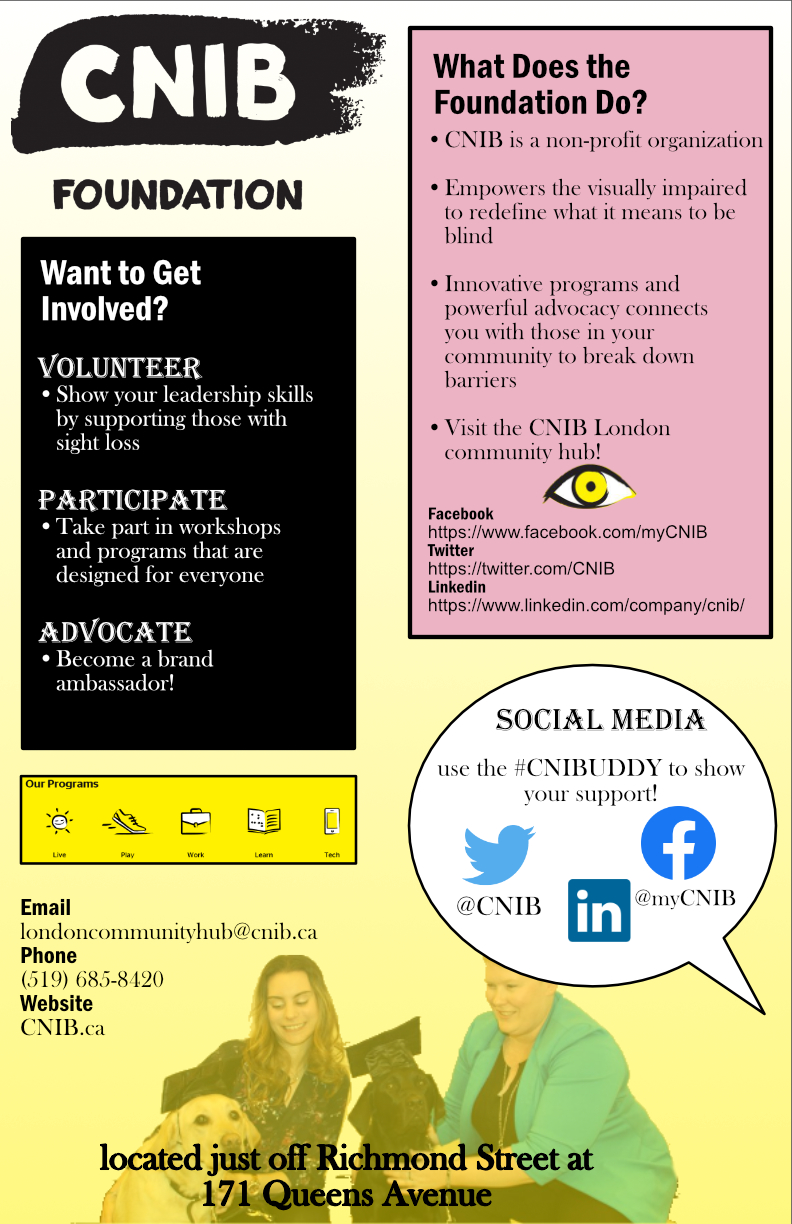 42/117
[Speaker Notes: nmeikle_poster.jpg]
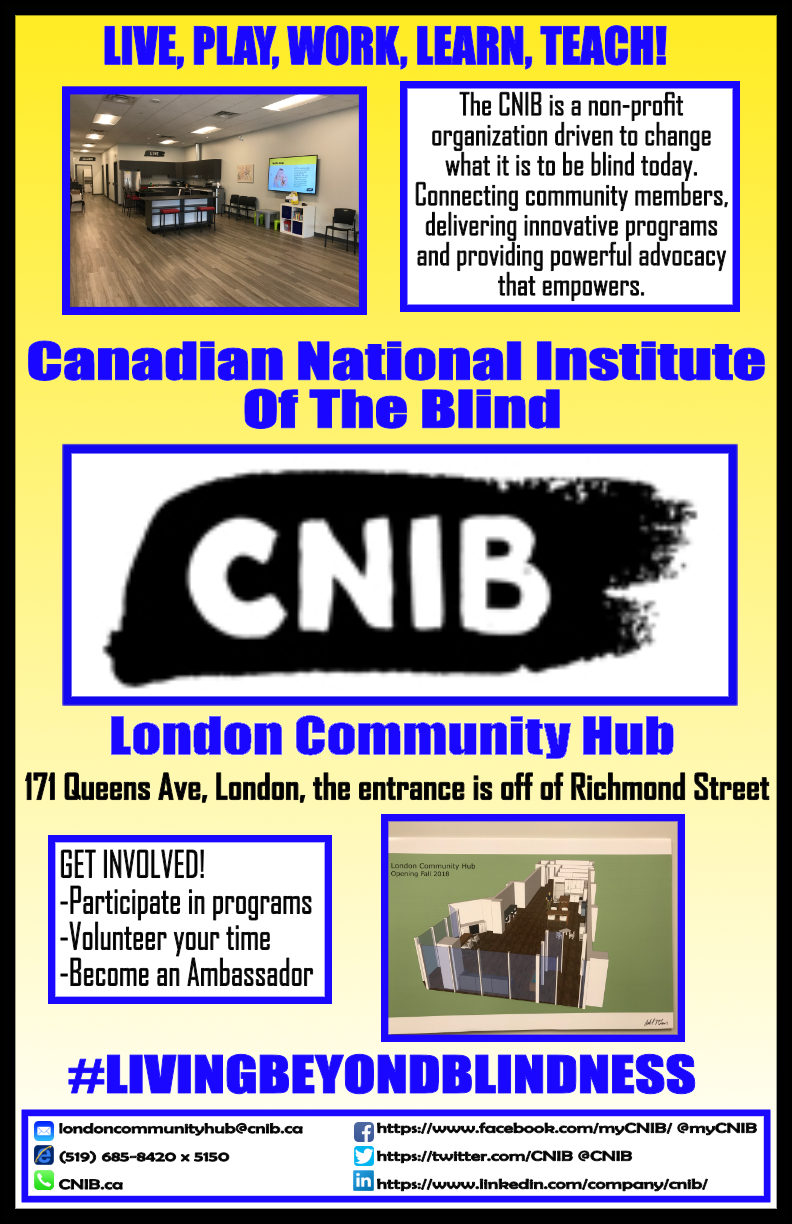 43/117
[Speaker Notes: nmahoney_poster.jpg]
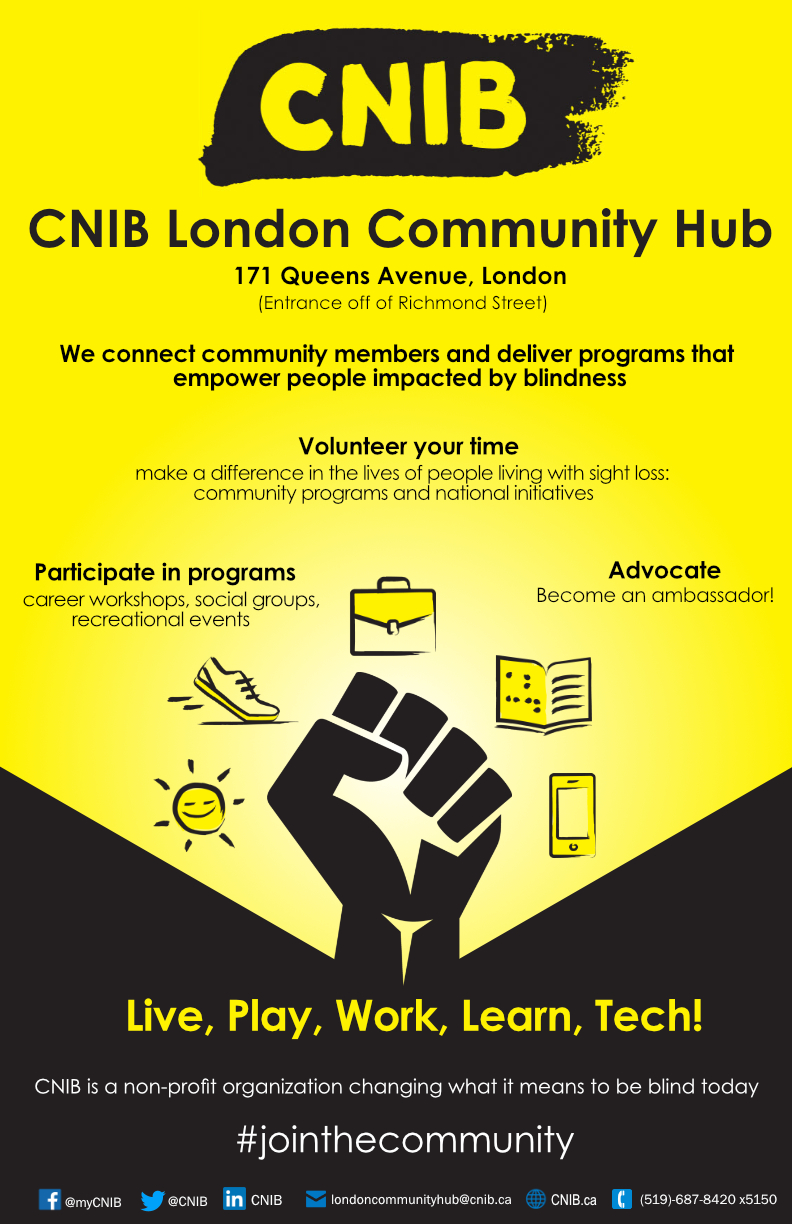 44/117
[Speaker Notes: mrahm228_poster.jpg]
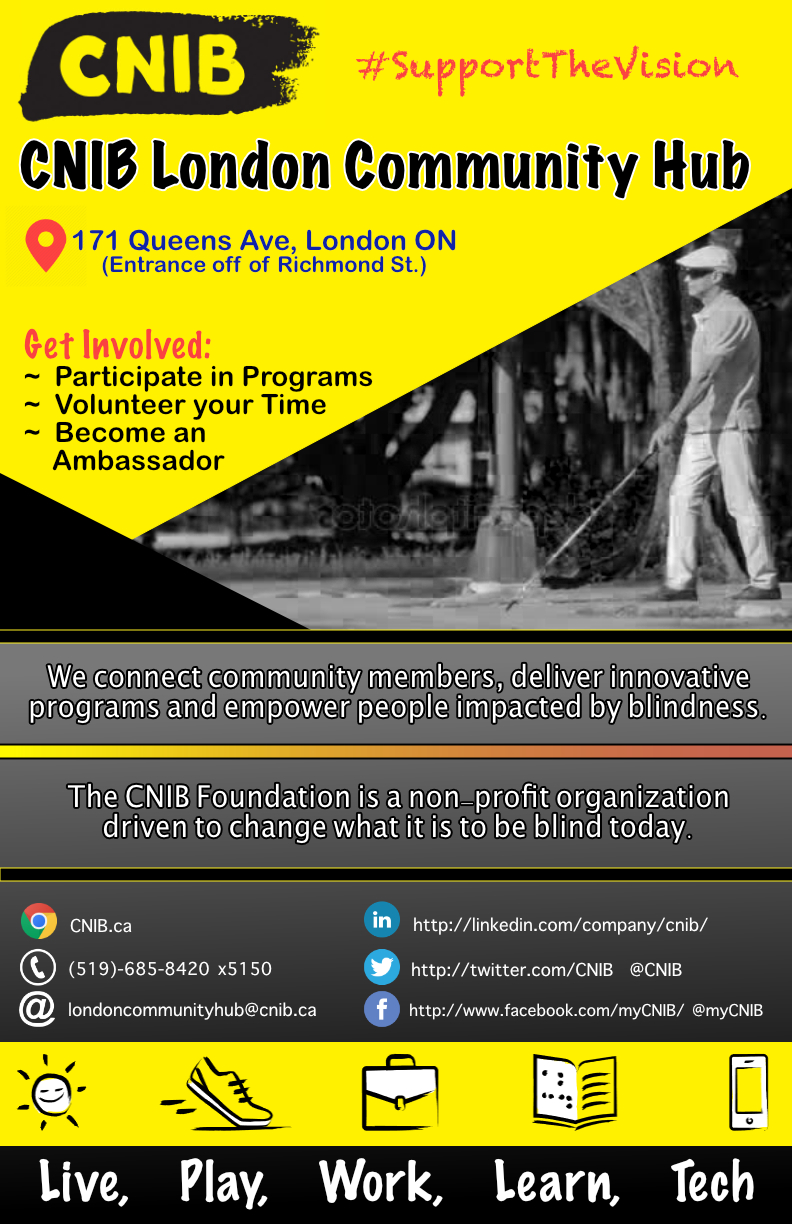 45/117
[Speaker Notes: mpuspara_poster.jpg]
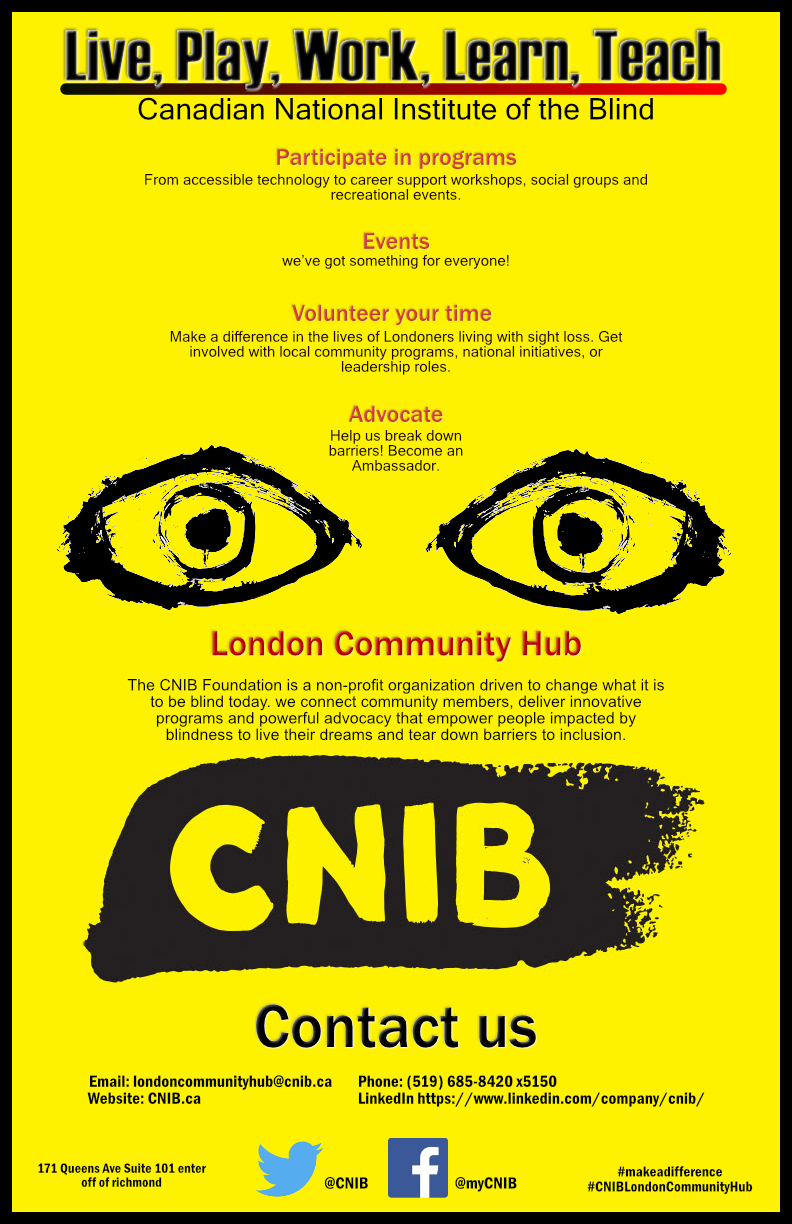 46/117
[Speaker Notes: mpilchne_poster.jpg]
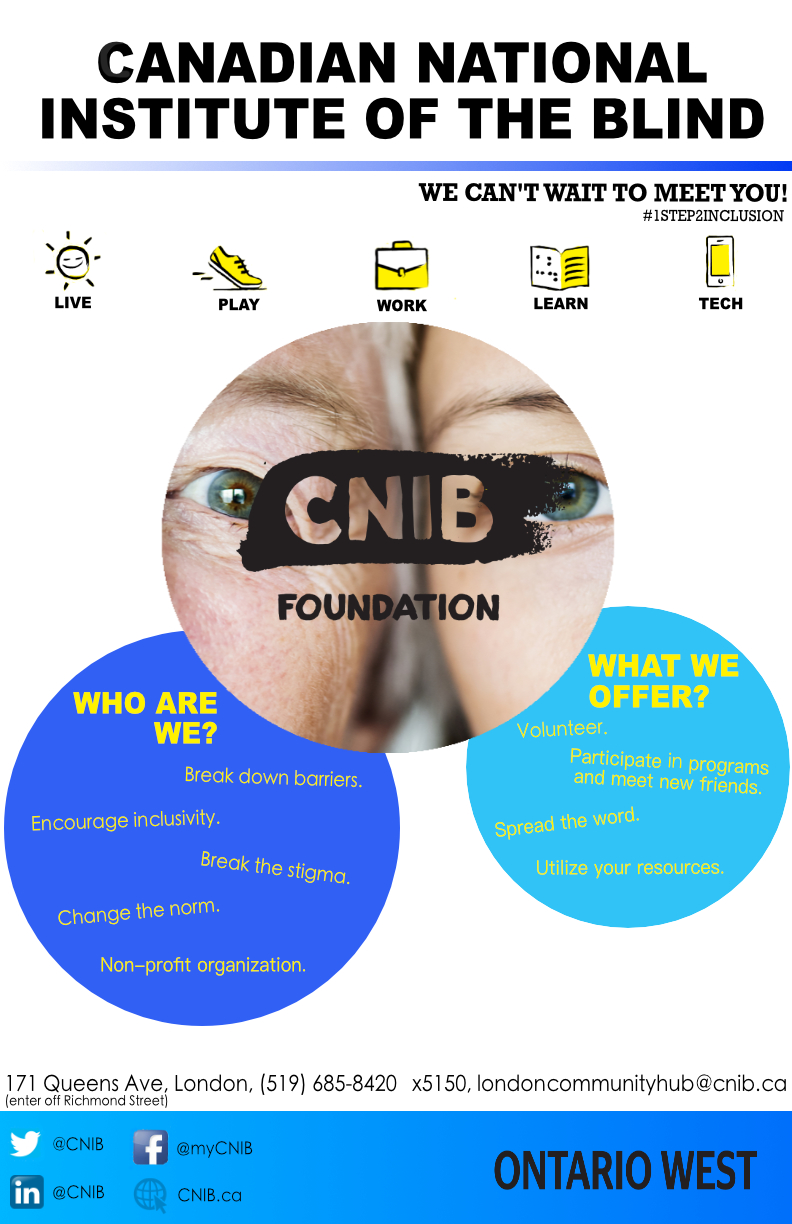 47/117
[Speaker Notes: mpeck6_poster.jpg]
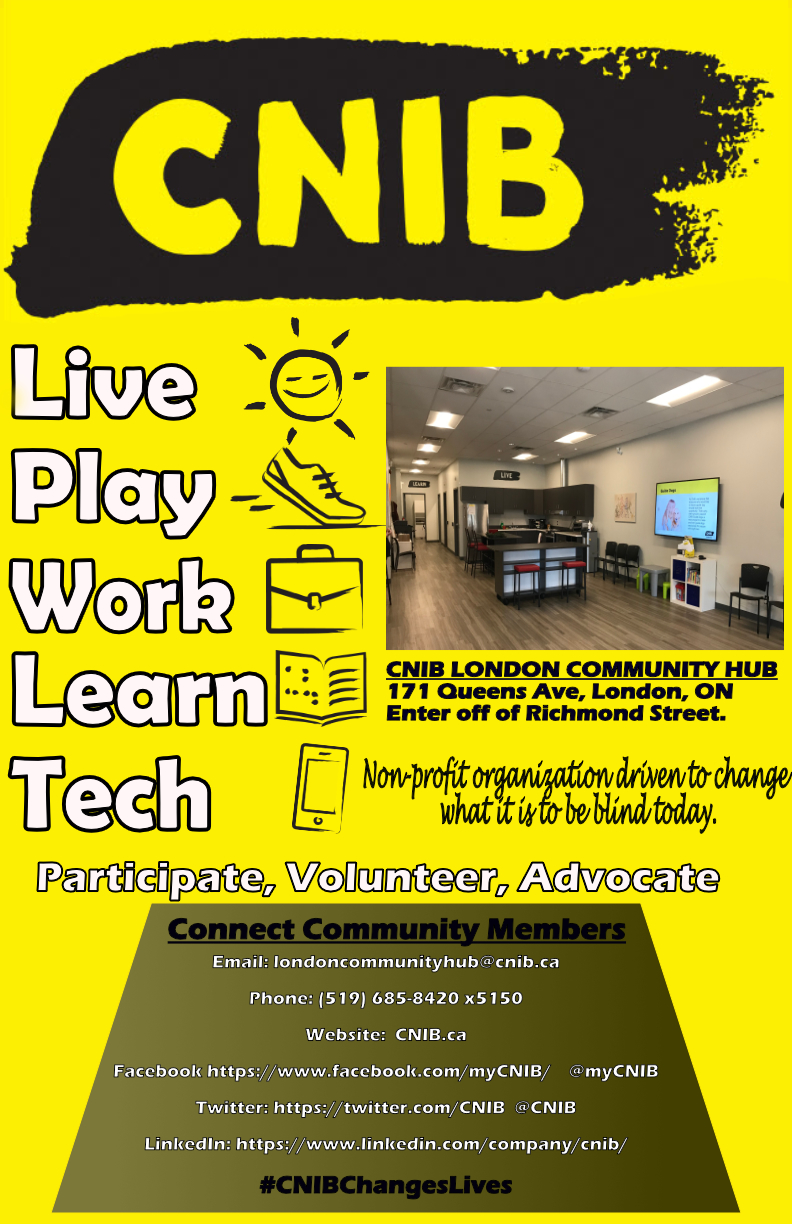 48/117
[Speaker Notes: mmilancz_poster.jpg]
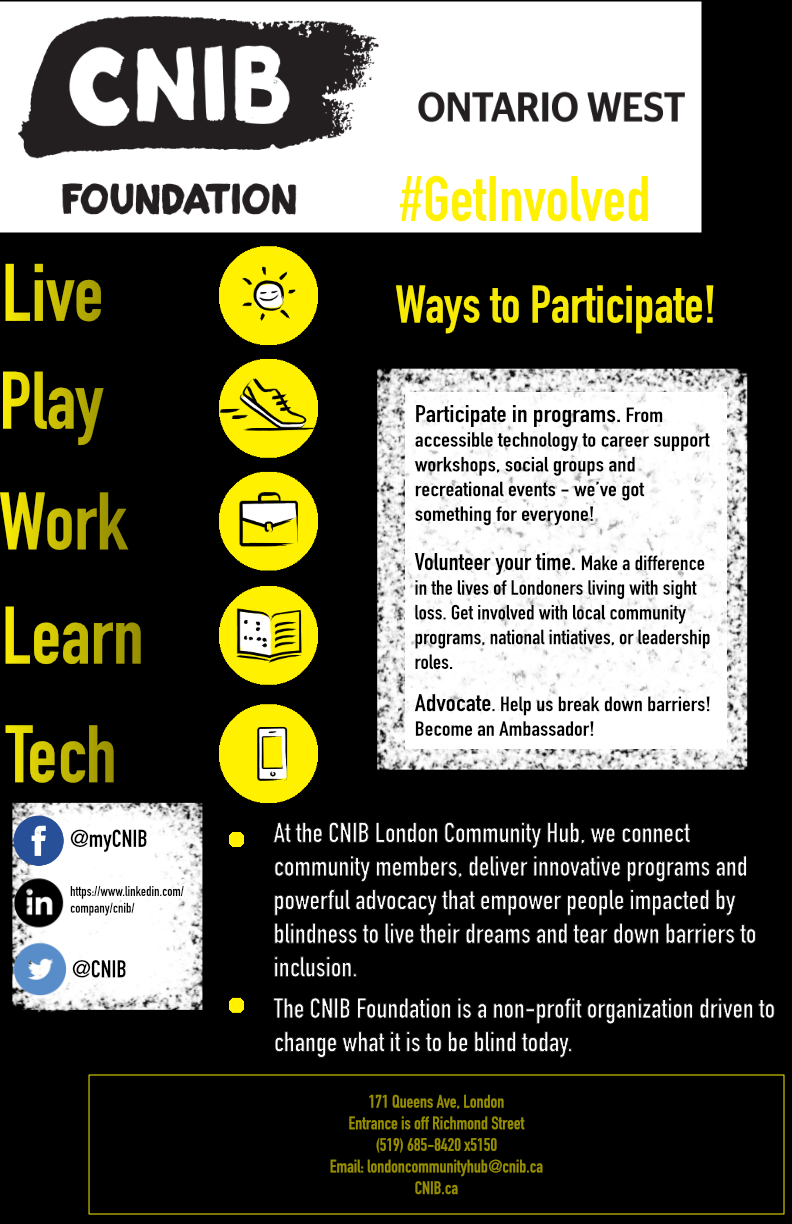 49/117
[Speaker Notes: mmensour_poster.jpg]
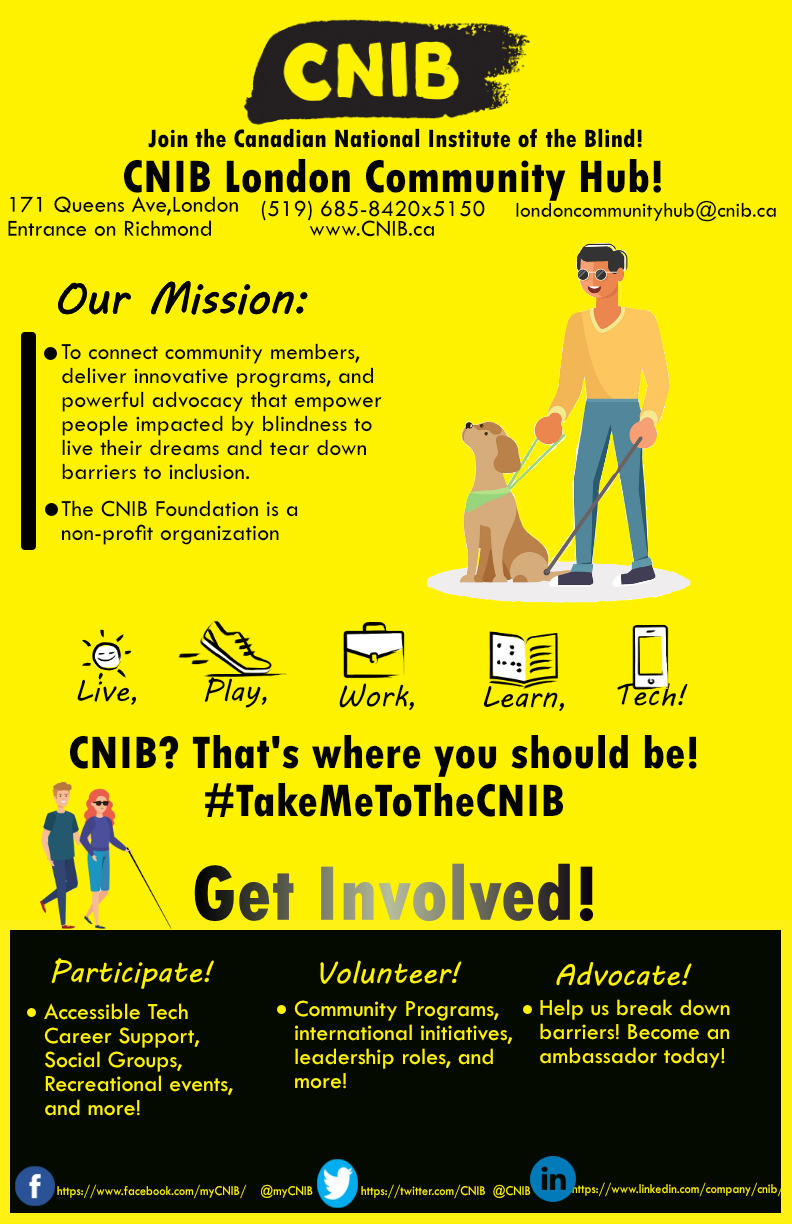 50/117
[Speaker Notes: mmcgavi3_poster.jpg]
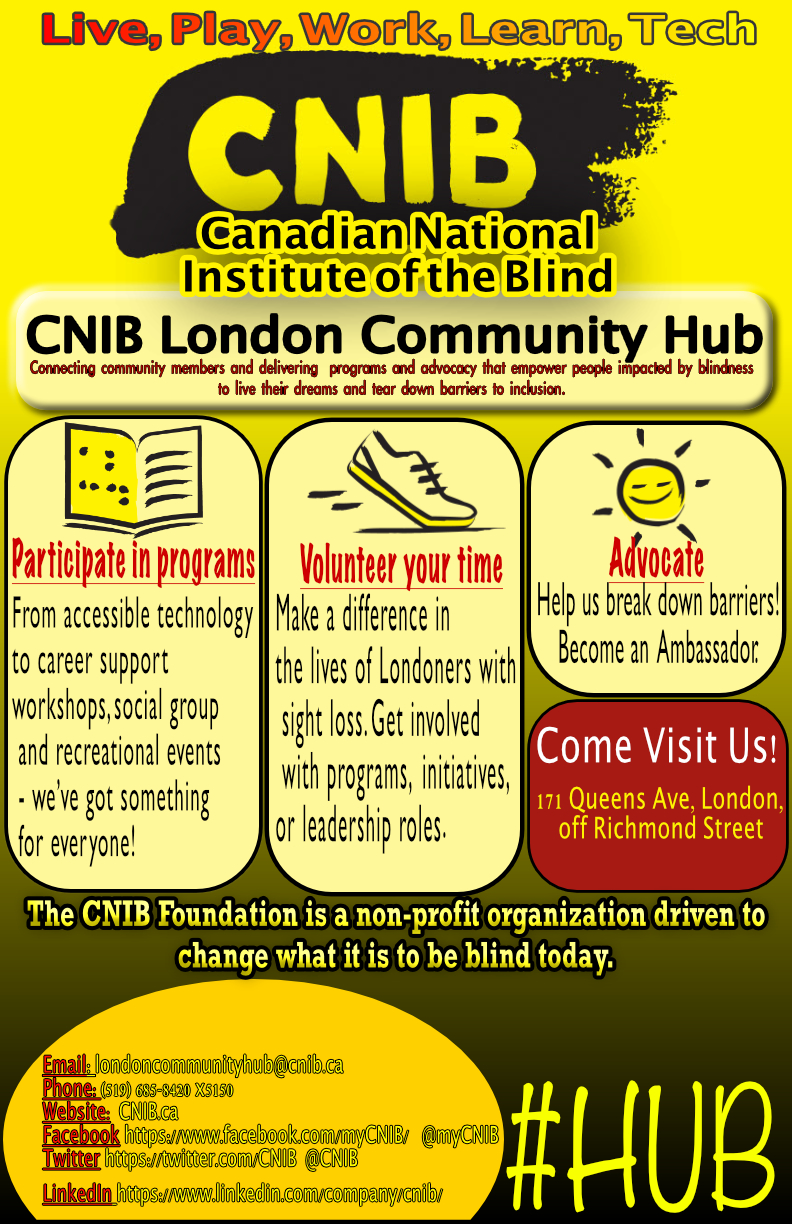 51/117
[Speaker Notes: mmccoy24_poster.jpg]
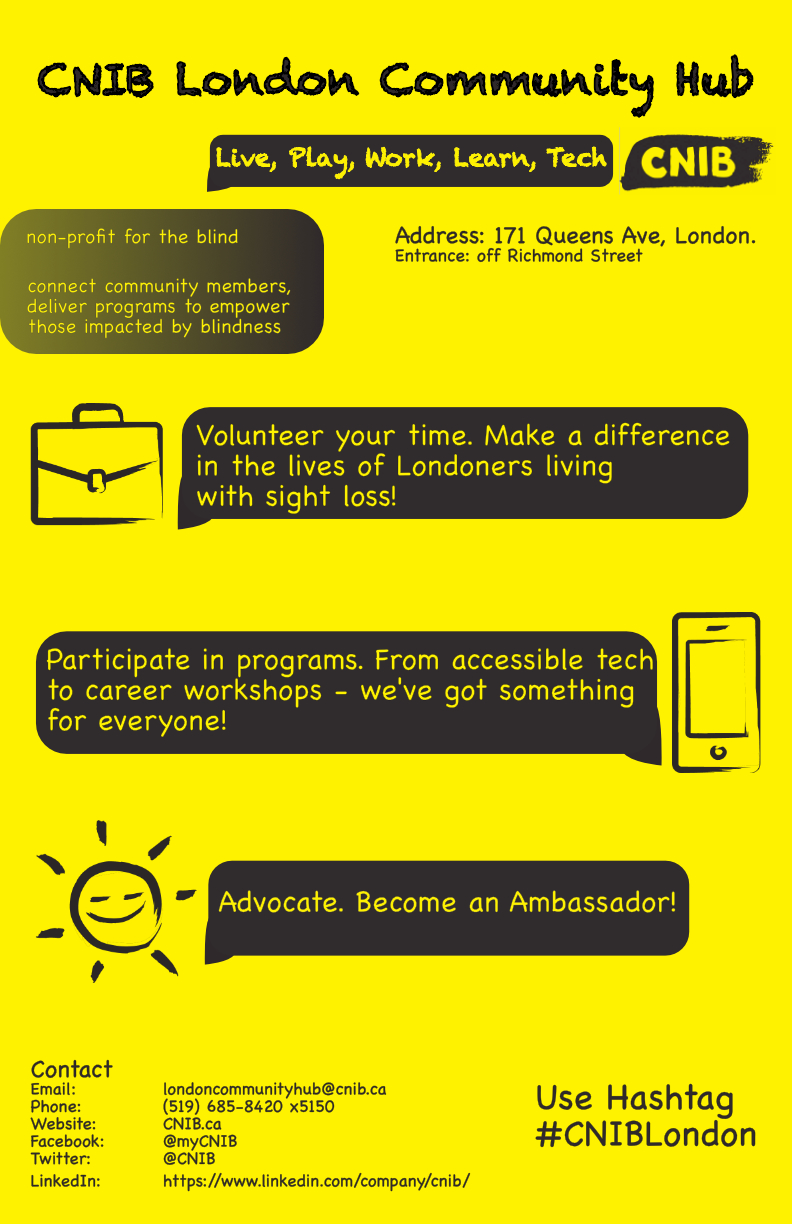 52/117
[Speaker Notes: mmansur2_poster.jpg]
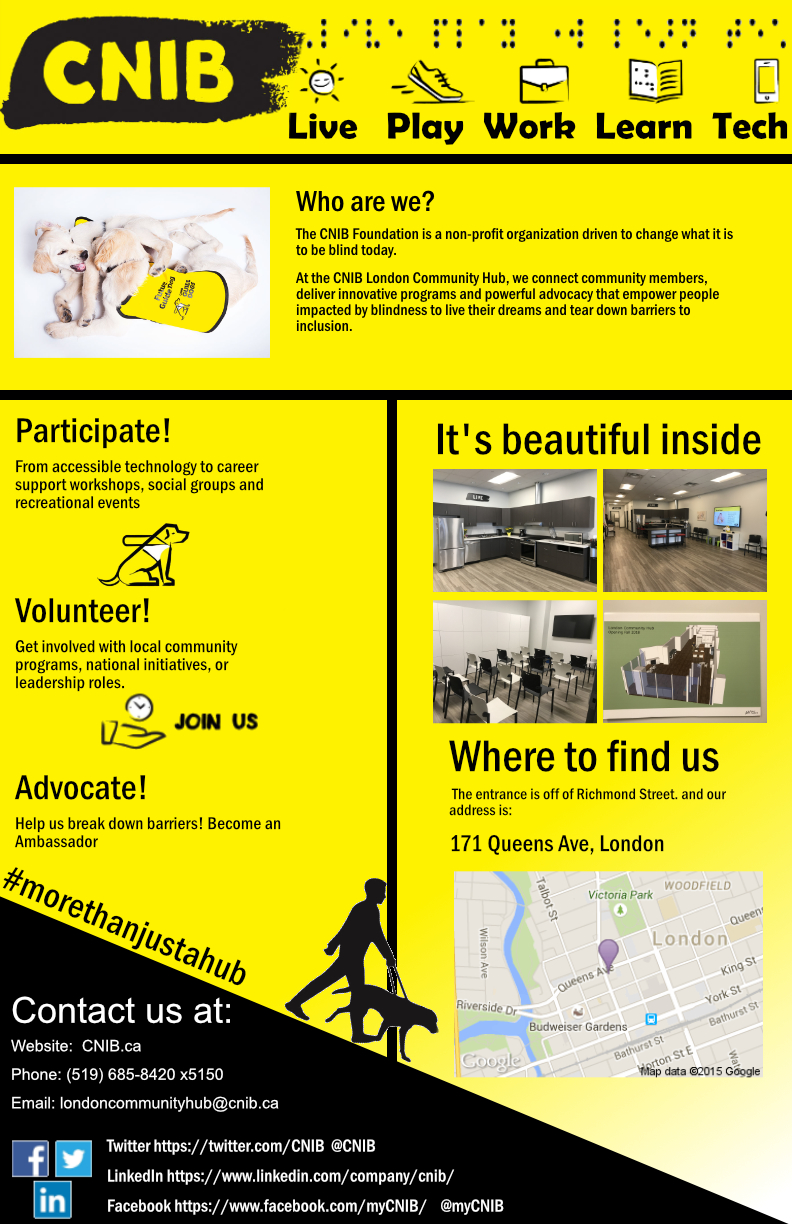 53/117
[Speaker Notes: mmadlol_poster.jpg]
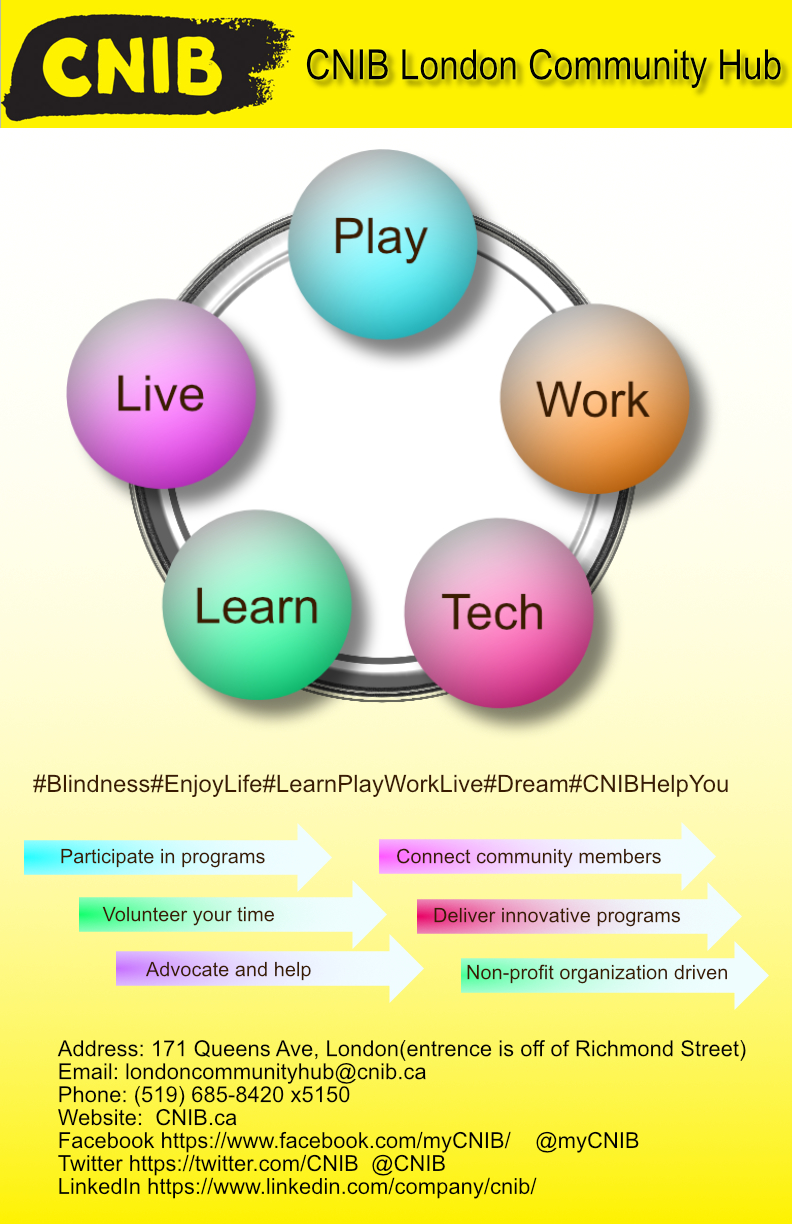 54/117
[Speaker Notes: lqiao9_poster.jpg]
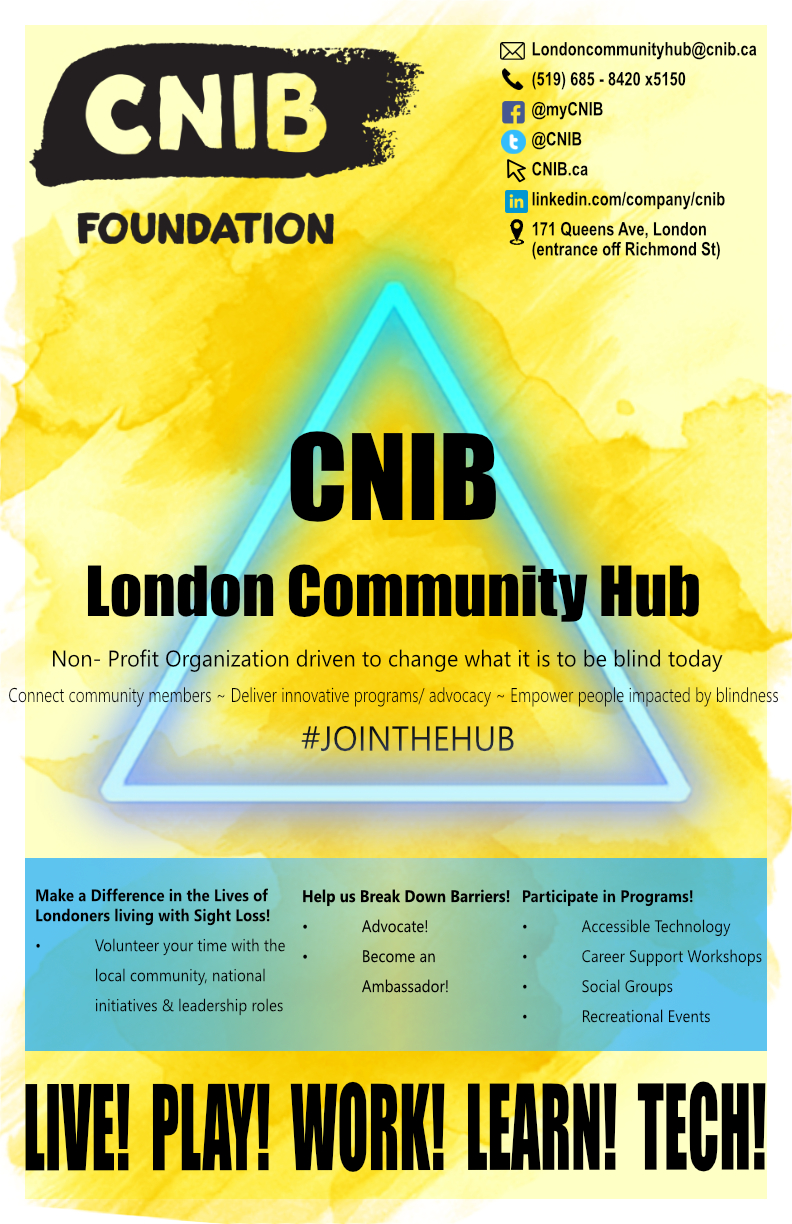 55/117
[Speaker Notes: lqiao22_poster.jpg]
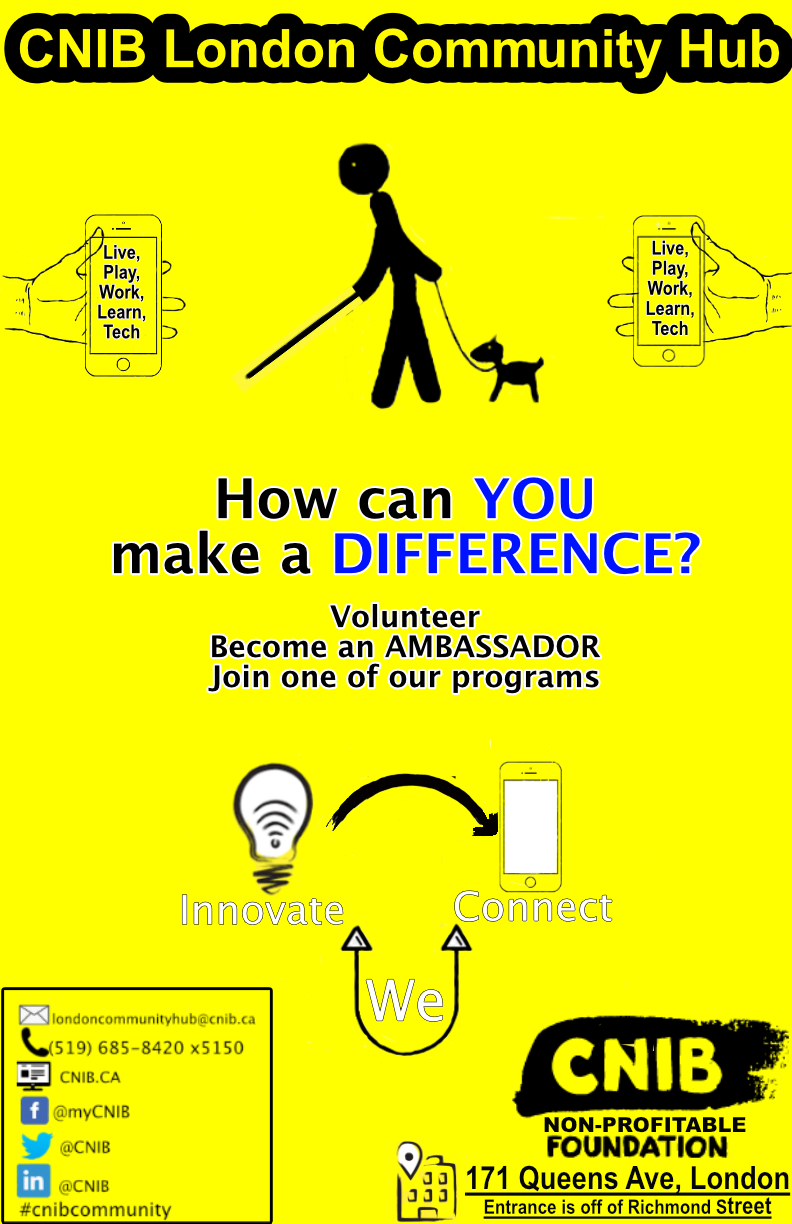 56/117
[Speaker Notes: lpowel_poster.jpg]
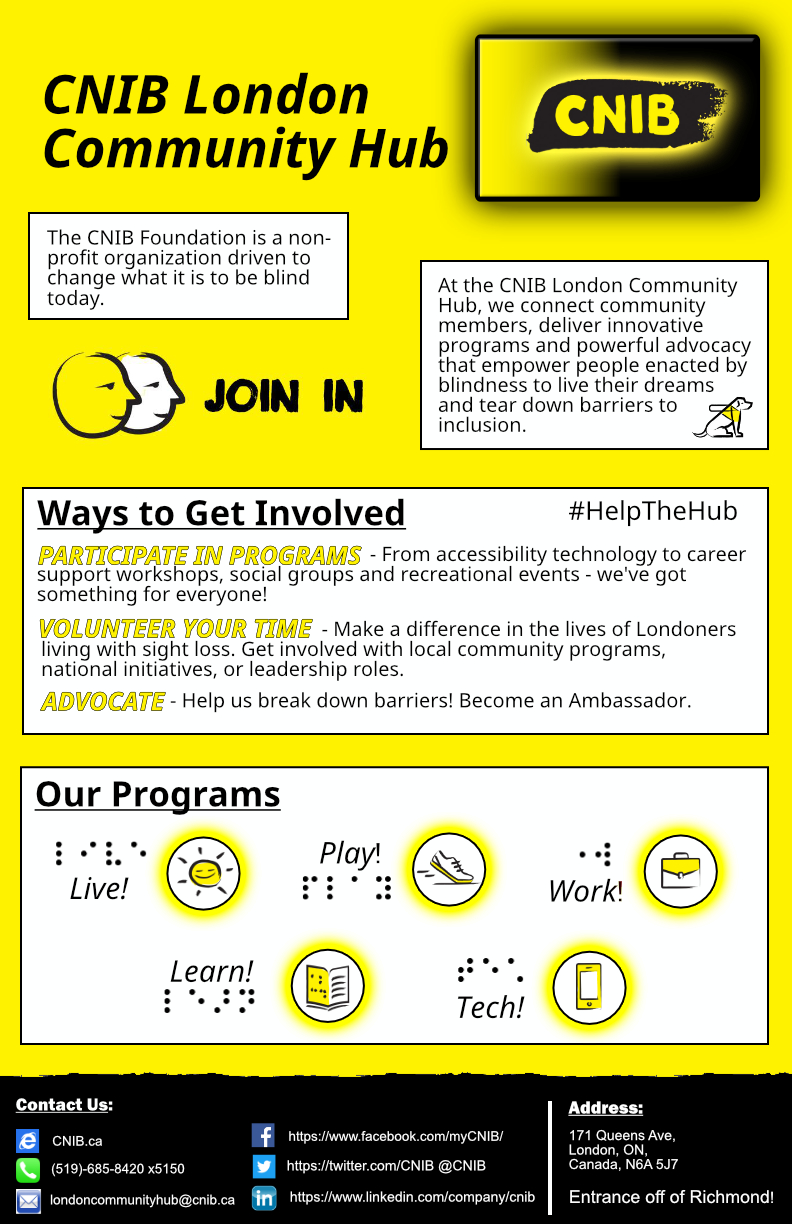 57/117
[Speaker Notes: lpoulin4_poster.jpg]
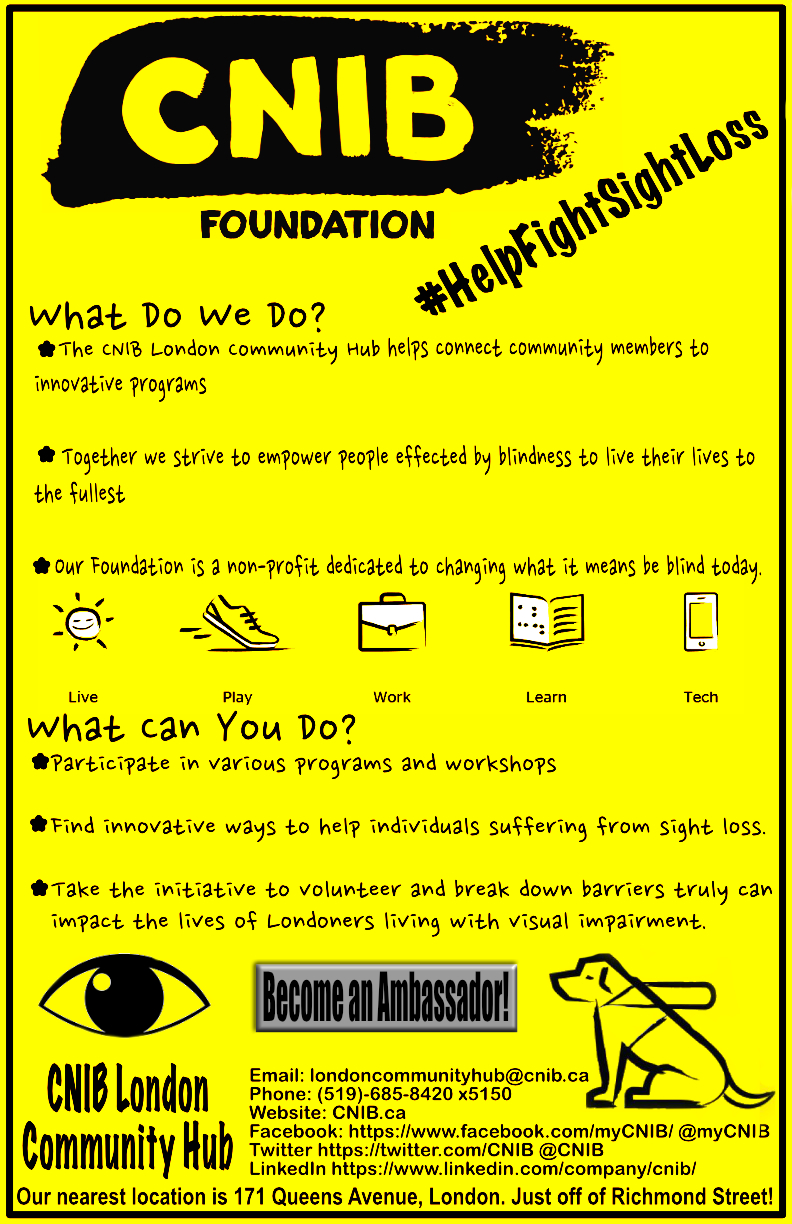 58/117
[Speaker Notes: lperry43_poster.jpg]
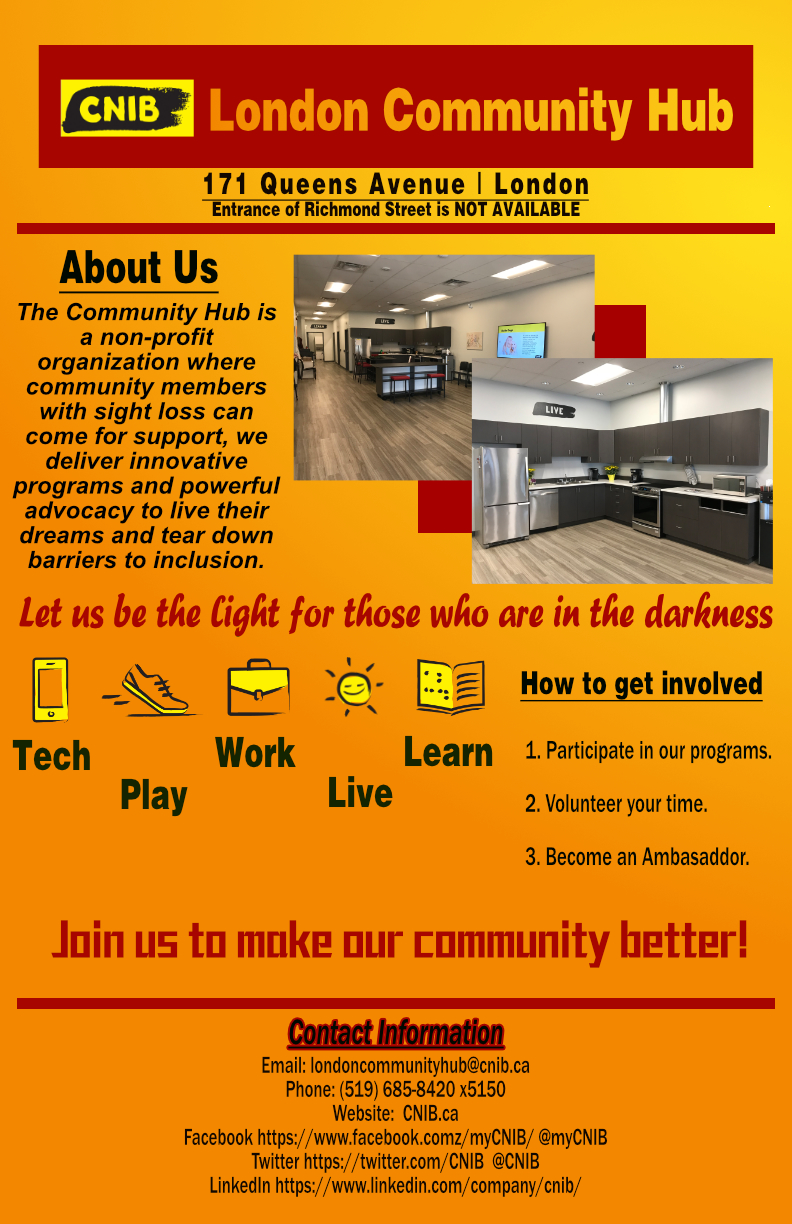 59/117
[Speaker Notes: lni8_poster.jpg]
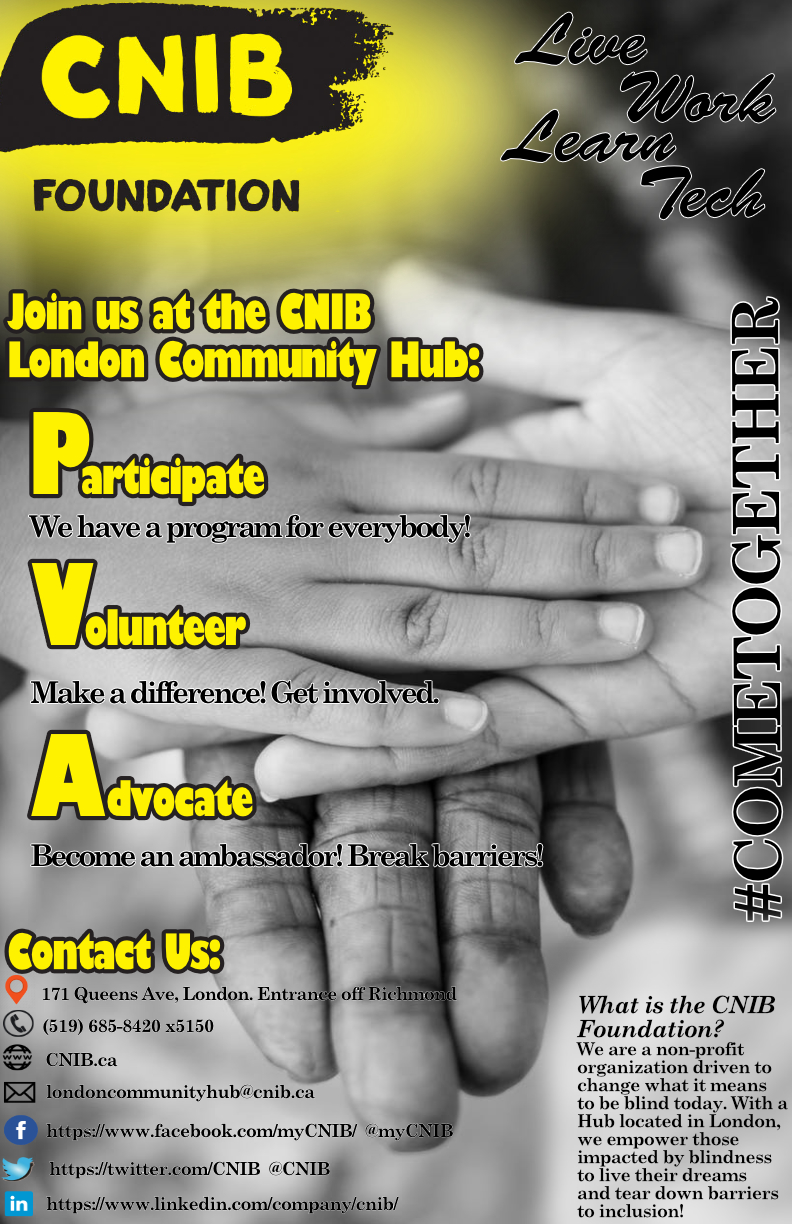 60/117
[Speaker Notes: lmcfar5_poster.jpg]
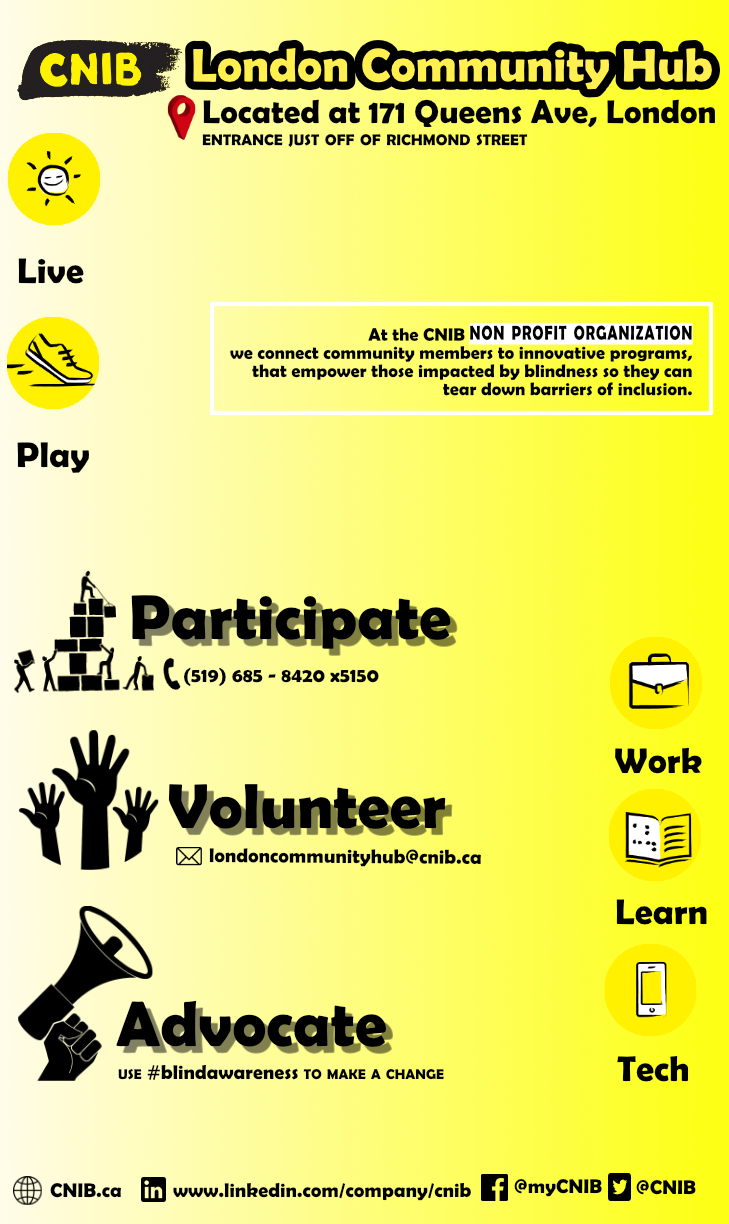 61/117
[Speaker Notes: lmarevci_poster.jpg]
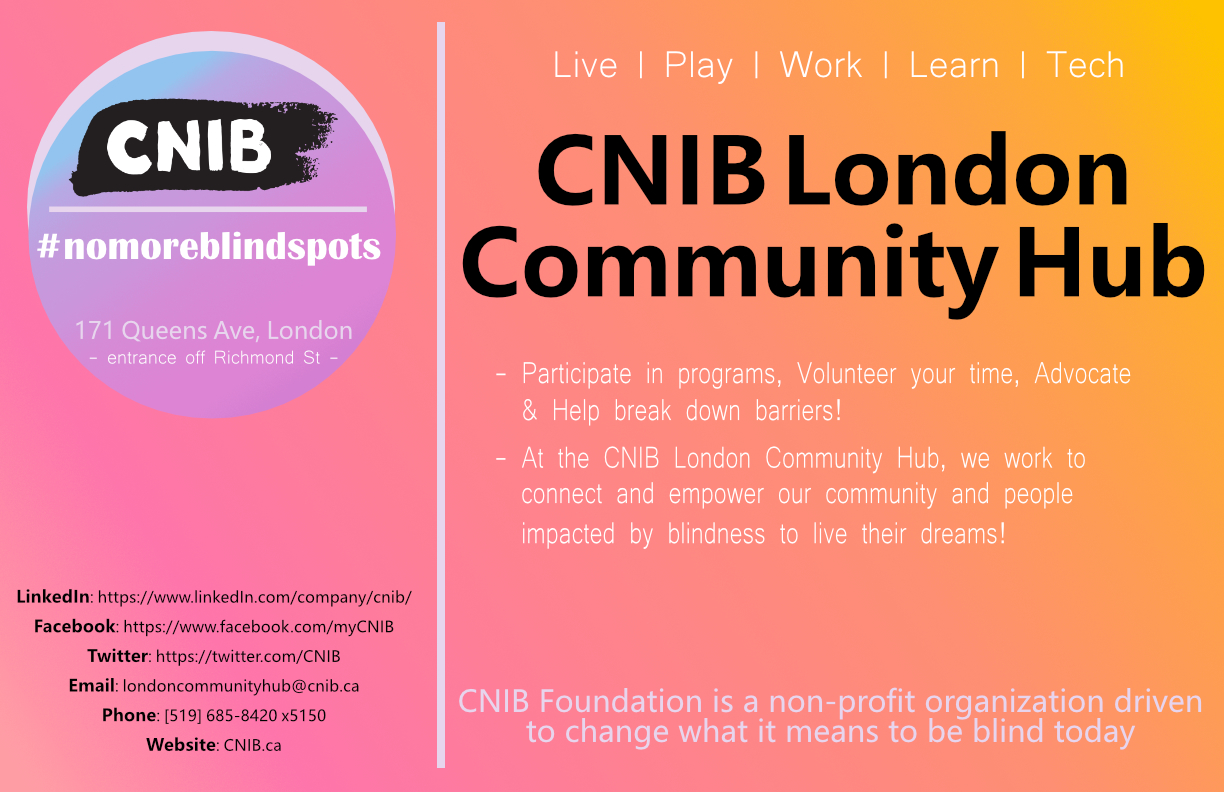 62/117
[Speaker Notes: knorto5_poster.jpg]
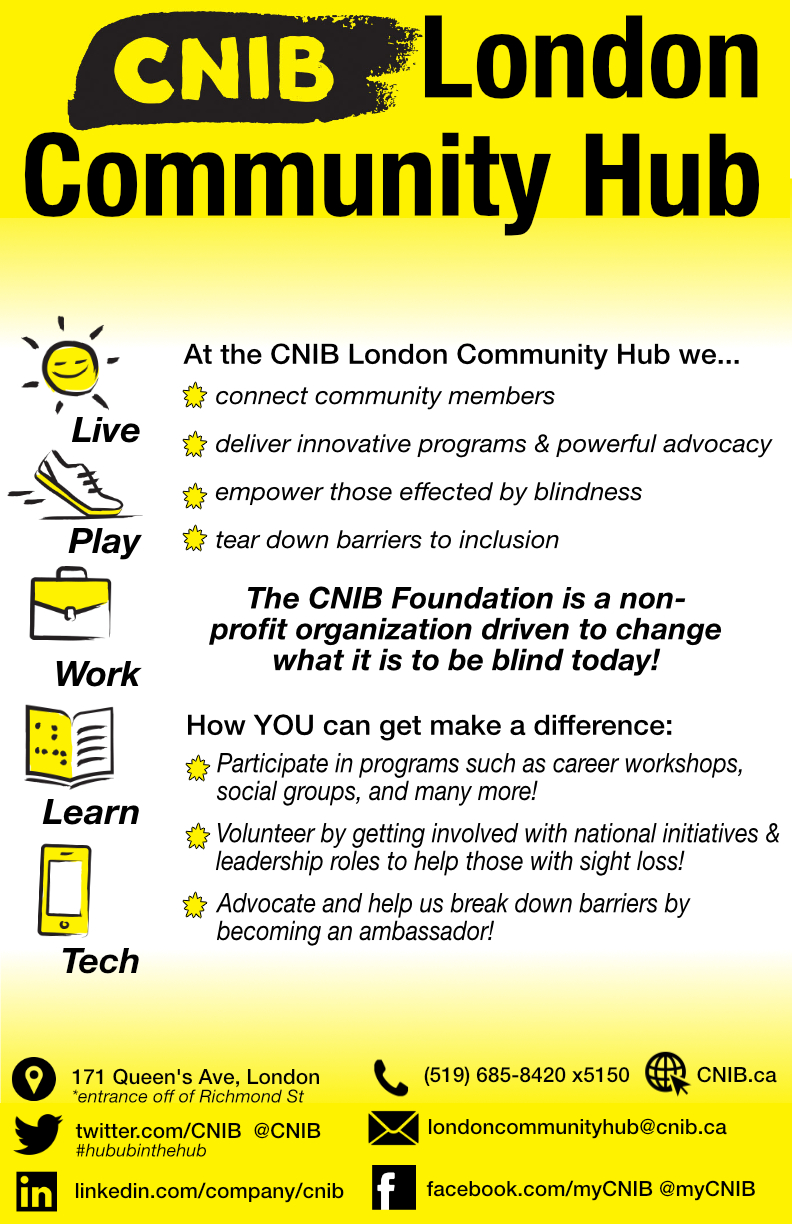 63/117
[Speaker Notes: knessim_poster.jpg]
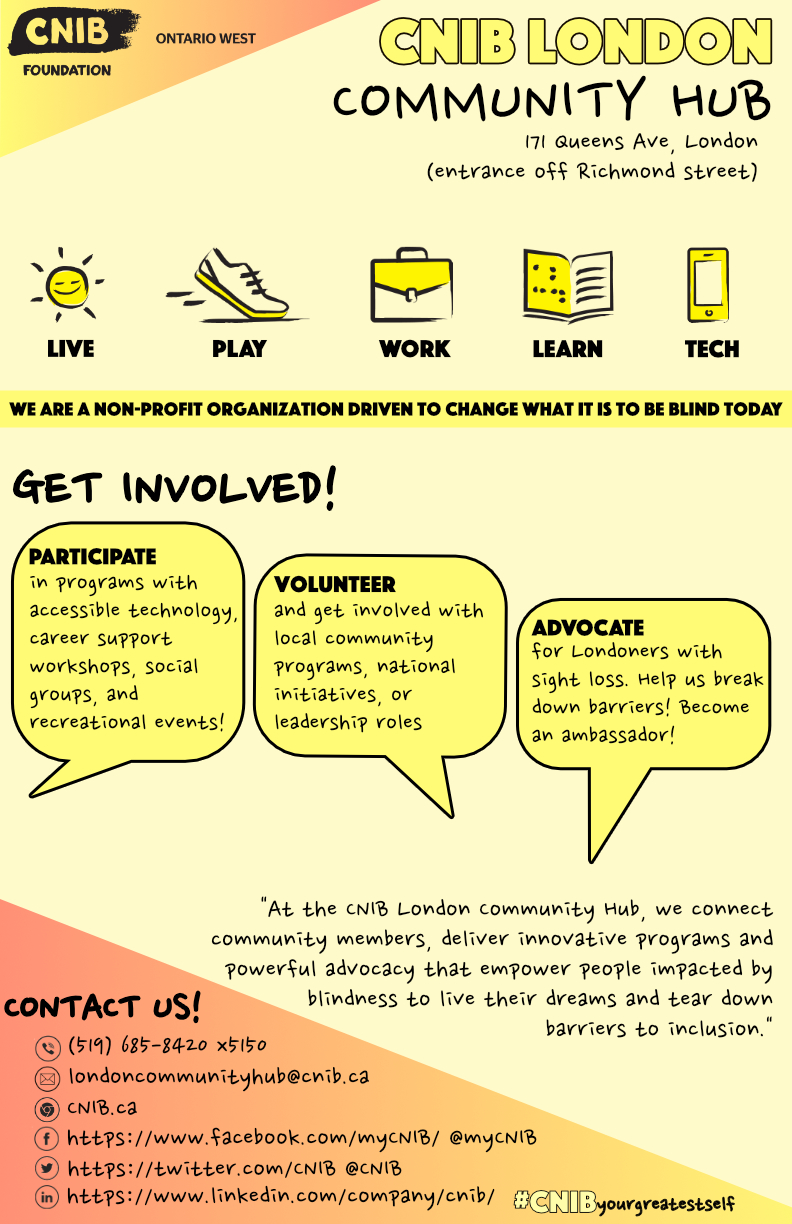 64/117
[Speaker Notes: jrao9_poster.jpg]
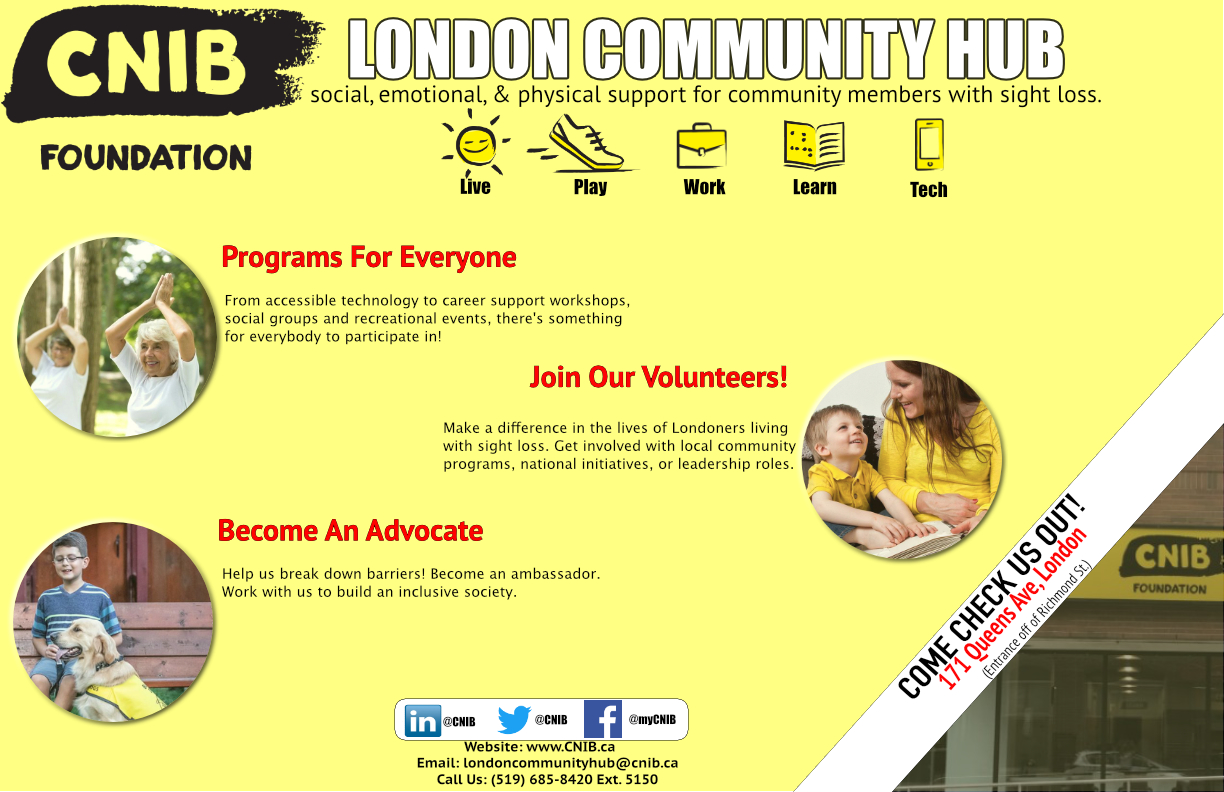 65/117
[Speaker Notes: jramir2_poster.jpg]
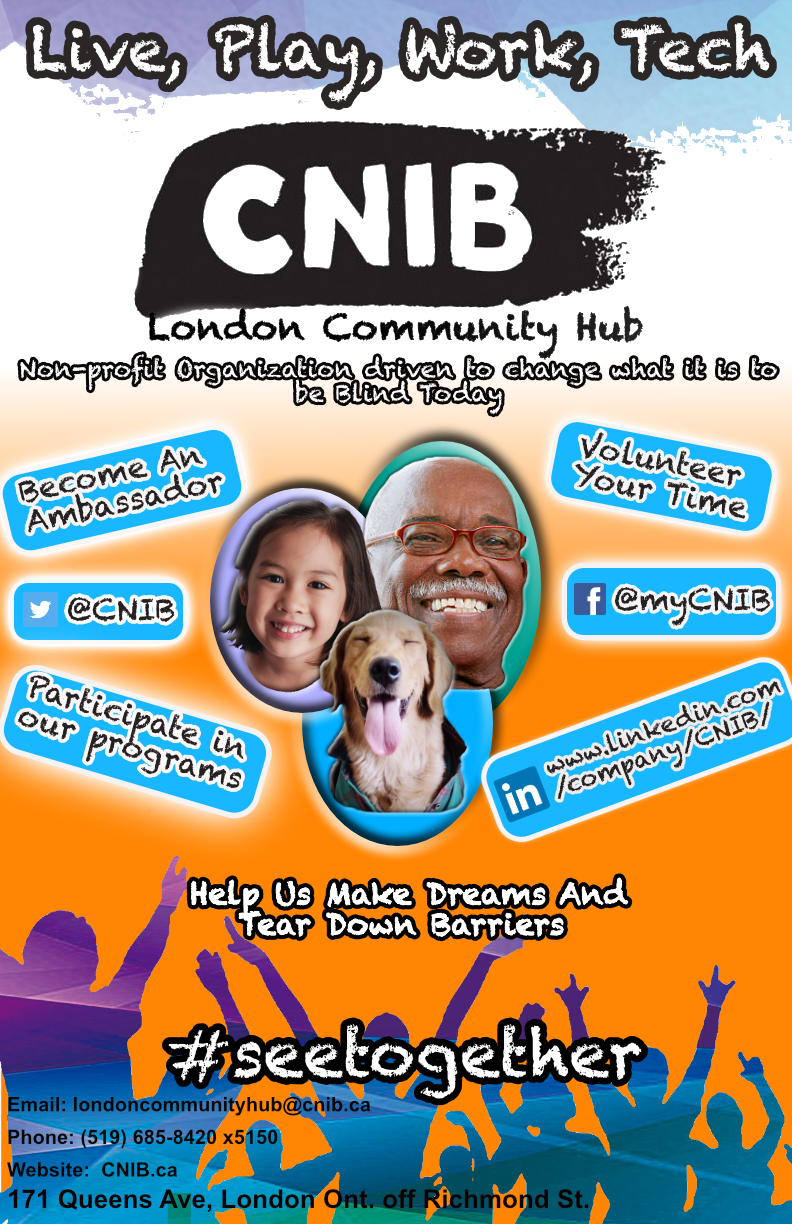 66/117
[Speaker Notes: jperruzz_poster.jpg]
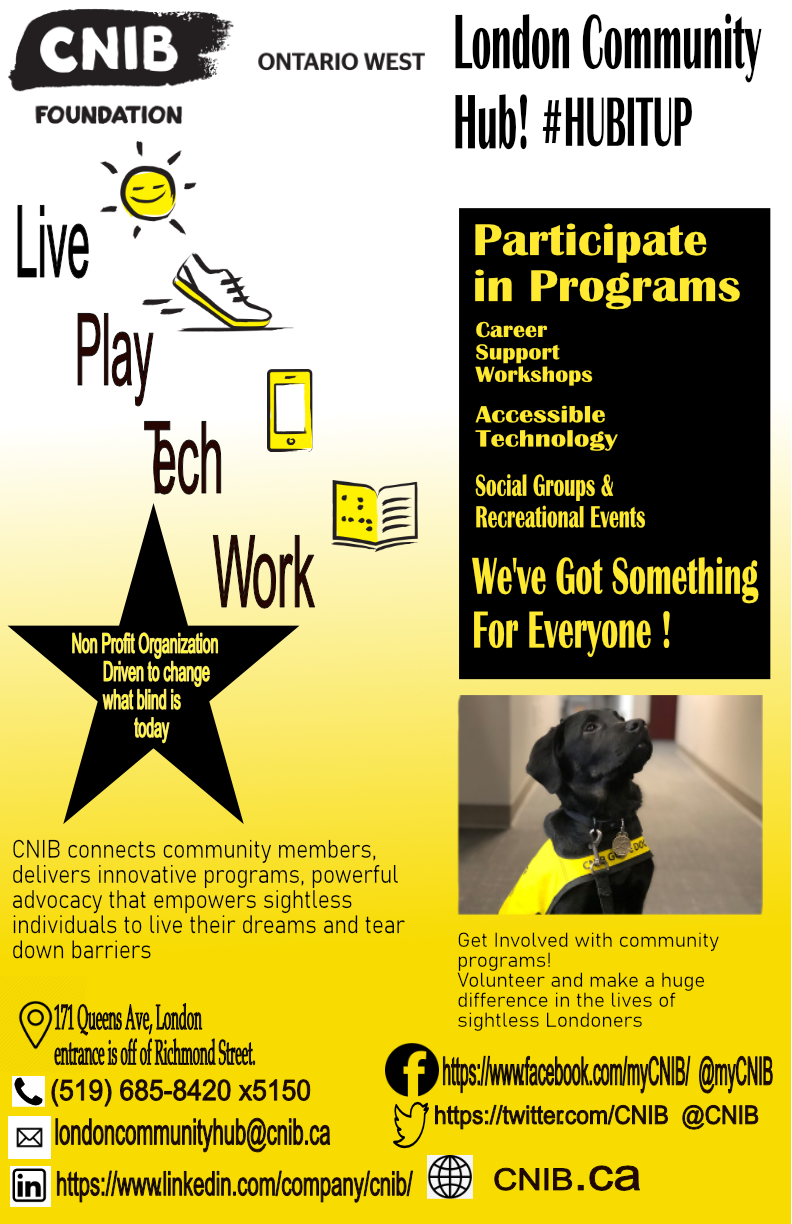 67/117
[Speaker Notes: jpellman_poster.jpg]
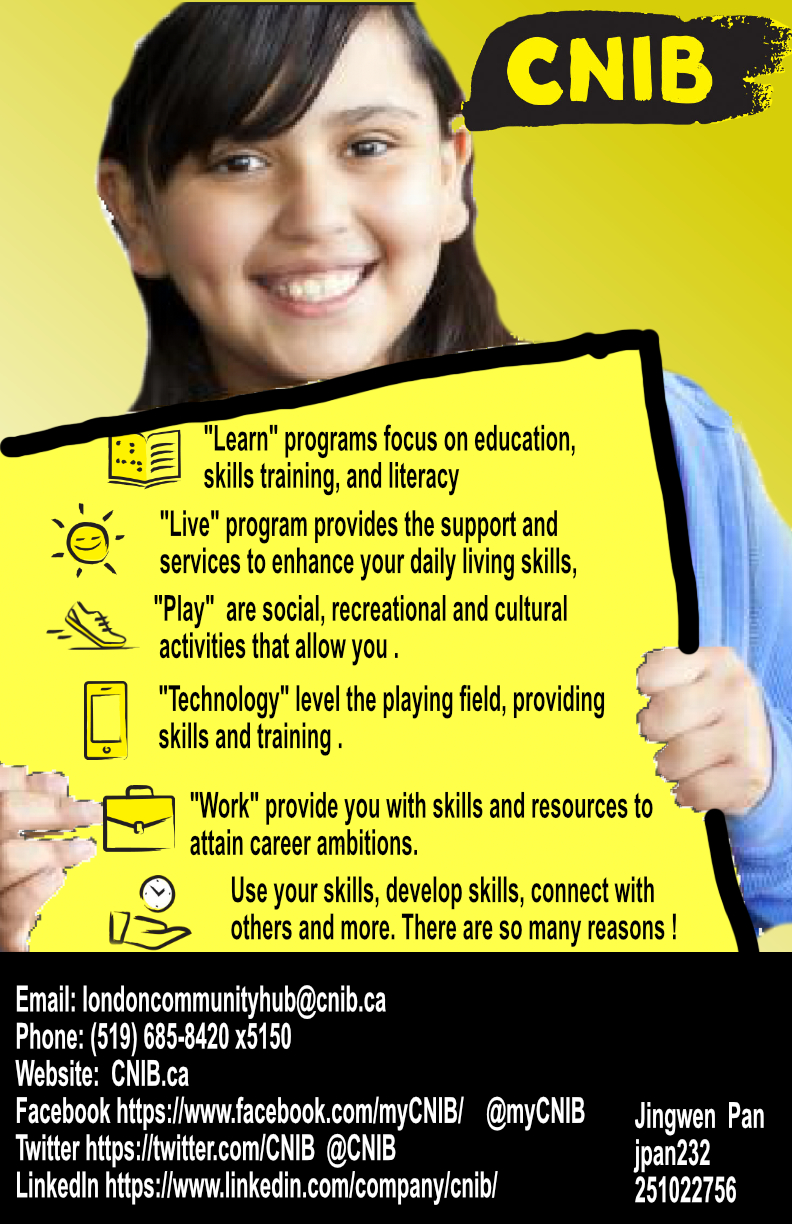 68/117
[Speaker Notes: jpan232_poster.jpg]
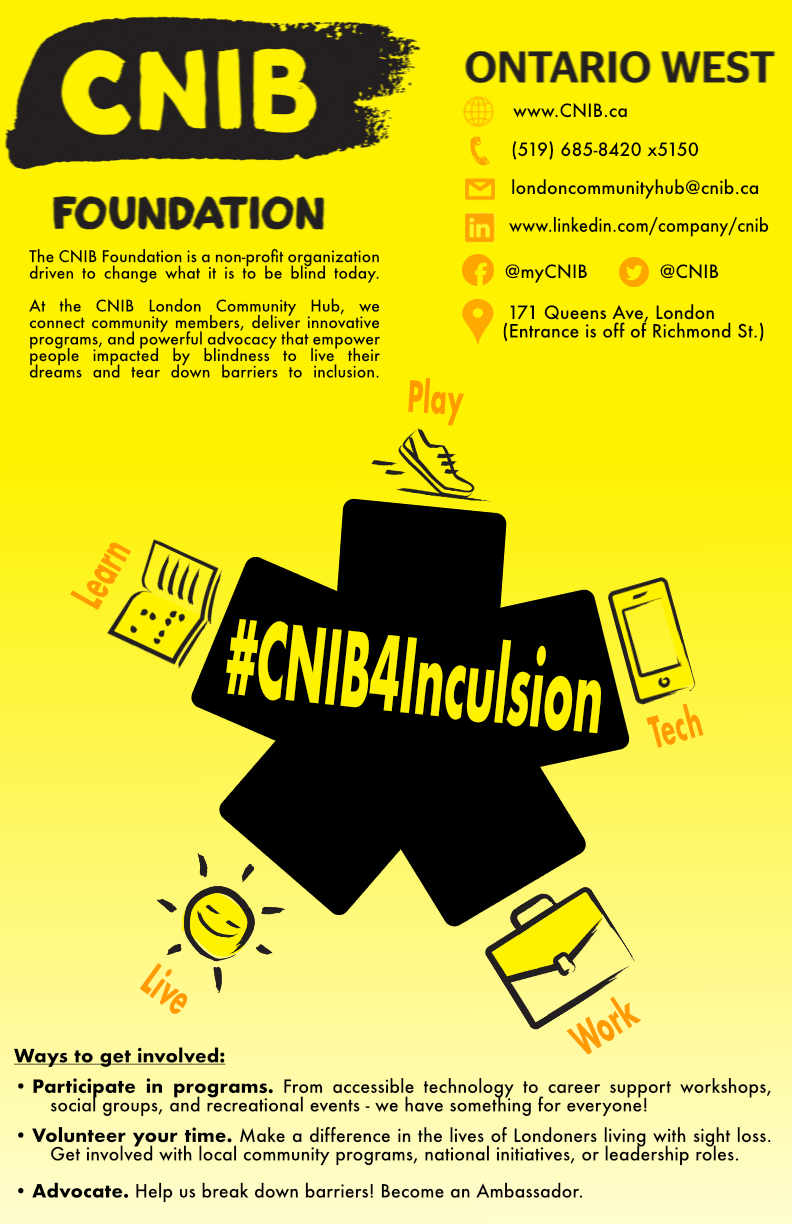 69/117
[Speaker Notes: jpan224_poster.jpg]
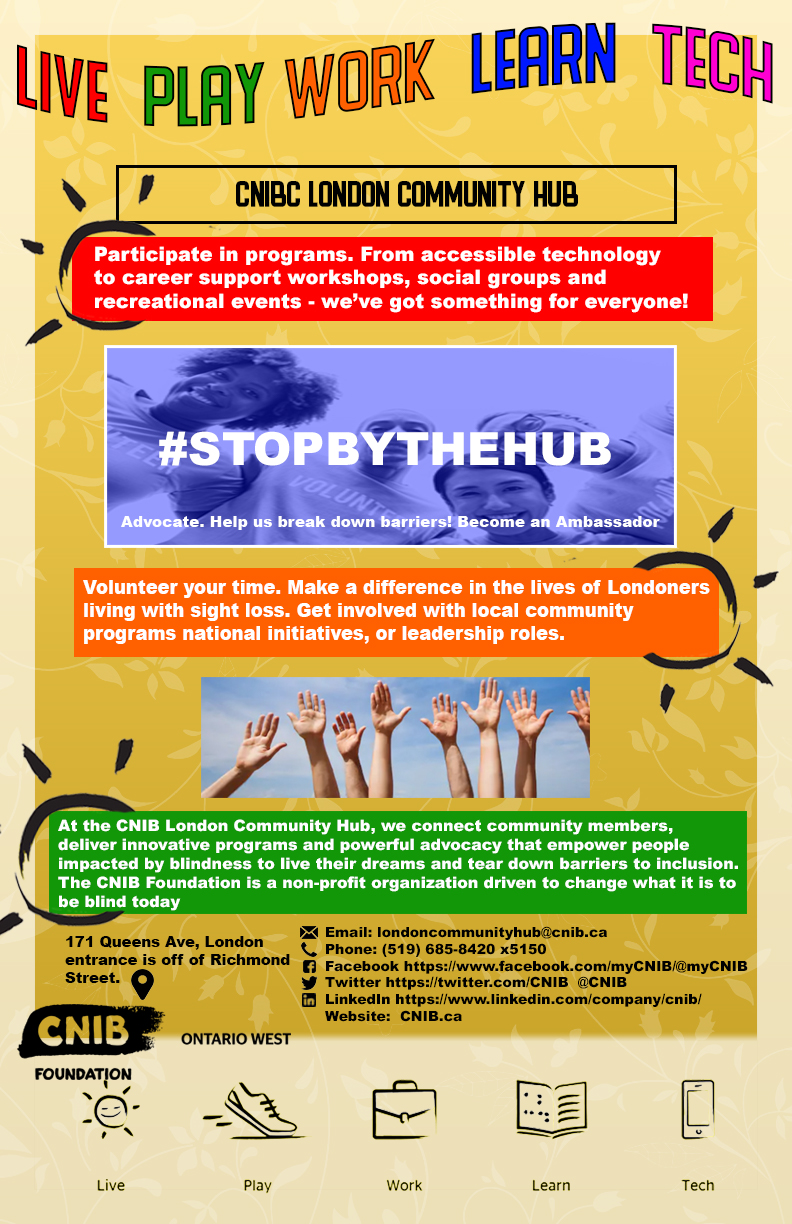 70/117
[Speaker Notes: jolin_poster.jpg]
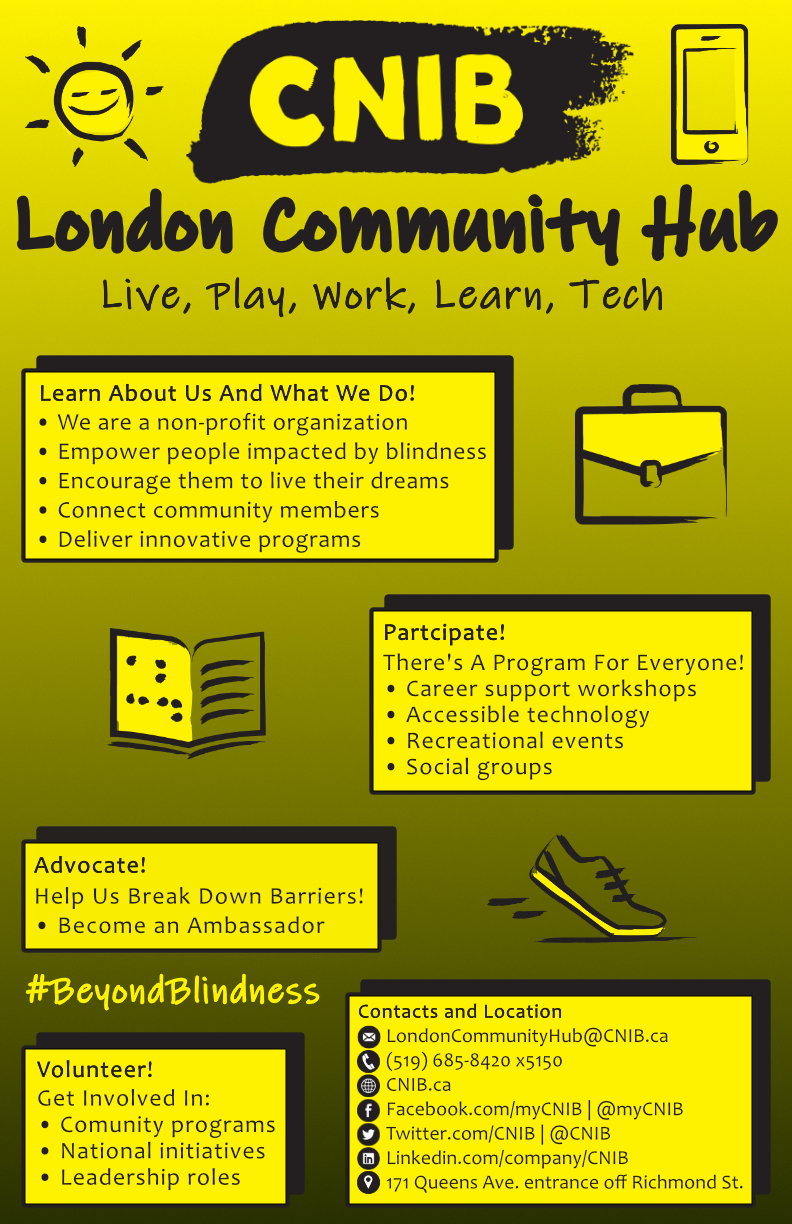 71/117
[Speaker Notes: jolar_poster.jpg]
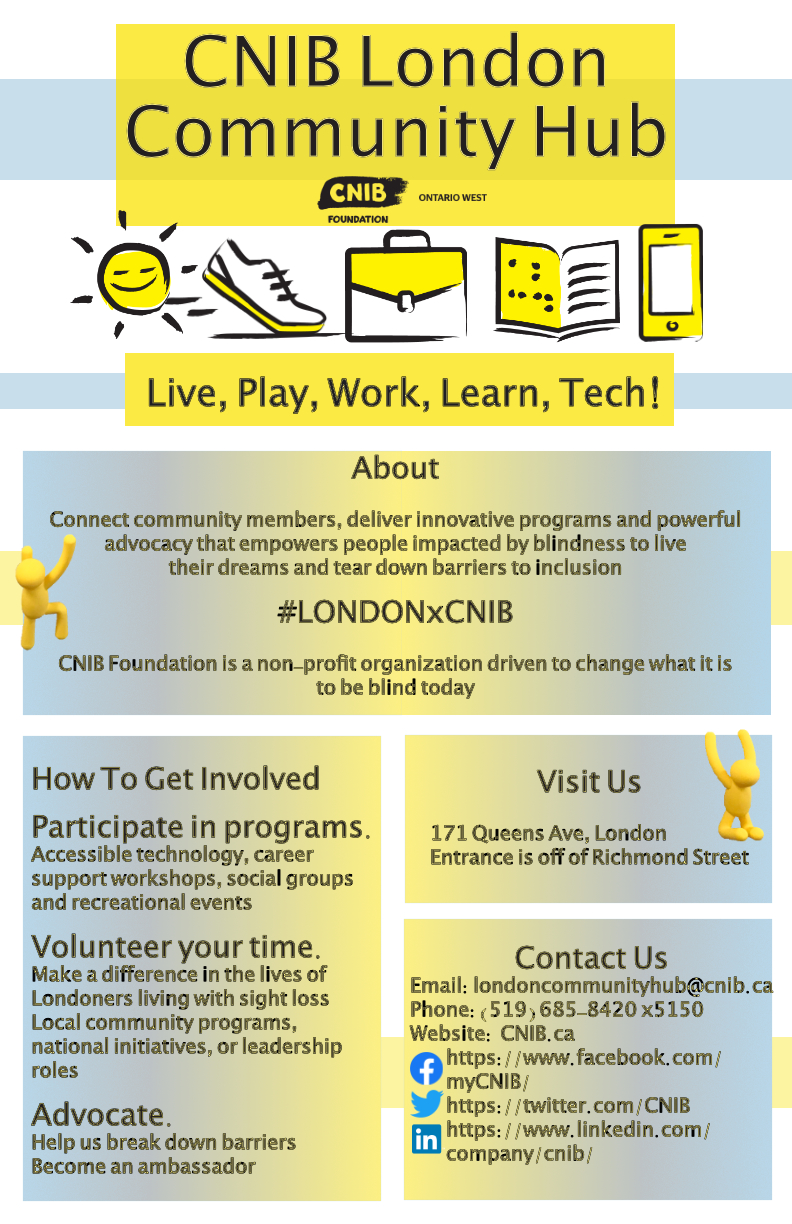 72/117
[Speaker Notes: jnguy259_poster.jpg]
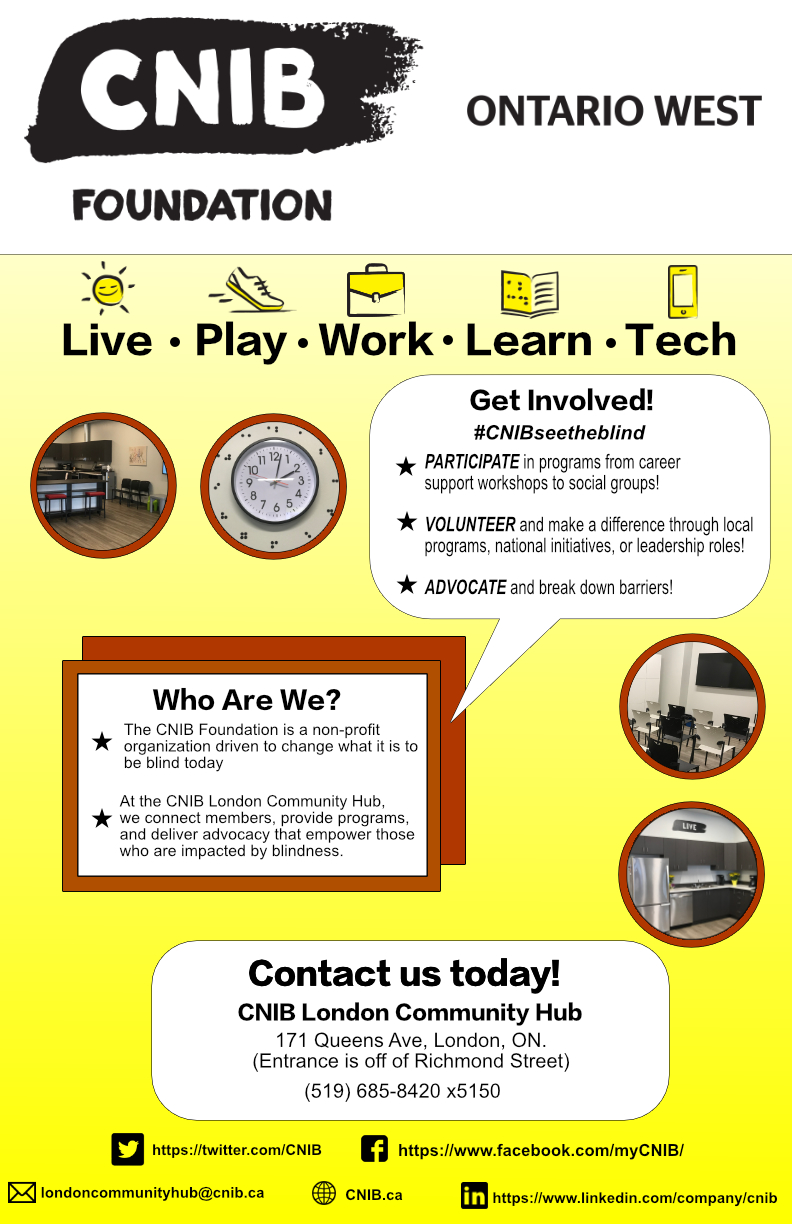 73/117
[Speaker Notes: jnguy245_poster.jpg]
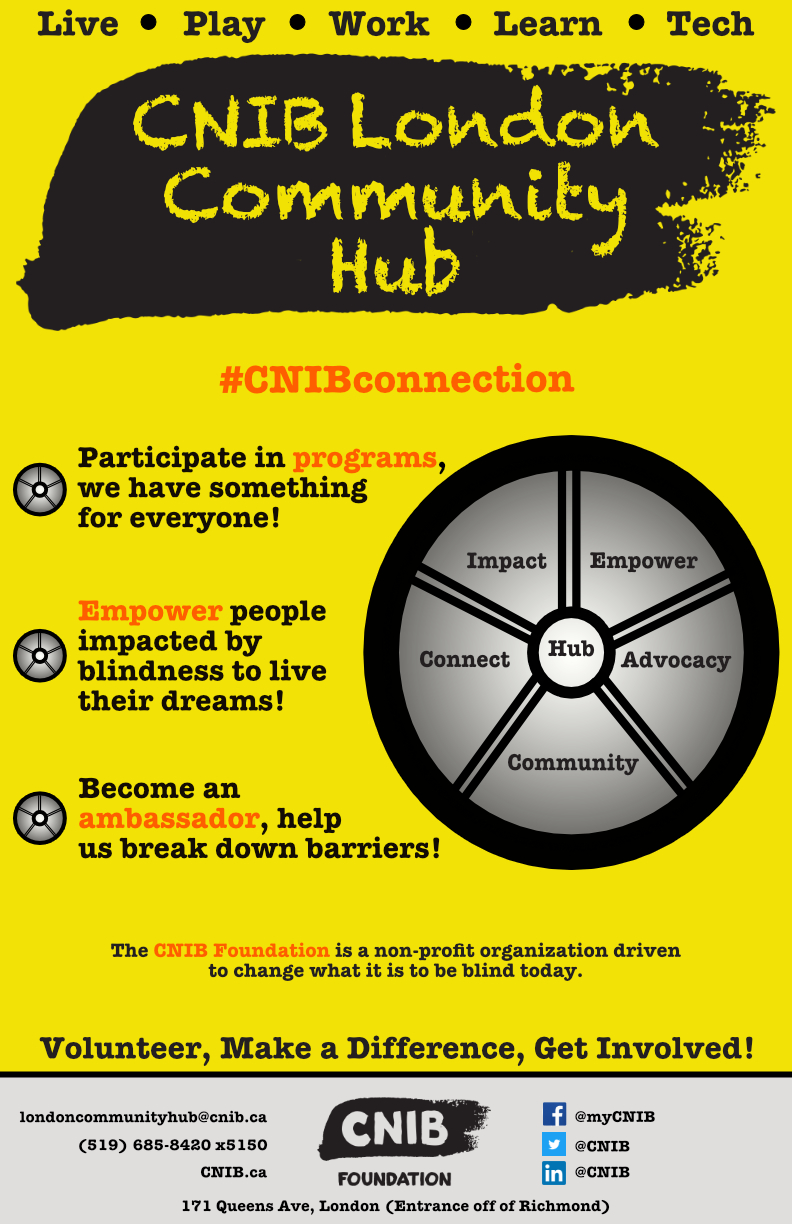 74/117
[Speaker Notes: jmurtha2_poster.jpg]
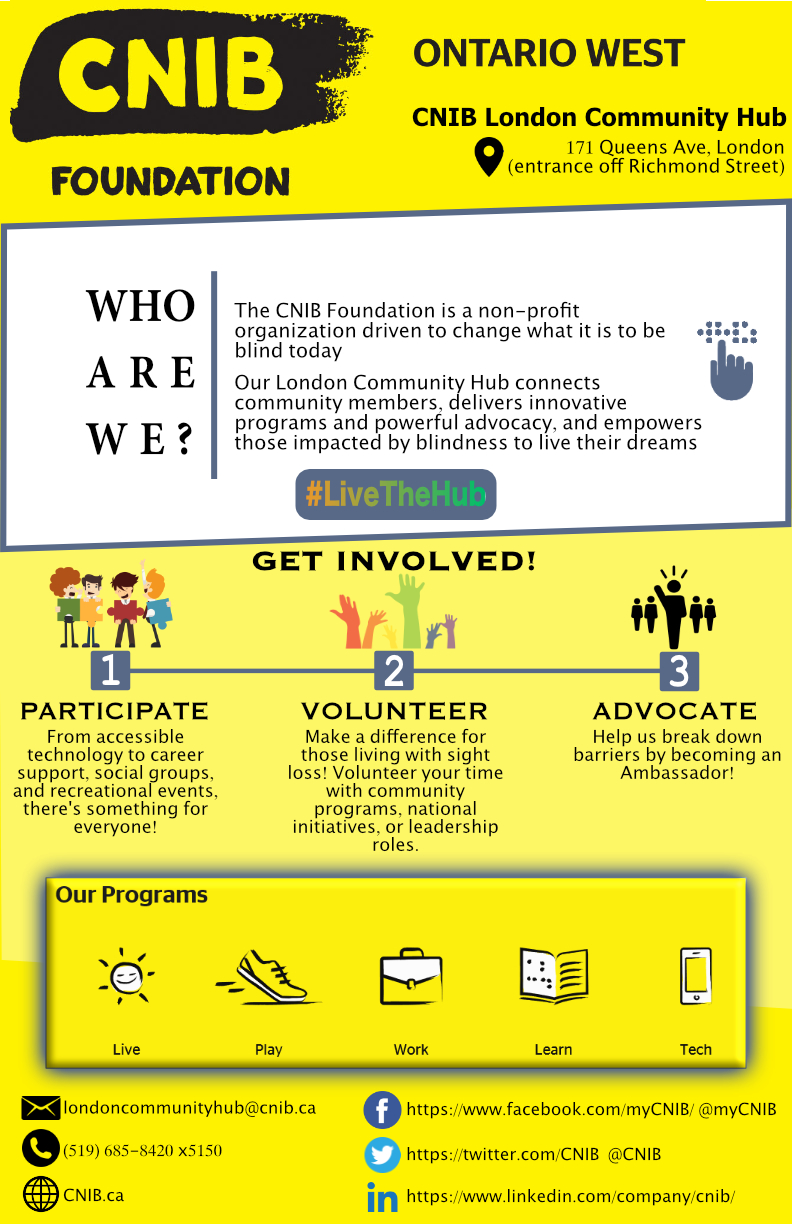 75/117
[Speaker Notes: jmukosie_poster.jpg]
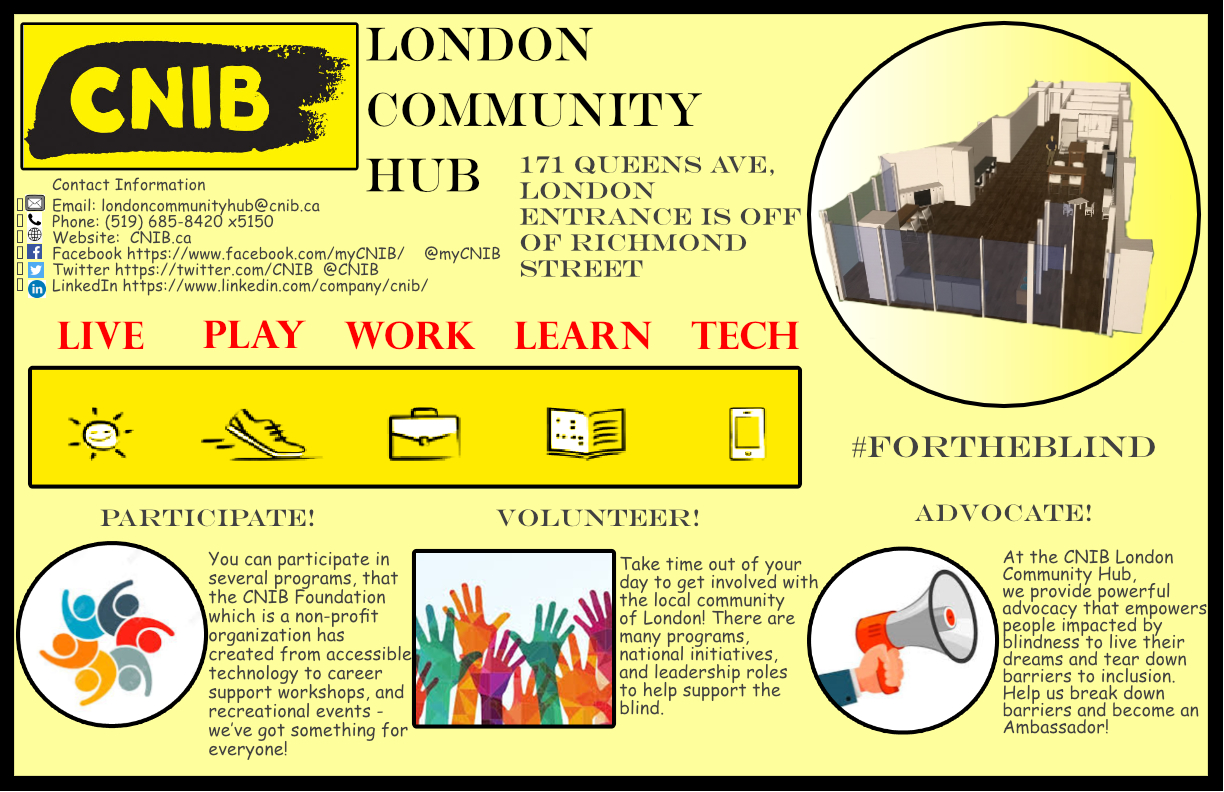 76/117
[Speaker Notes: jmenalo_poster.jpg]
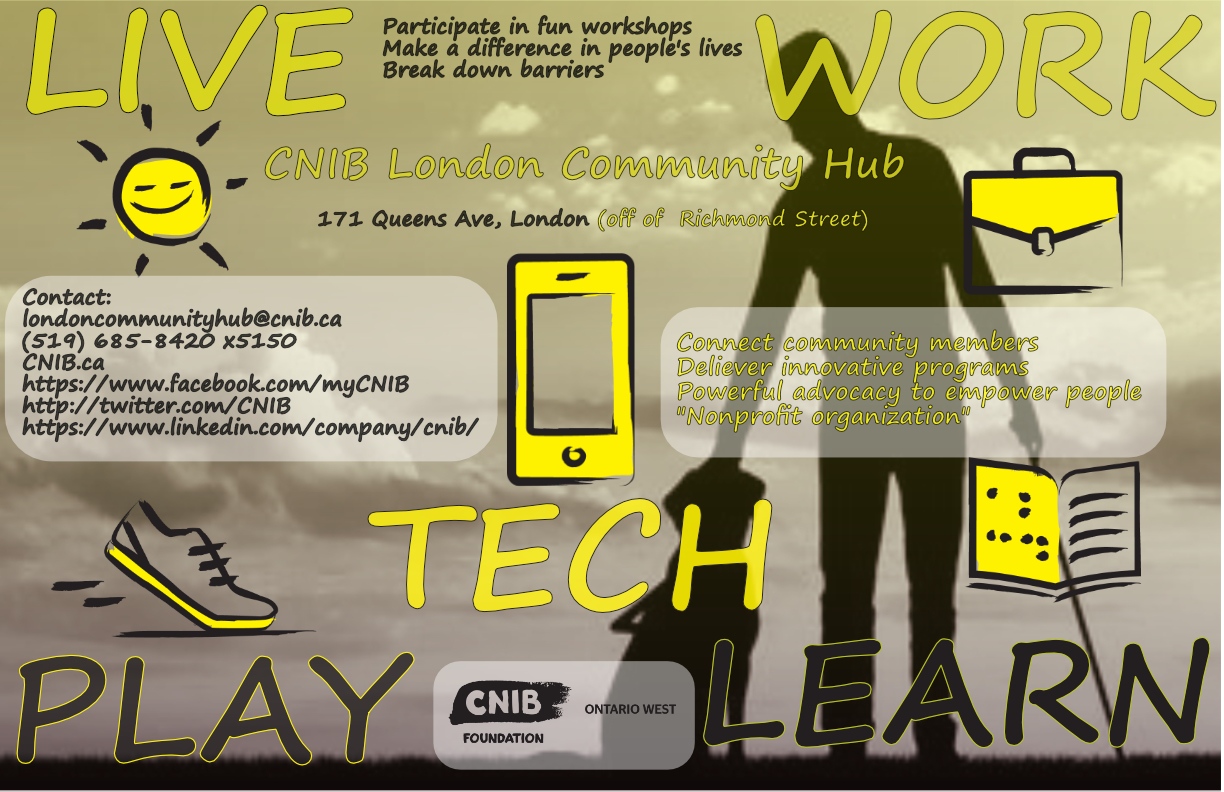 77/117
[Speaker Notes: jluo324_poster.jpg]
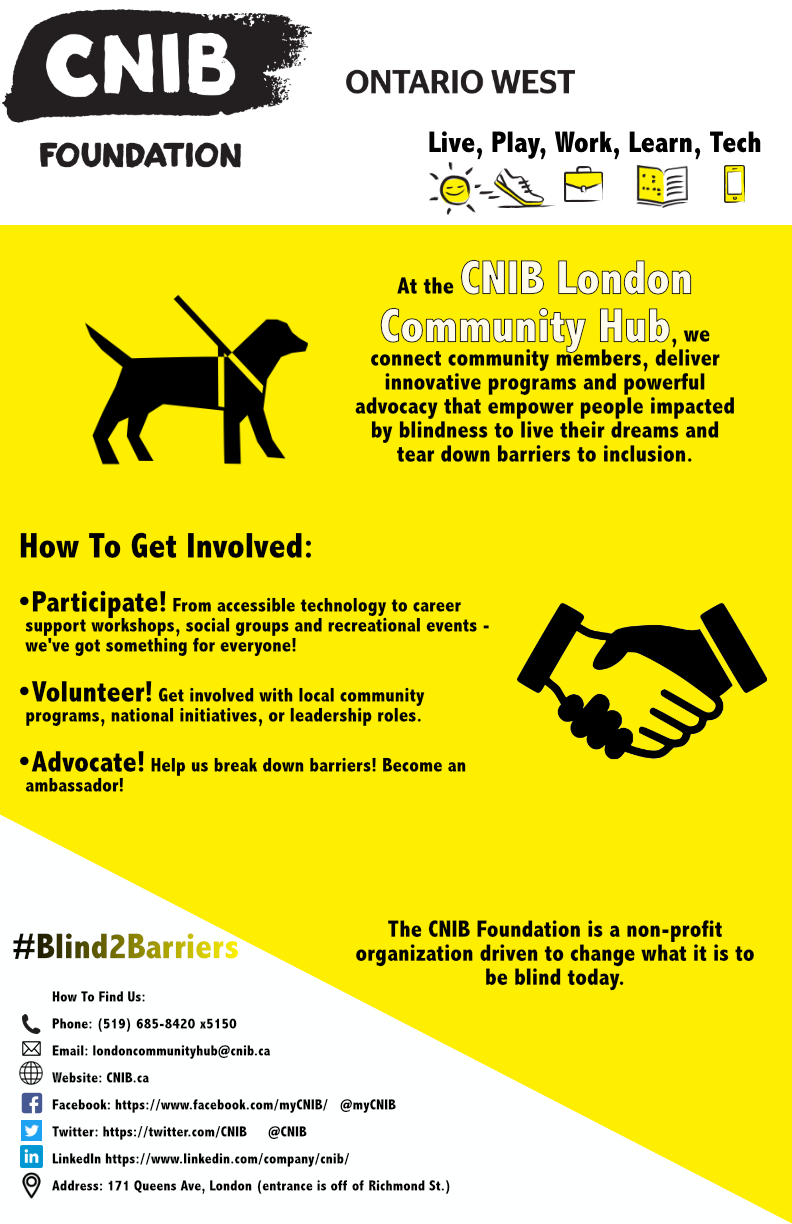 78/117
[Speaker Notes: ipatel27_poster.jpg]
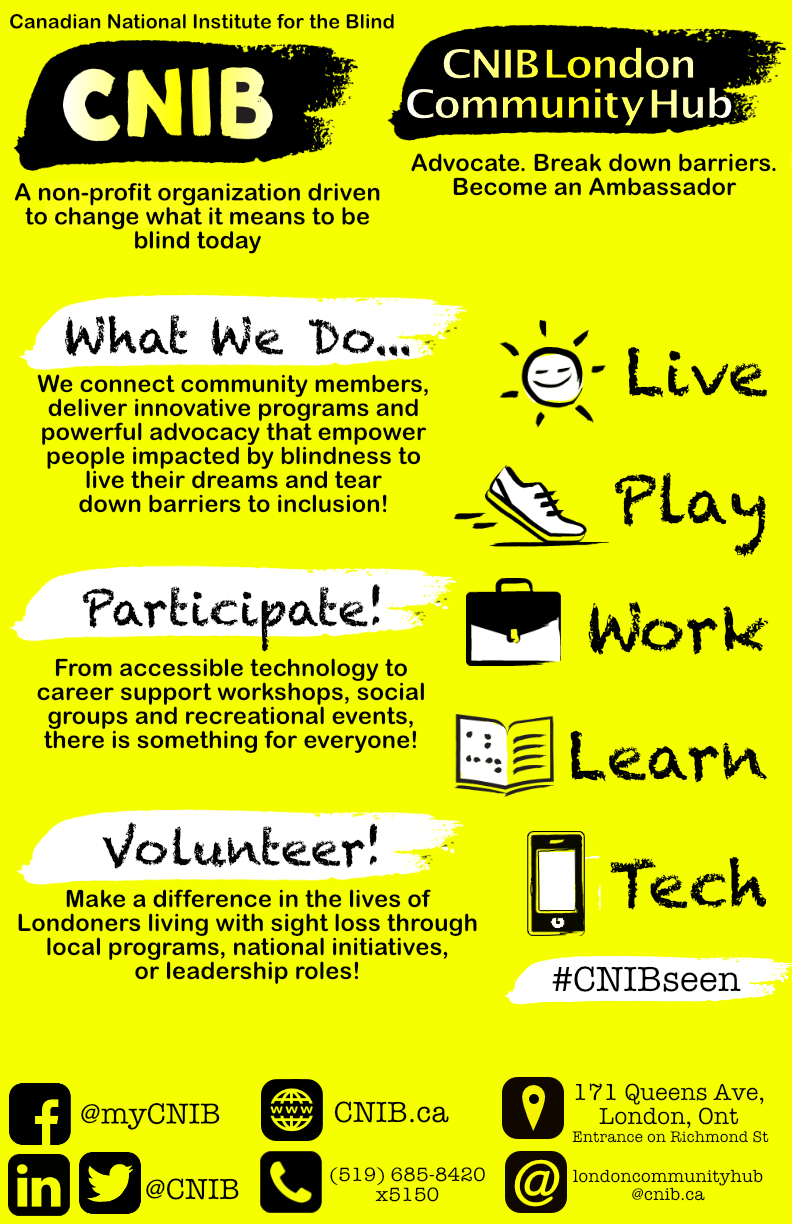 79/117
[Speaker Notes: hpomajba_poster.jpg]
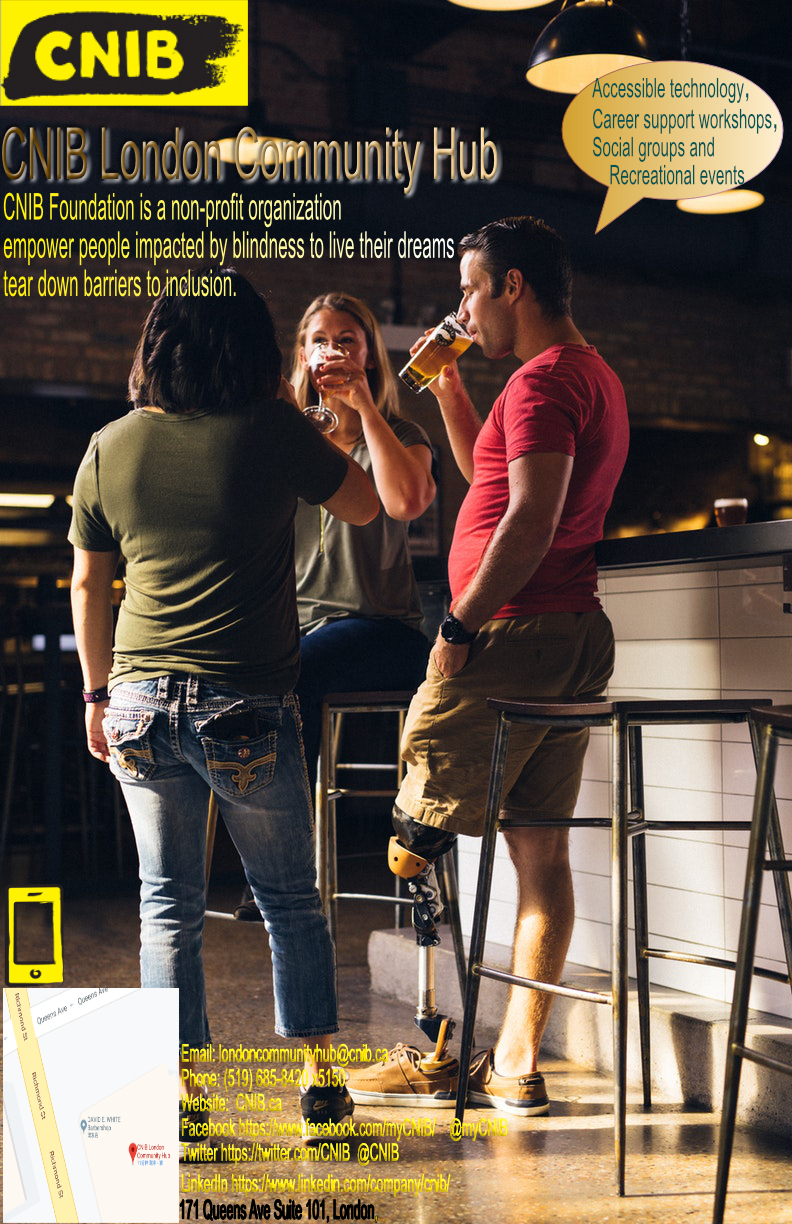 80/117
[Speaker Notes: hlyu9_poster.jpg]
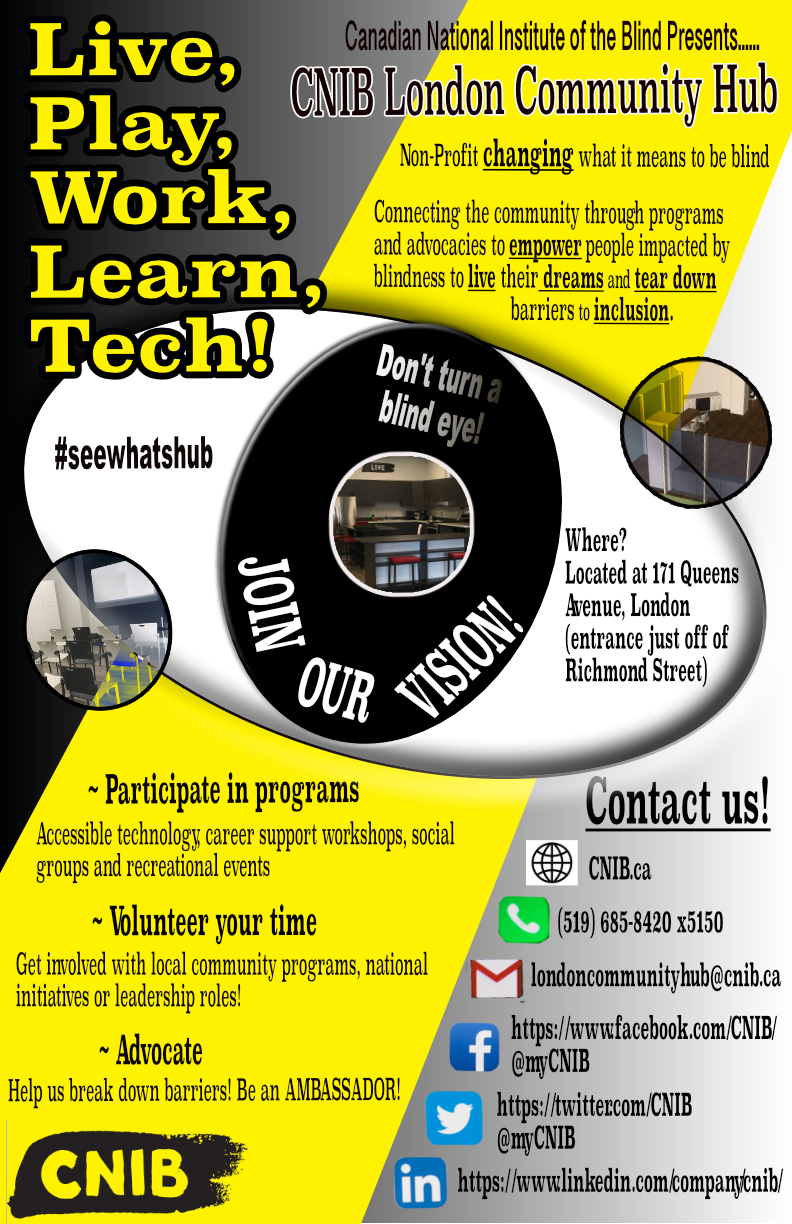 81/117
[Speaker Notes: gqin2_poster.jpg]
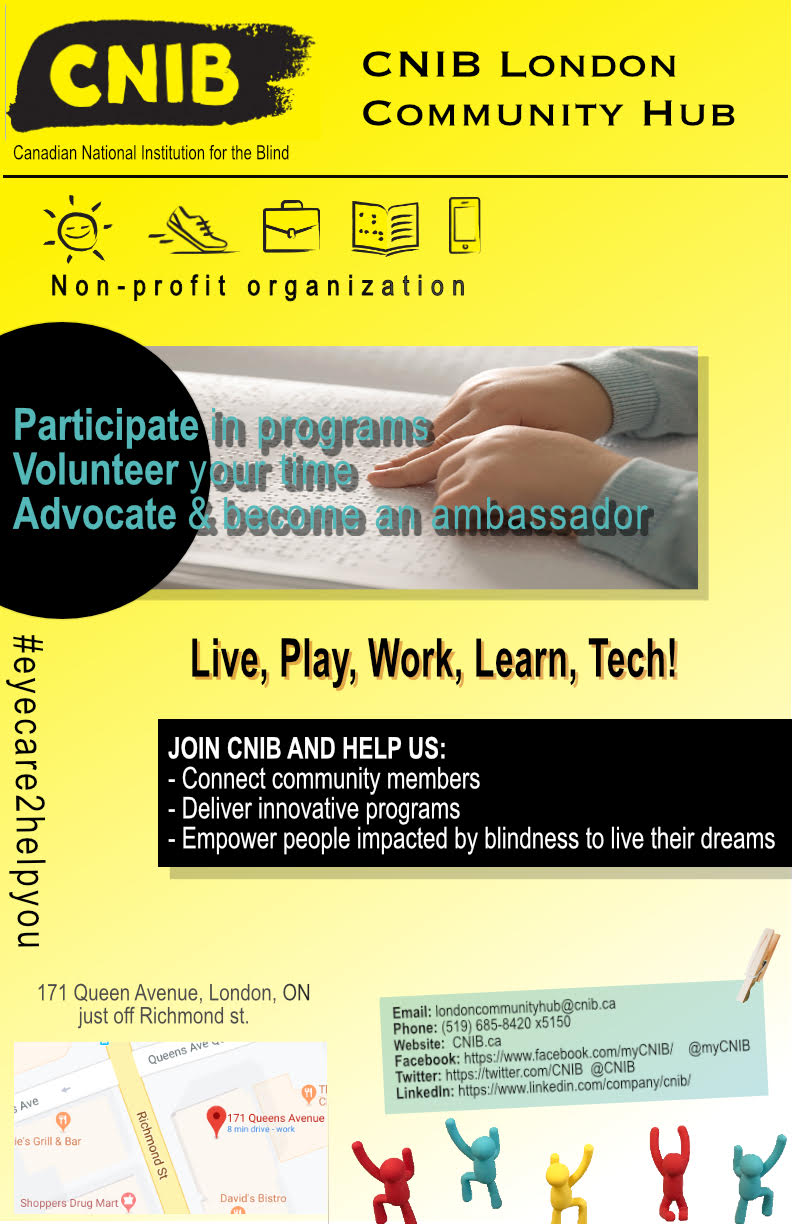 82/117
[Speaker Notes: gprimucc_poster.jpg]
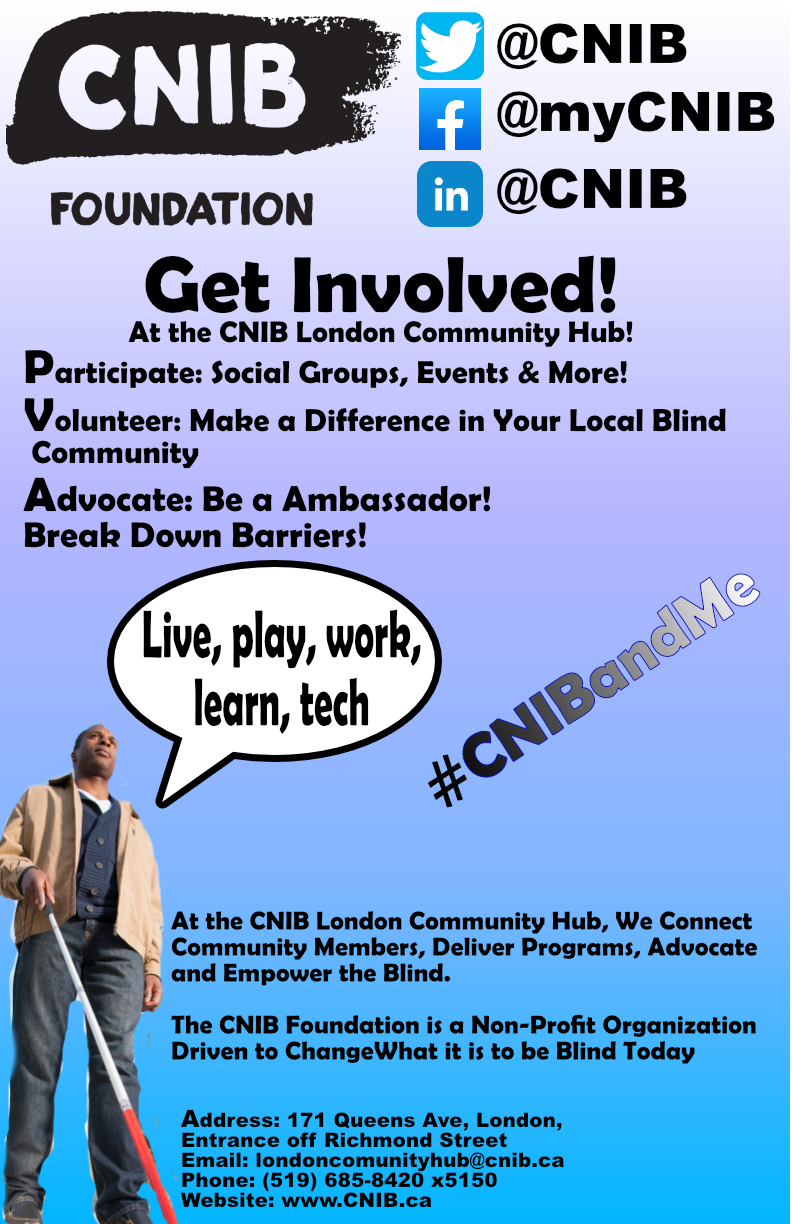 83/117
[Speaker Notes: gmcarth3_poster.jpg]
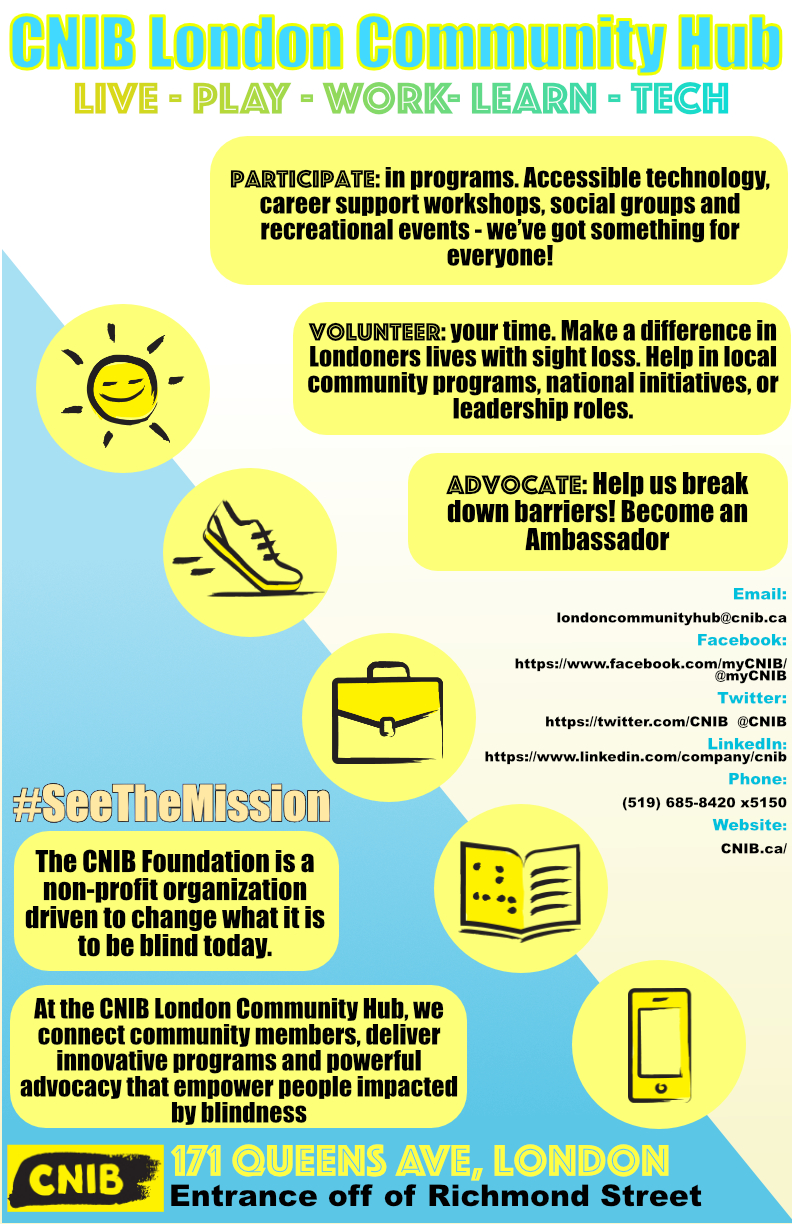 84/117
[Speaker Notes: fpastern_poster.jpg]
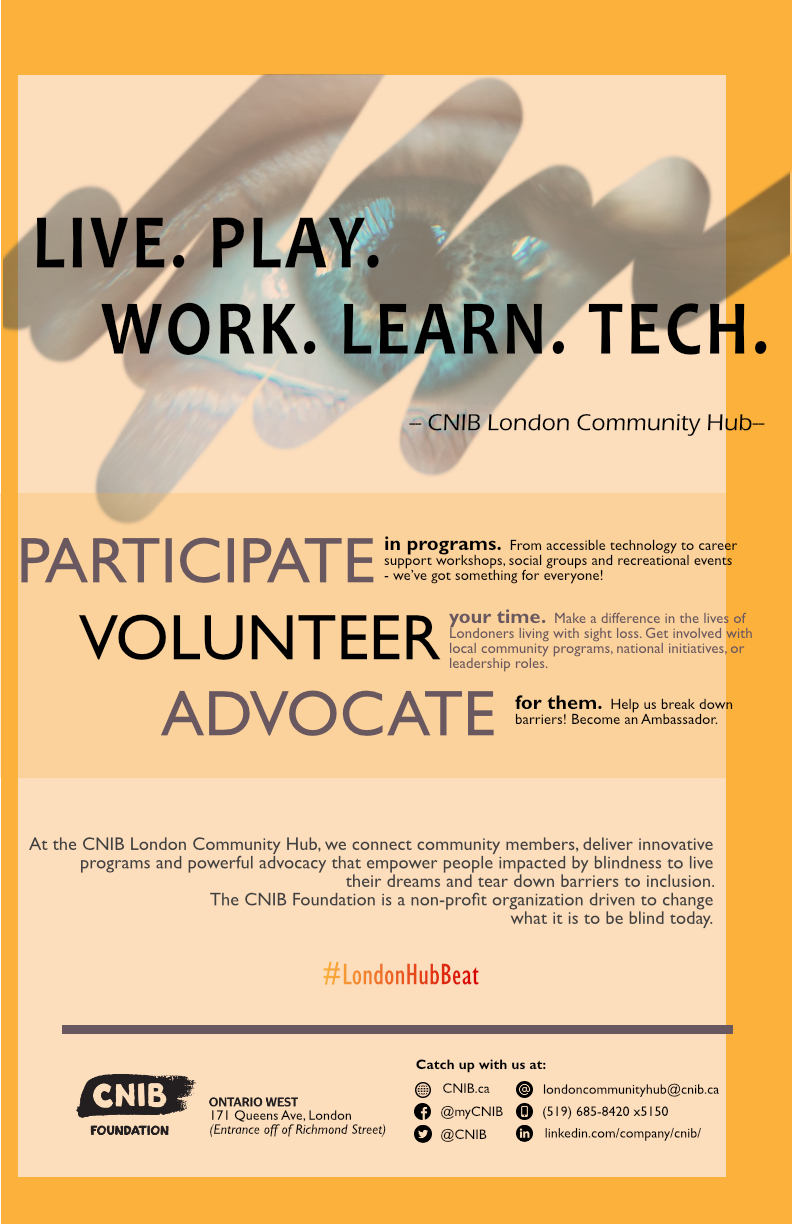 85/117
[Speaker Notes: eng85_poster.jpg]
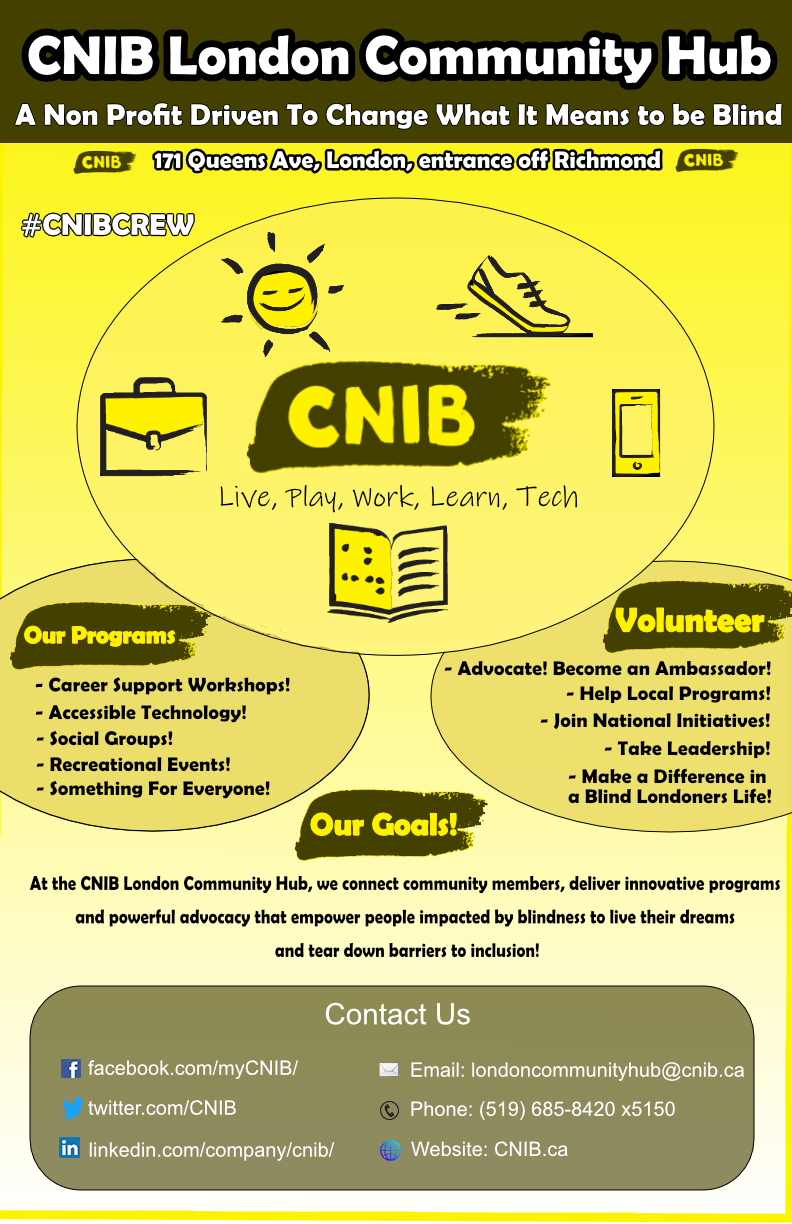 86/117
[Speaker Notes: emun_poster.jpg]
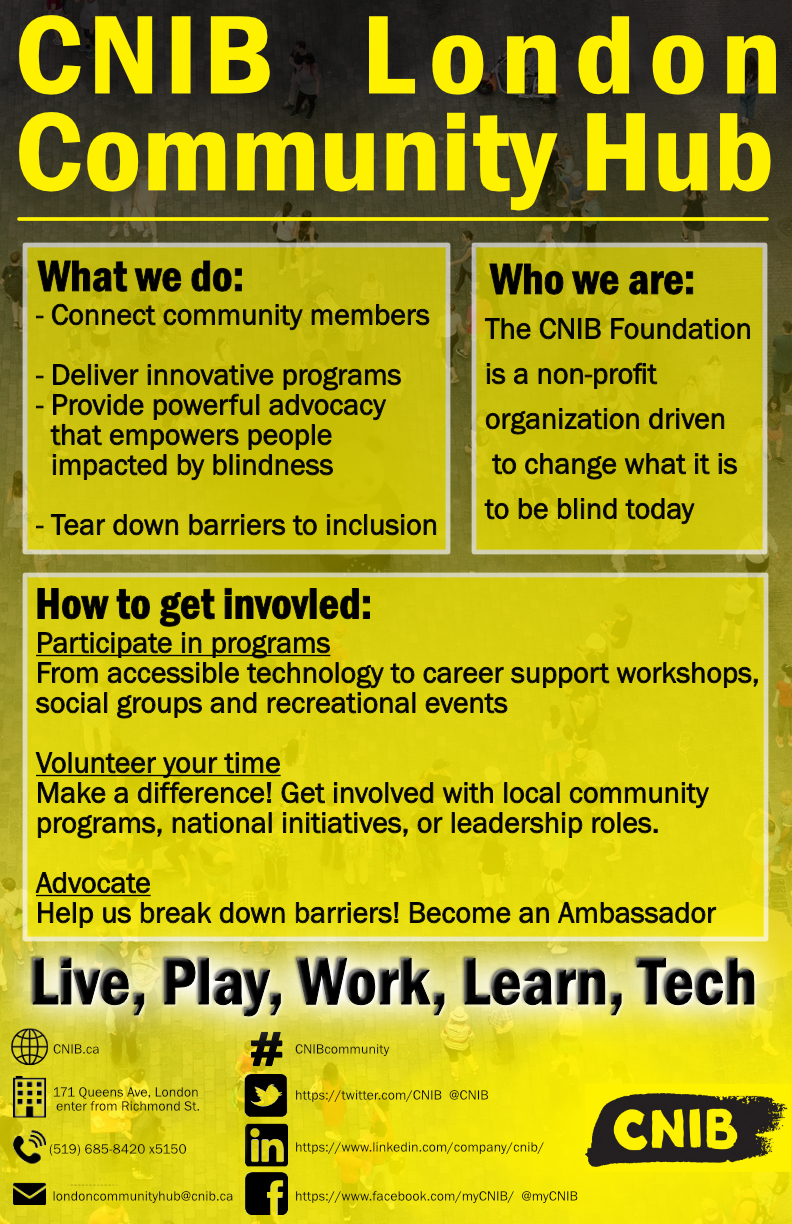 87/117
[Speaker Notes: emorin6_poster.jpg]
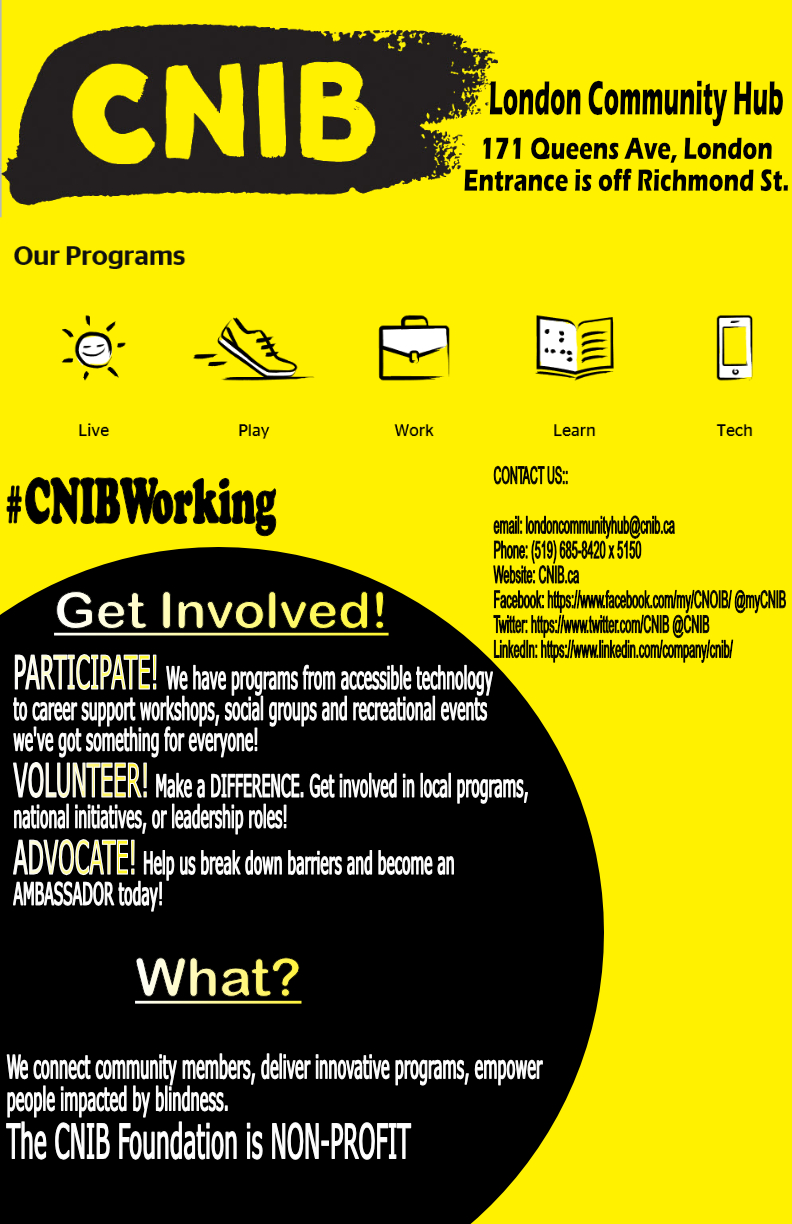 88/117
[Speaker Notes: eluna2_poster.jpg]
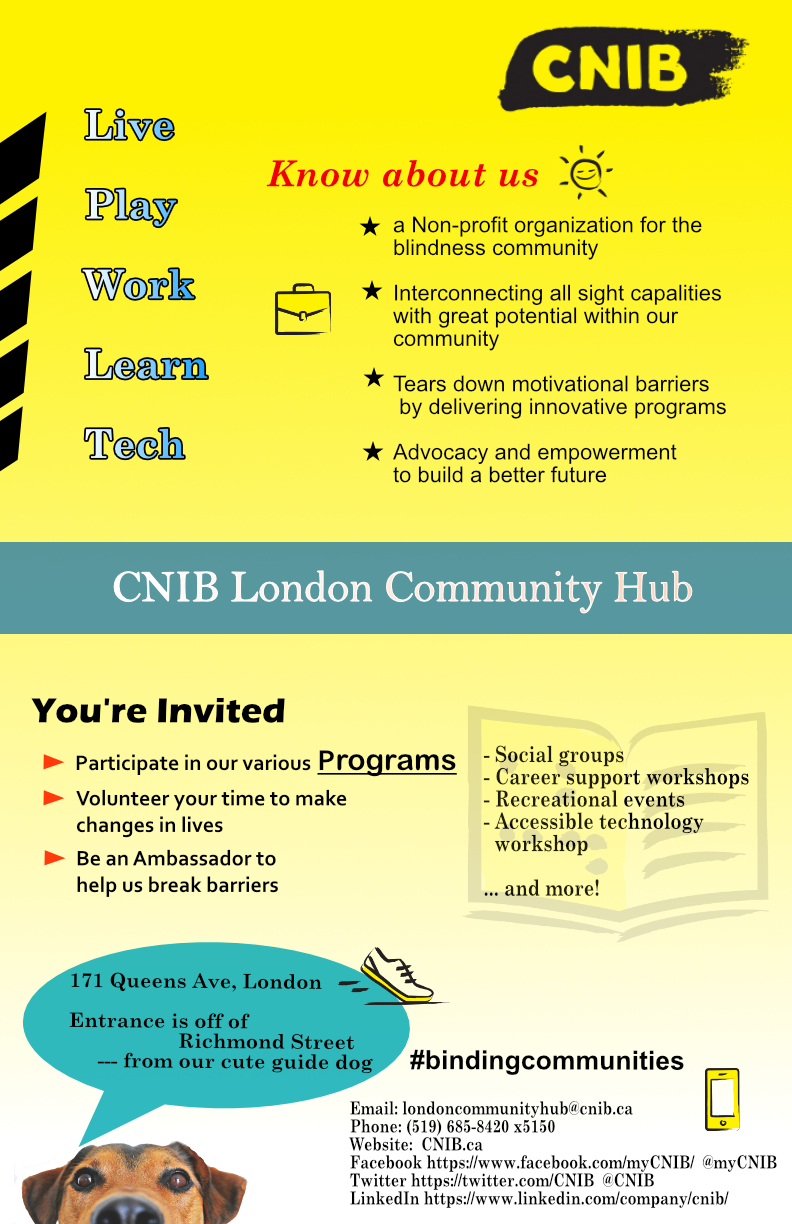 89/117
[Speaker Notes: dqu3_poster.jpg]
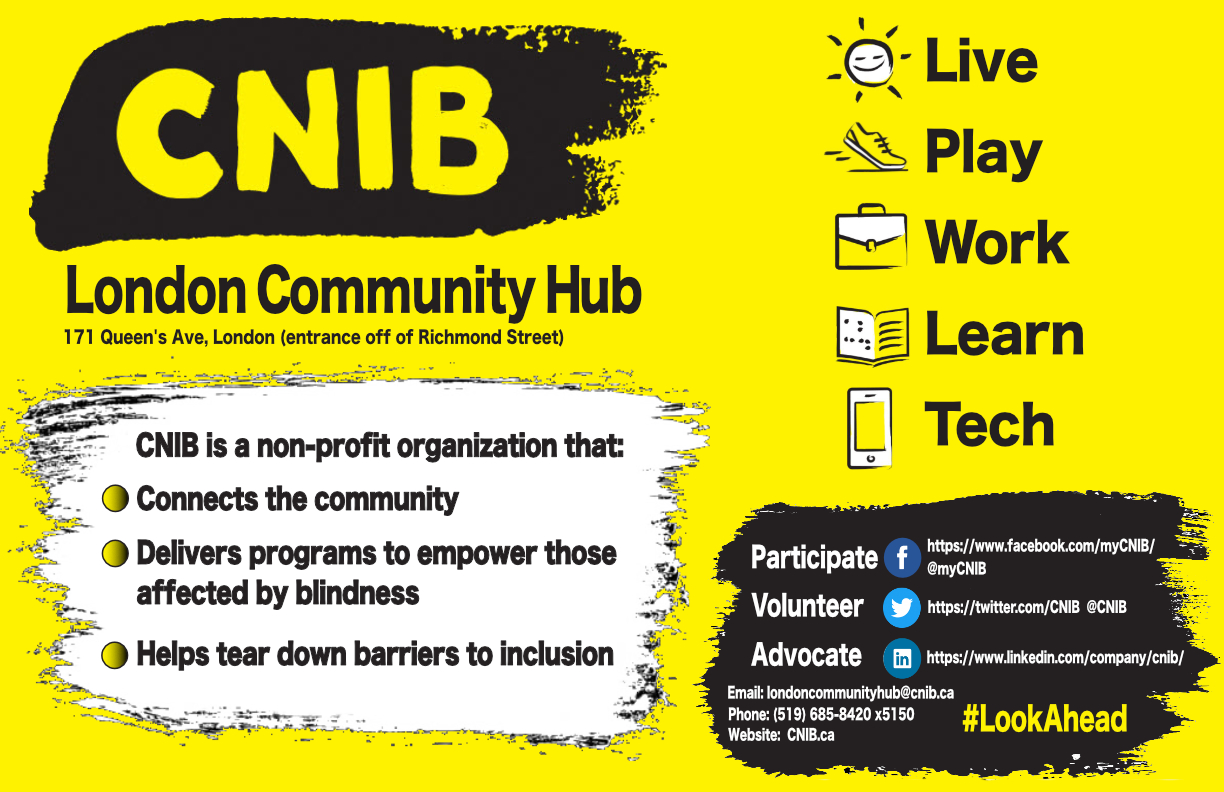 90/117
[Speaker Notes: dpanfer_poster.jpg]
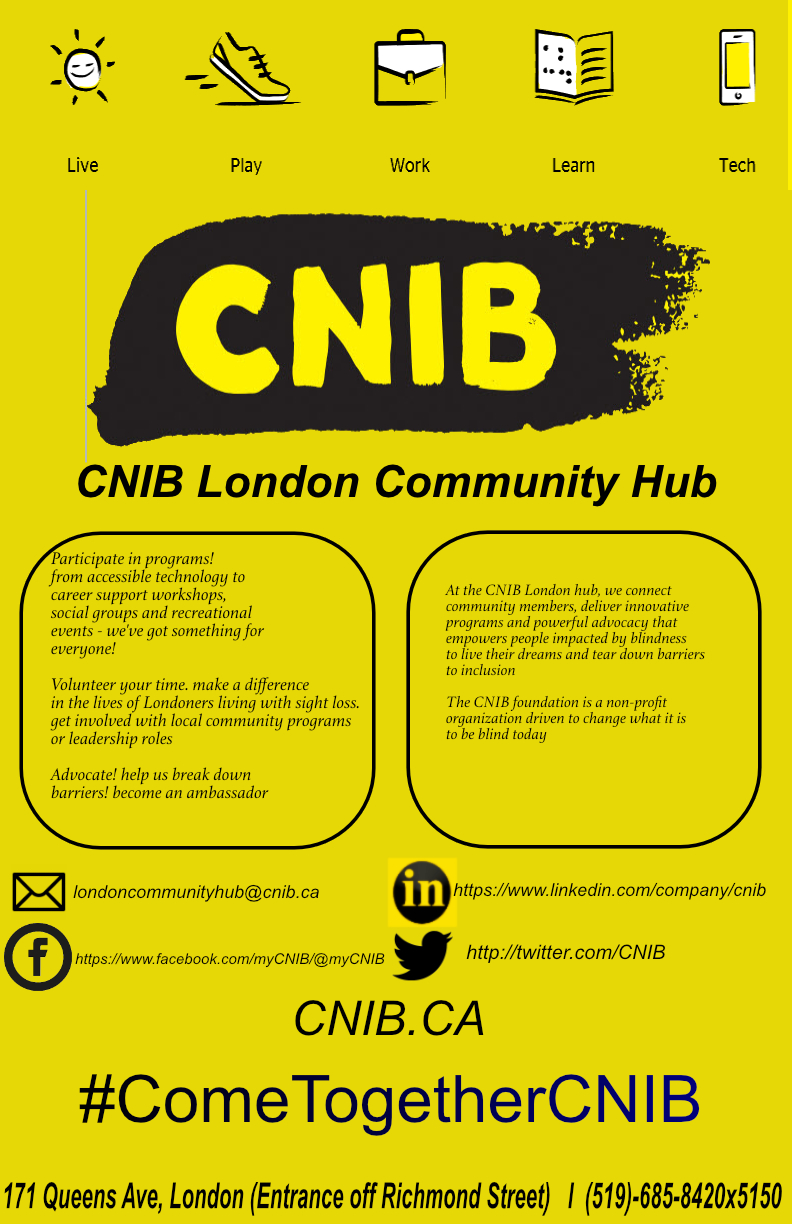 91/117
[Speaker Notes: dpanagi_poster.jpg]
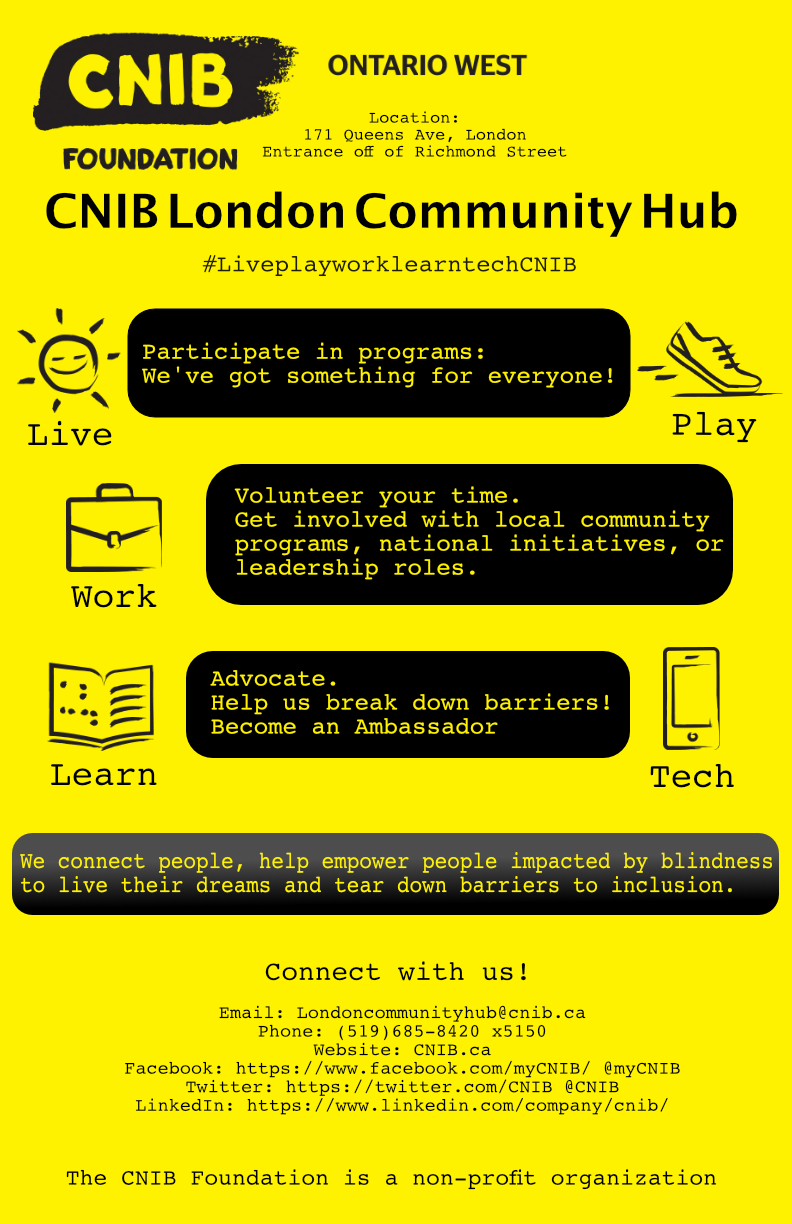 92/117
[Speaker Notes: doh33_poster.jpg]
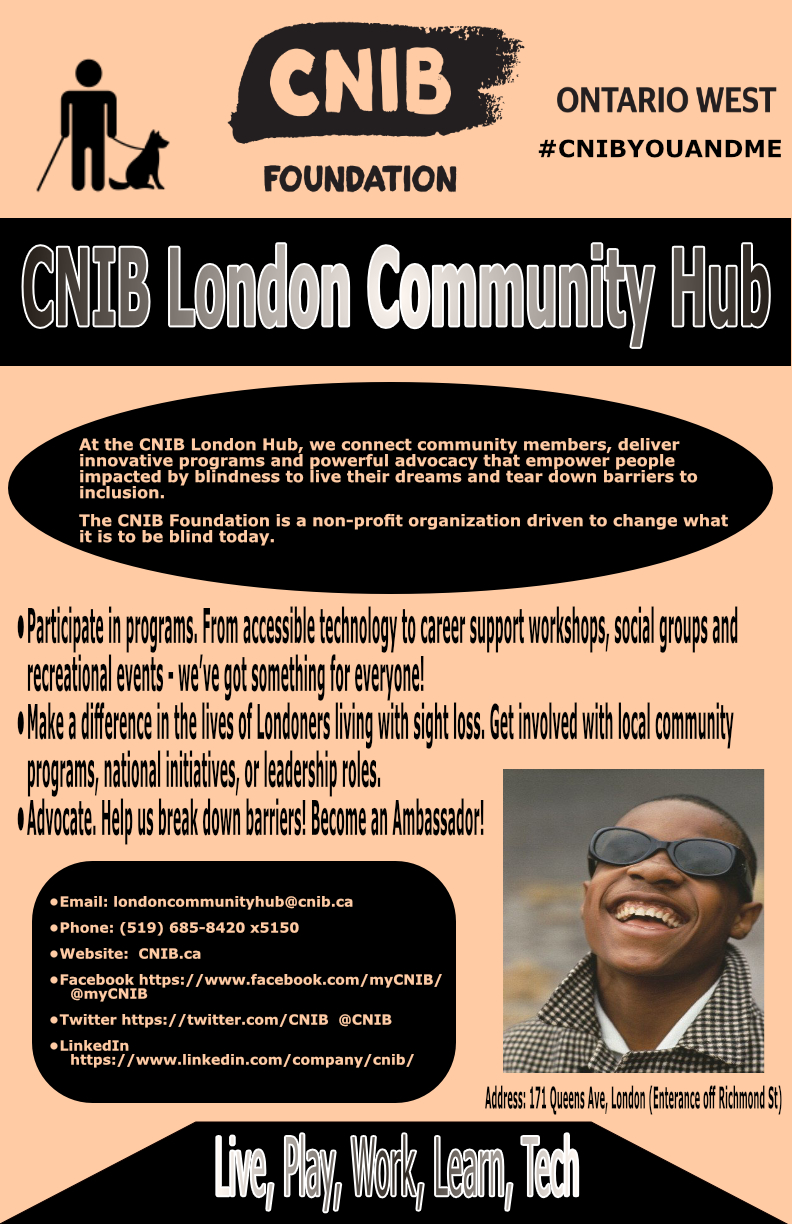 93/117
[Speaker Notes: dmosu_poster.jpg]
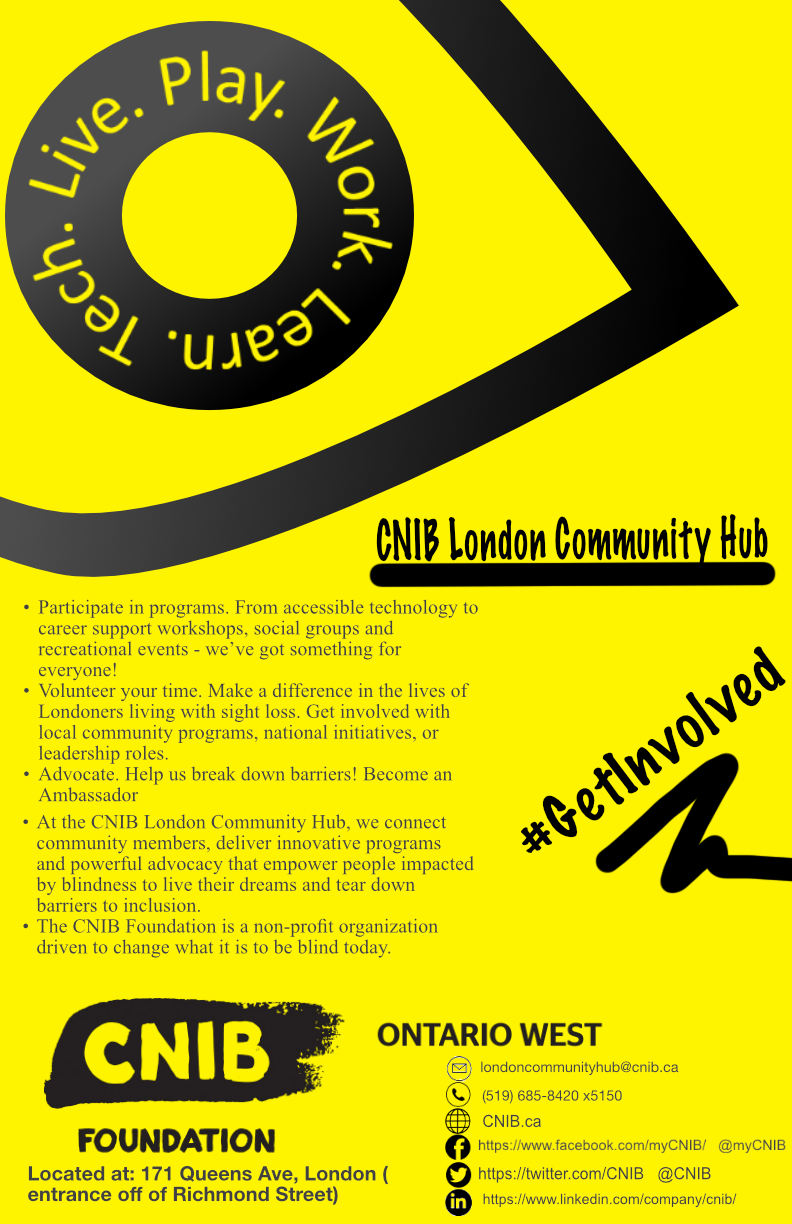 94/117
[Speaker Notes: dmorozan_poster.jpg]
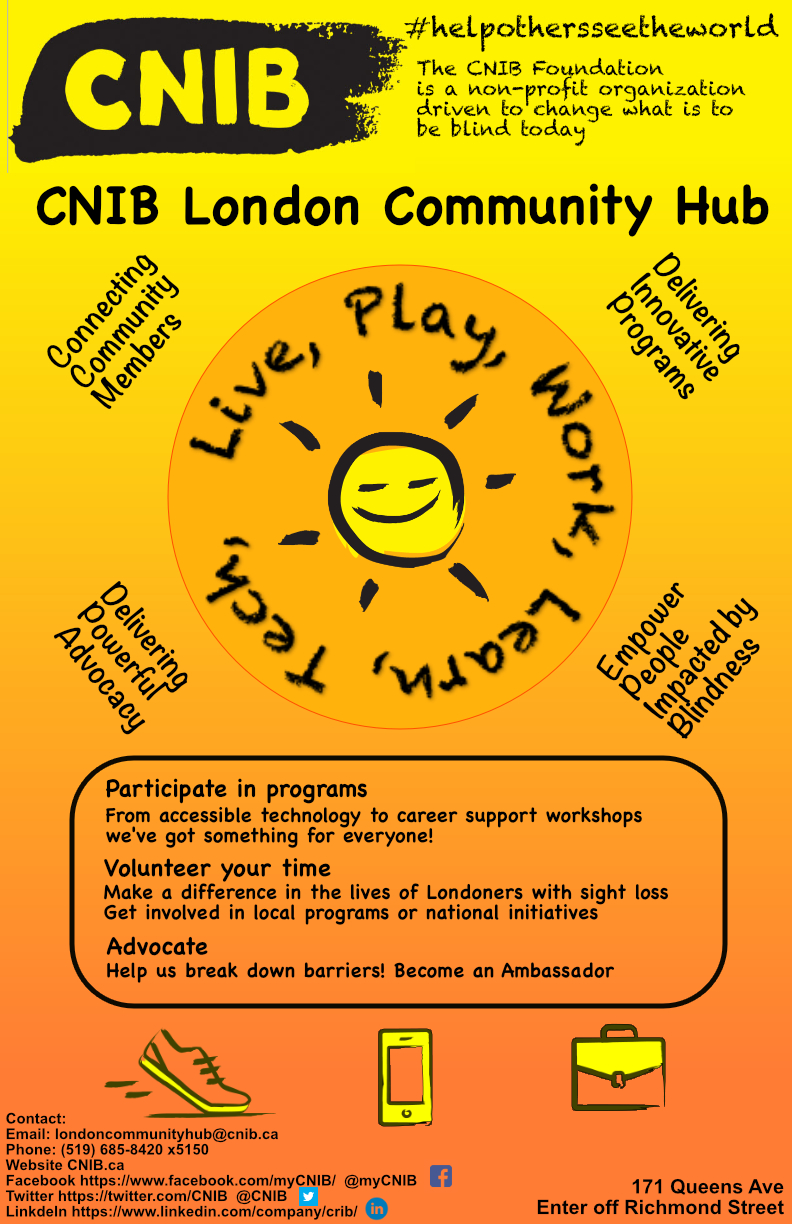 95/117
[Speaker Notes: dmcgee_poster.jpg]
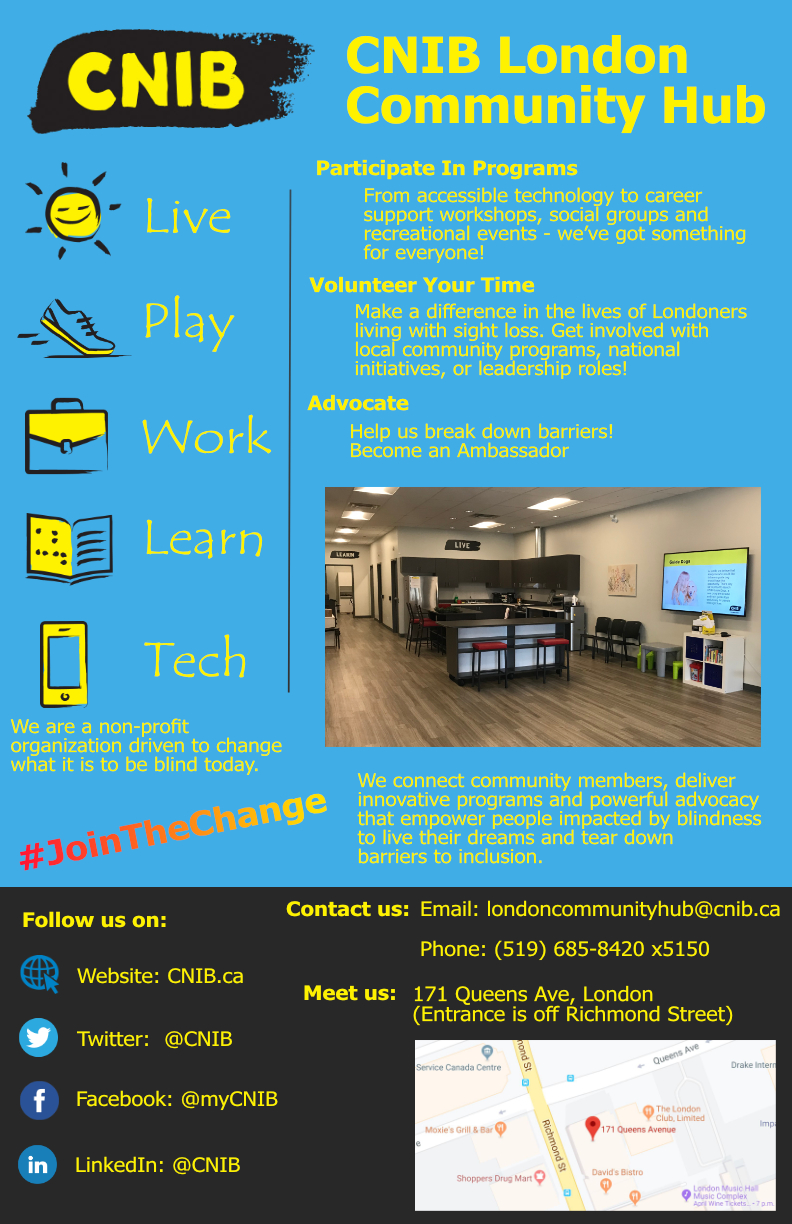 96/117
[Speaker Notes: cpatel56_poster.jpg]
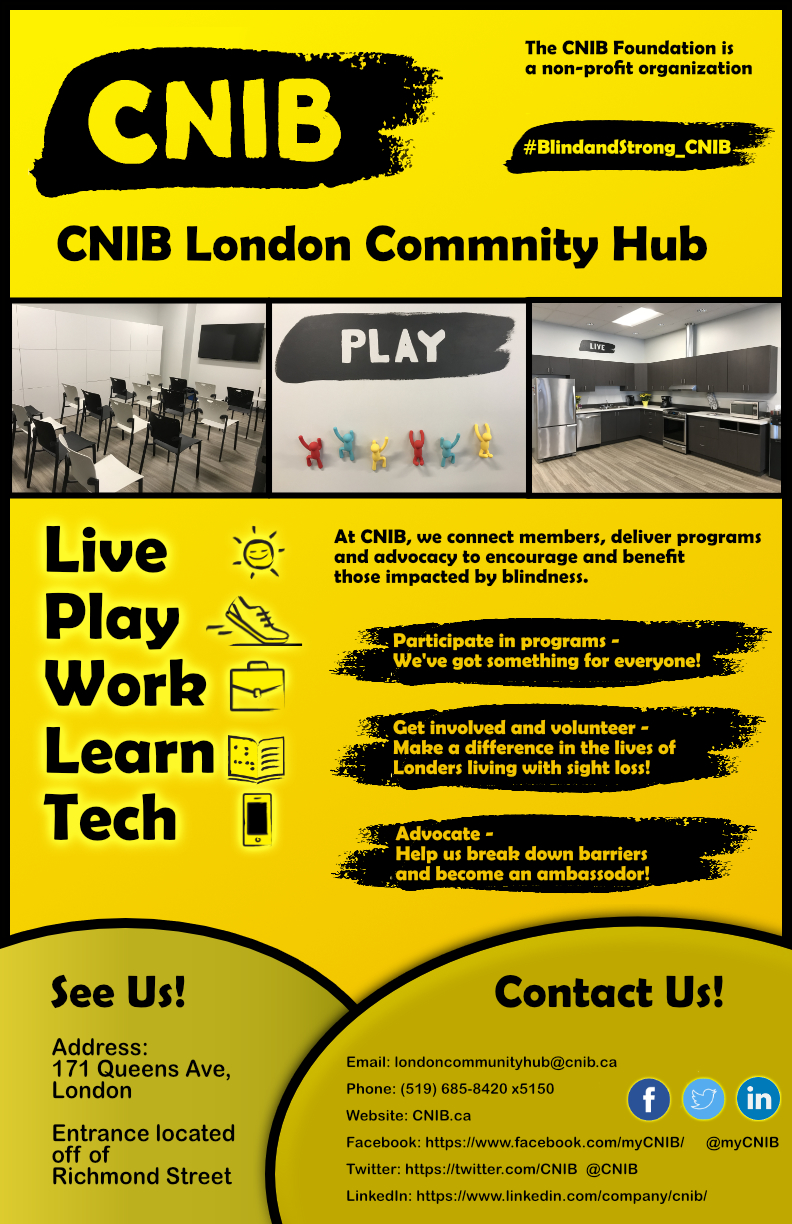 97/117
[Speaker Notes: cnguy66_poster.jpg]
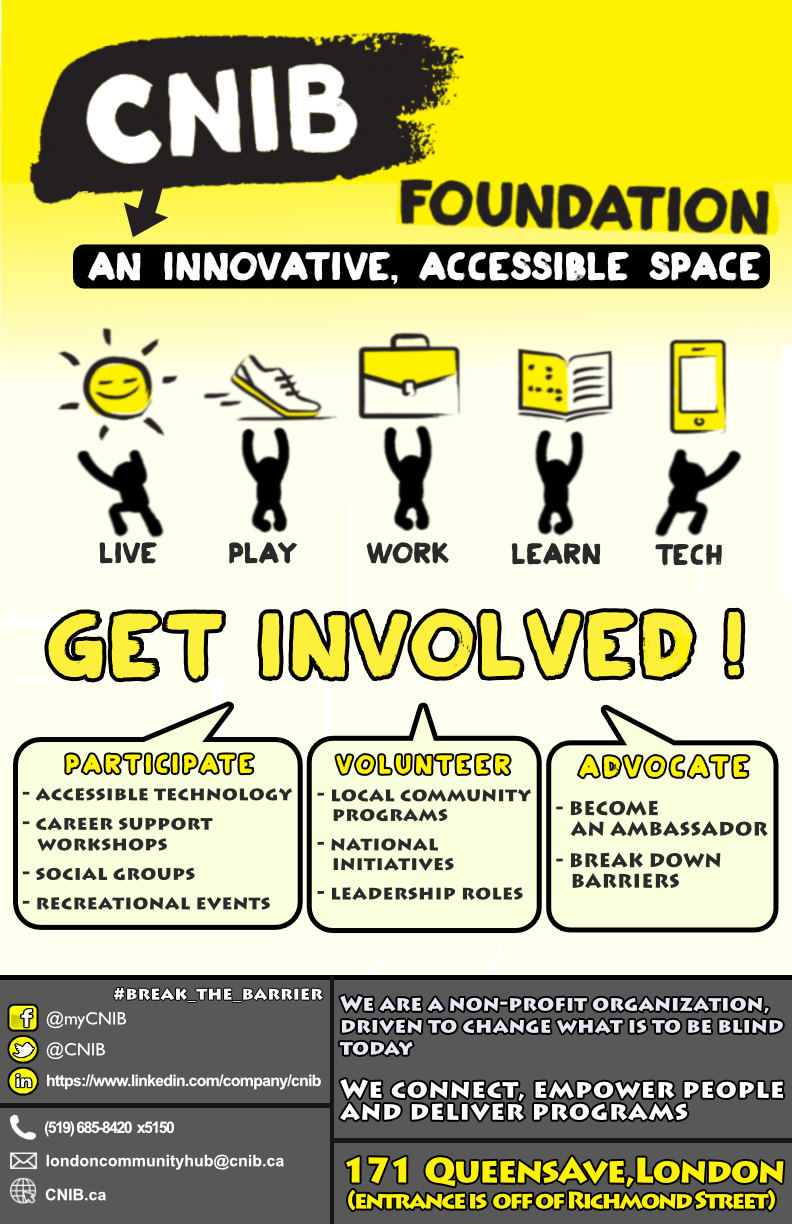 98/117
[Speaker Notes: cng365_poster.jpg]
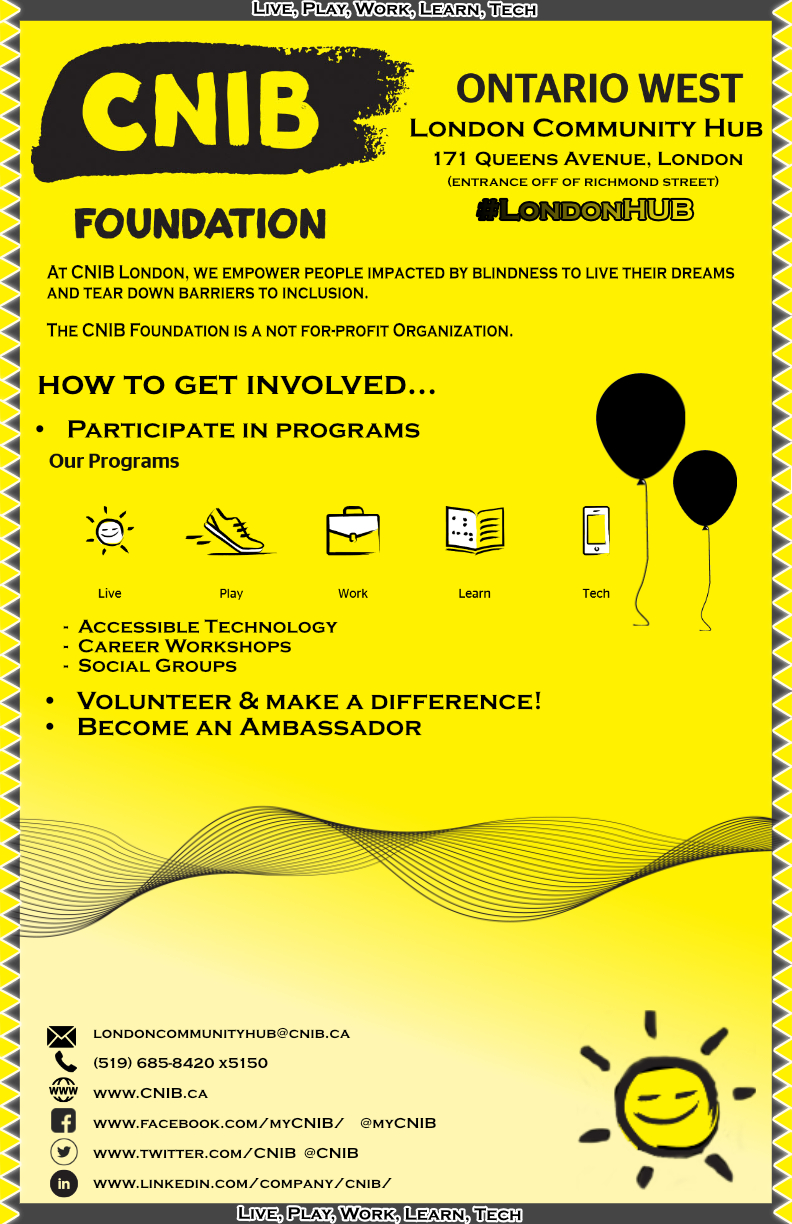 99/117
[Speaker Notes: cmcleo45_poster.jpg]
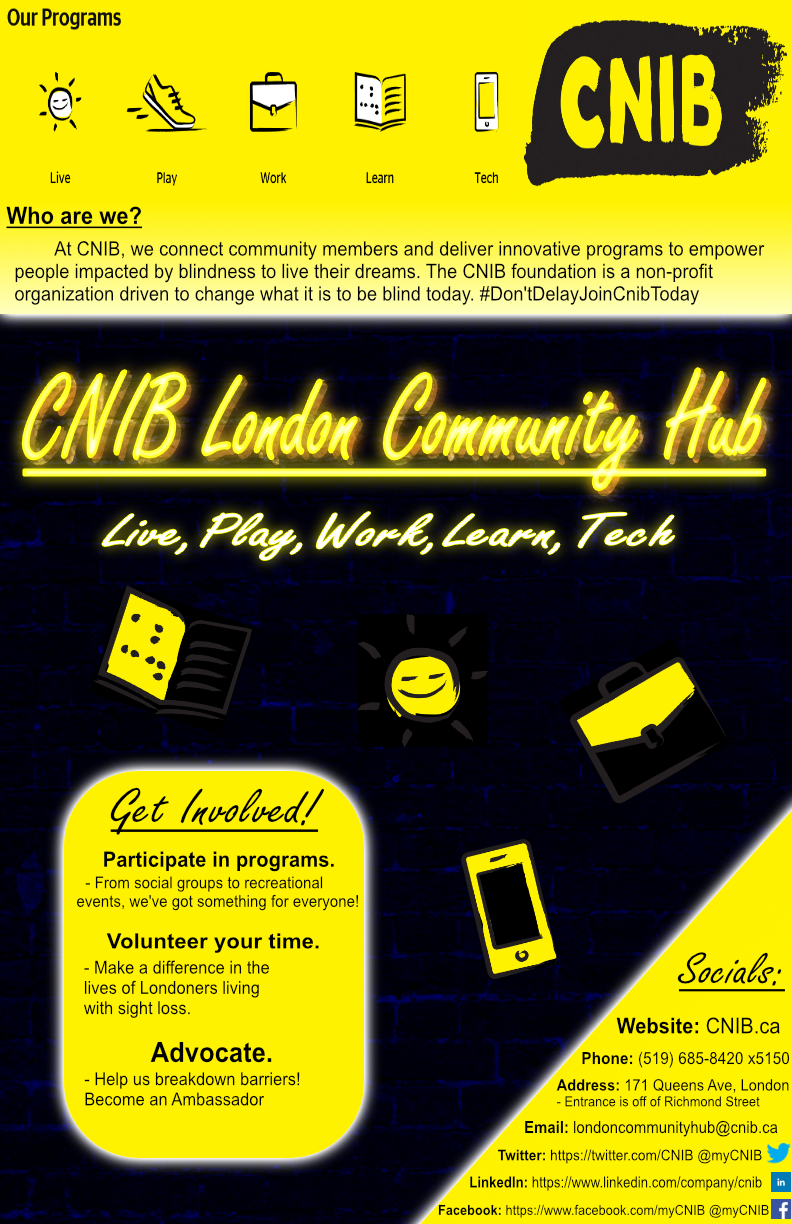 100/117
[Speaker Notes: cmaxwe2_poster.jpg]
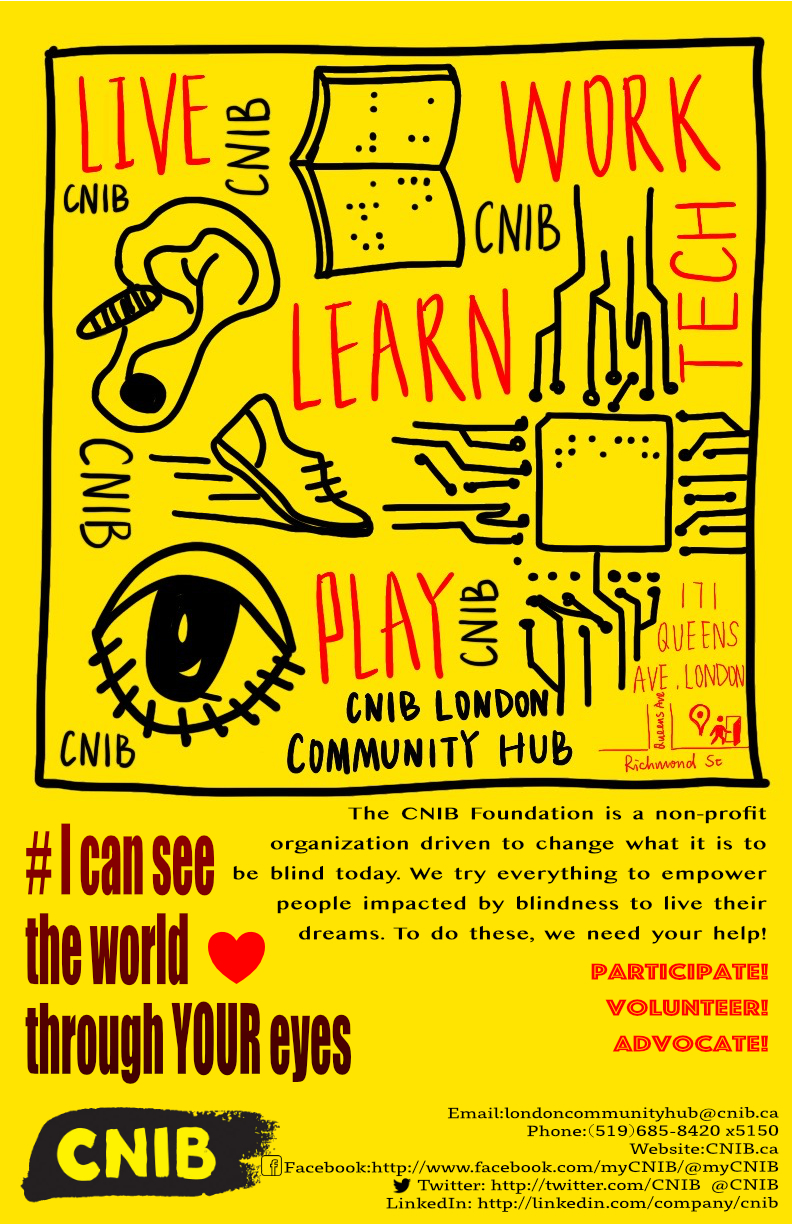 101/117
[Speaker Notes: cma333_poster.jpg]
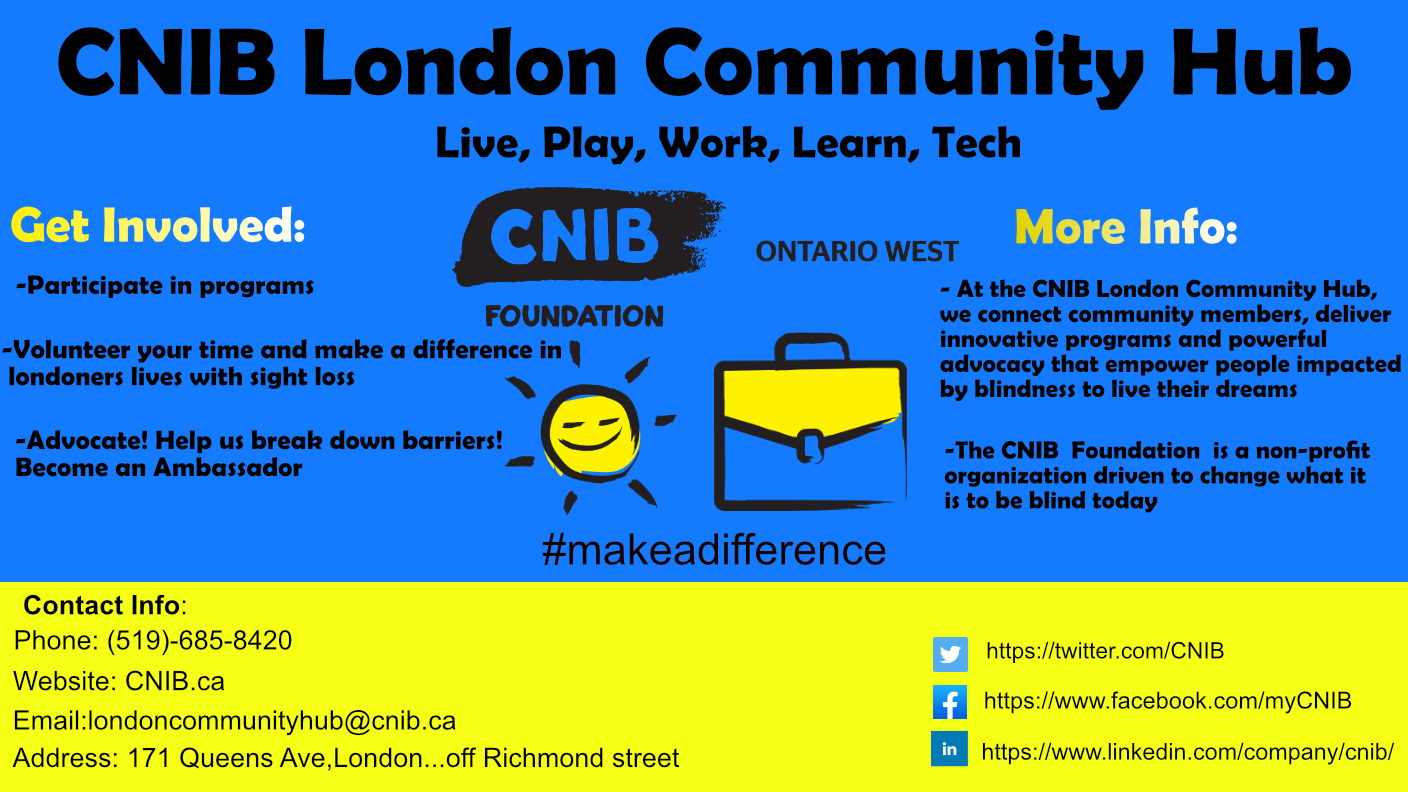 102/117
[Speaker Notes: bricha47_poster.jpg]
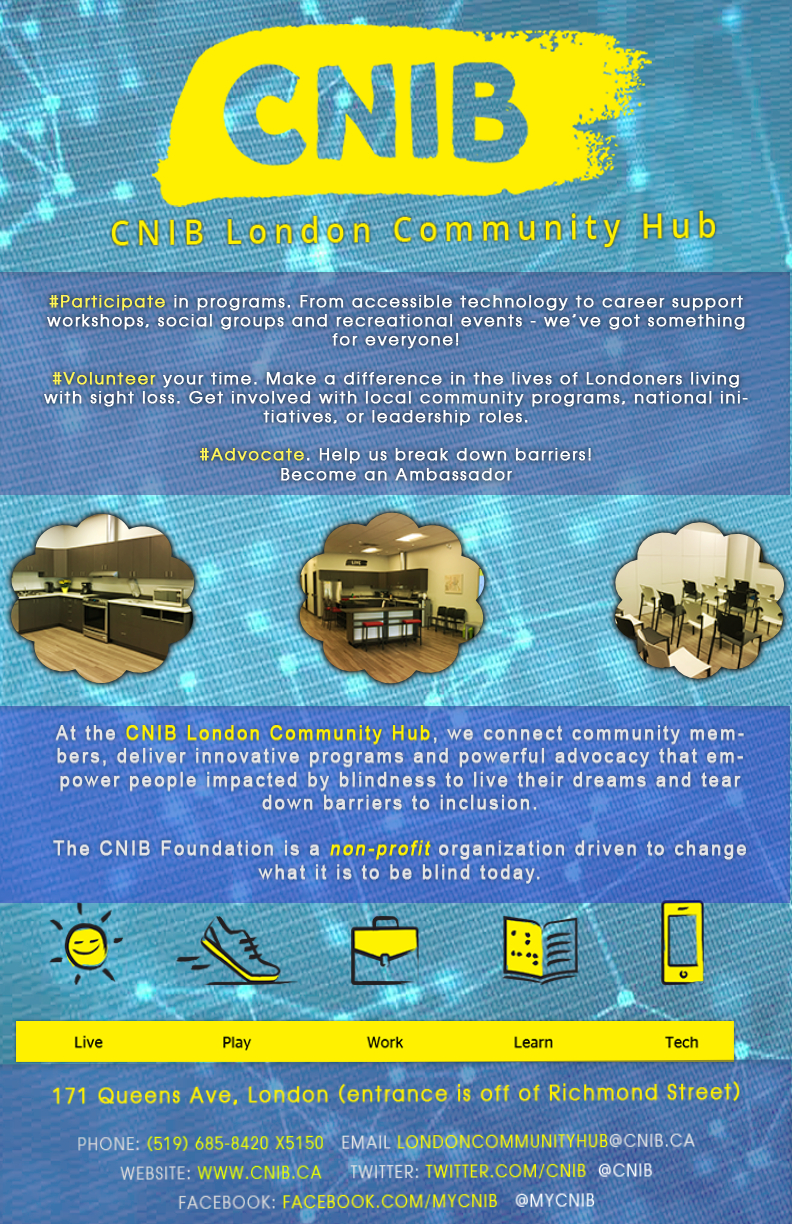 103/117
[Speaker Notes: bpejam_poster.jpg]
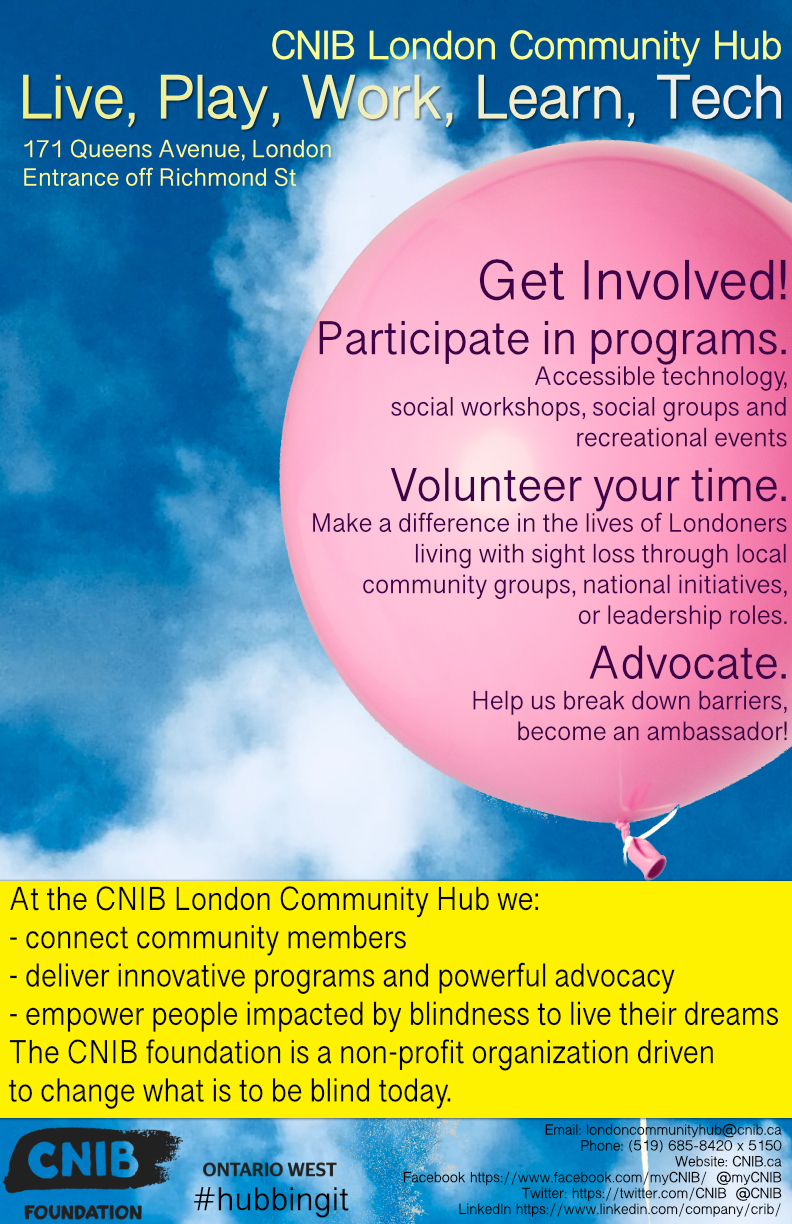 104/117
[Speaker Notes: bmclea6_poster.jpg]
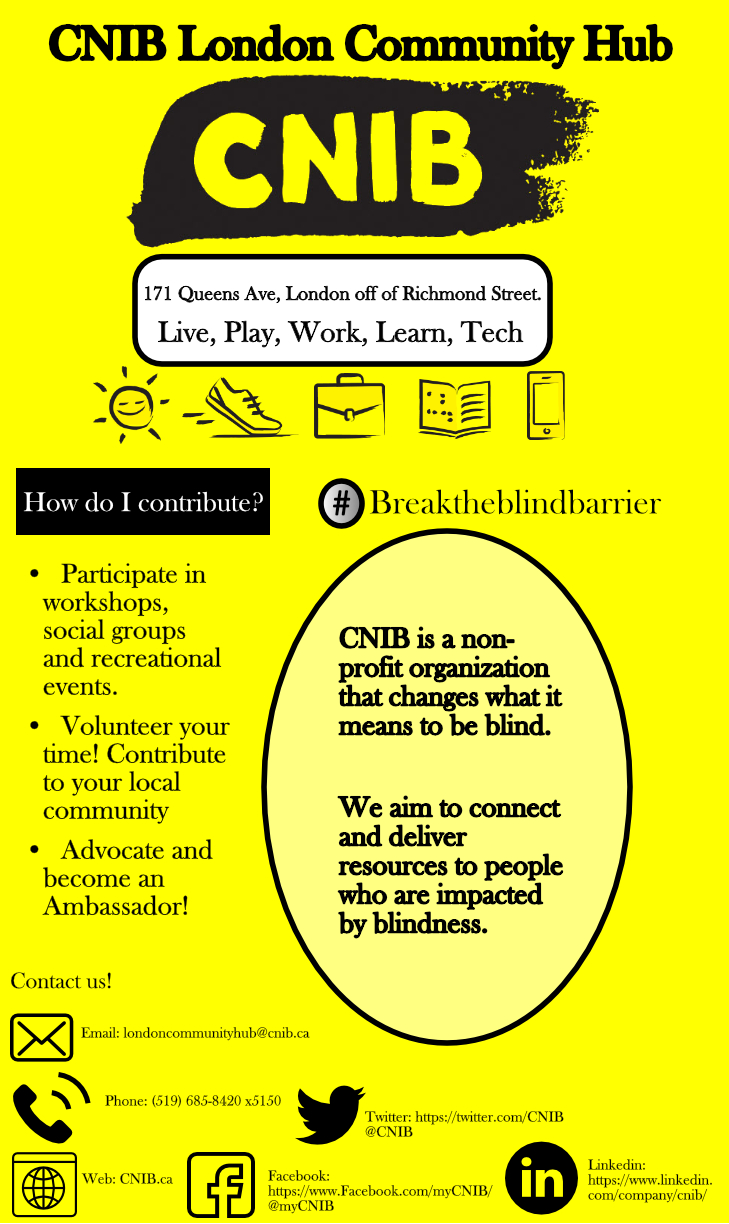 105/117
[Speaker Notes: arhuman_poster.jpg]
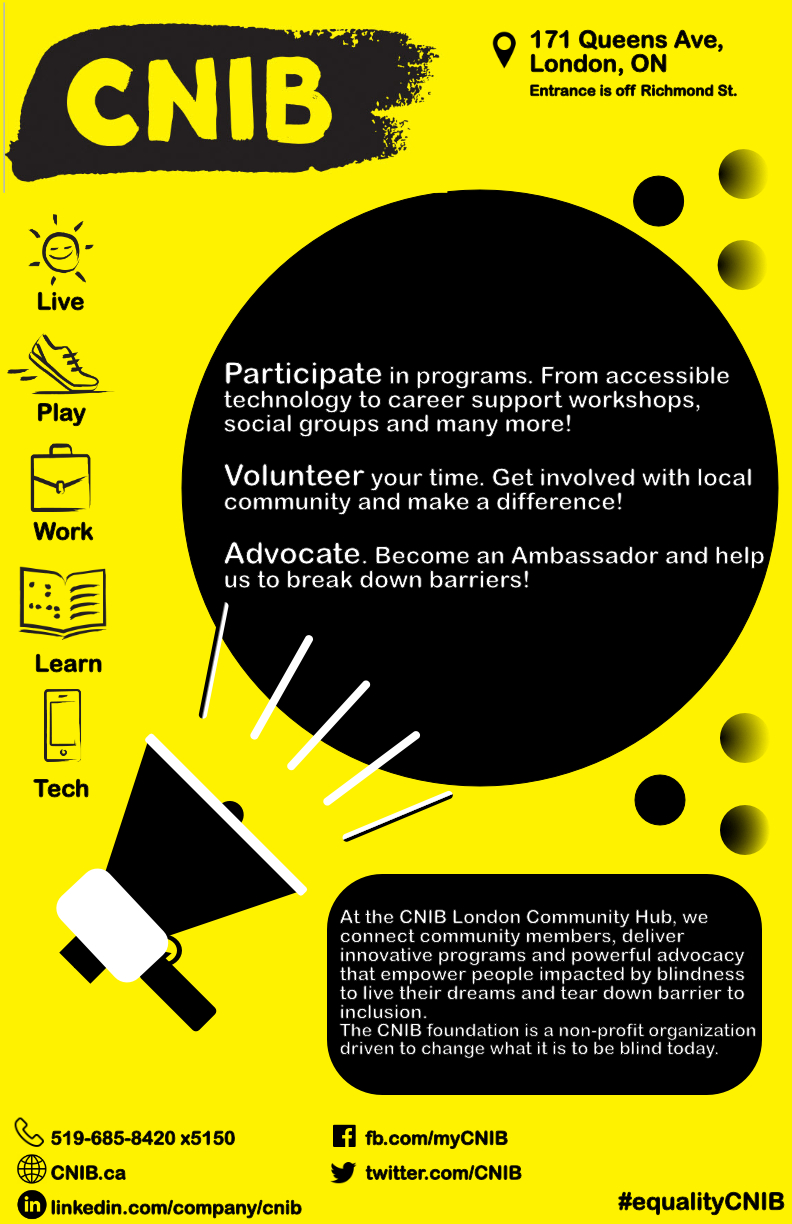 106/117
[Speaker Notes: aravaee_poster.jpg]
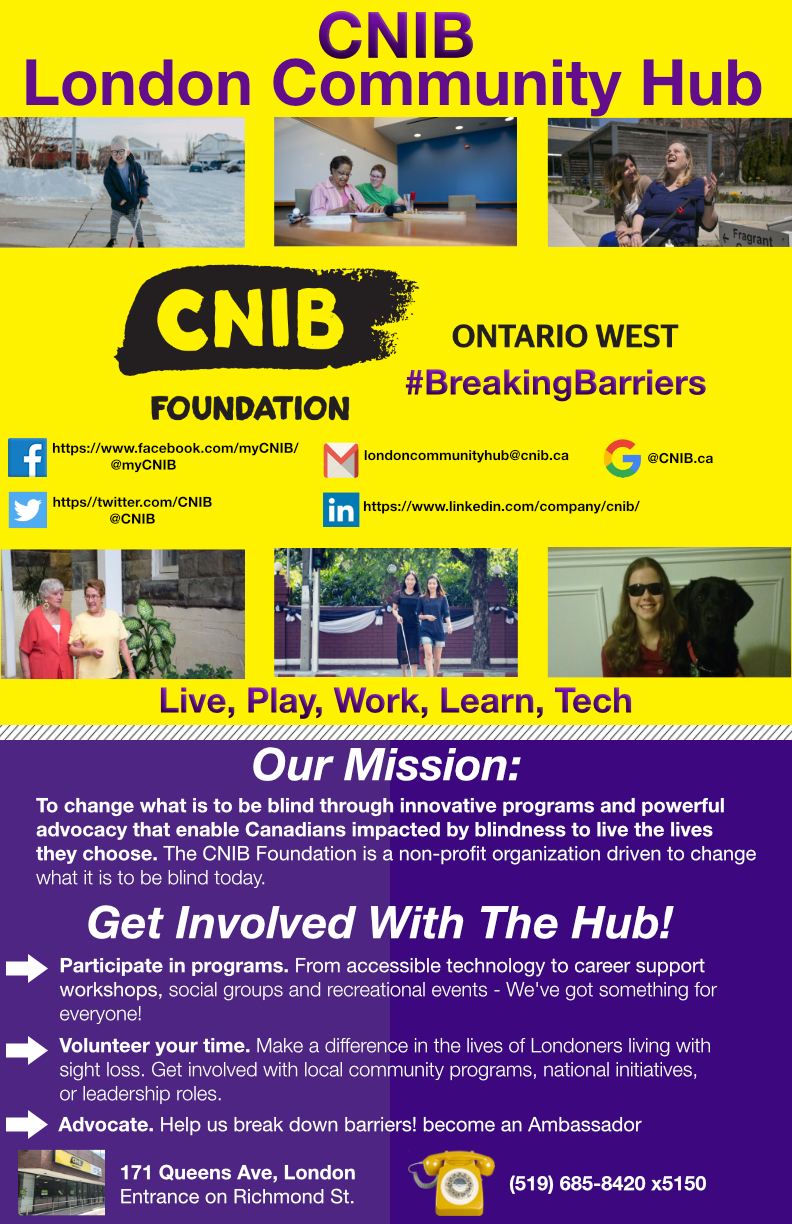 107/117
[Speaker Notes: aparvare_poster.jpg]
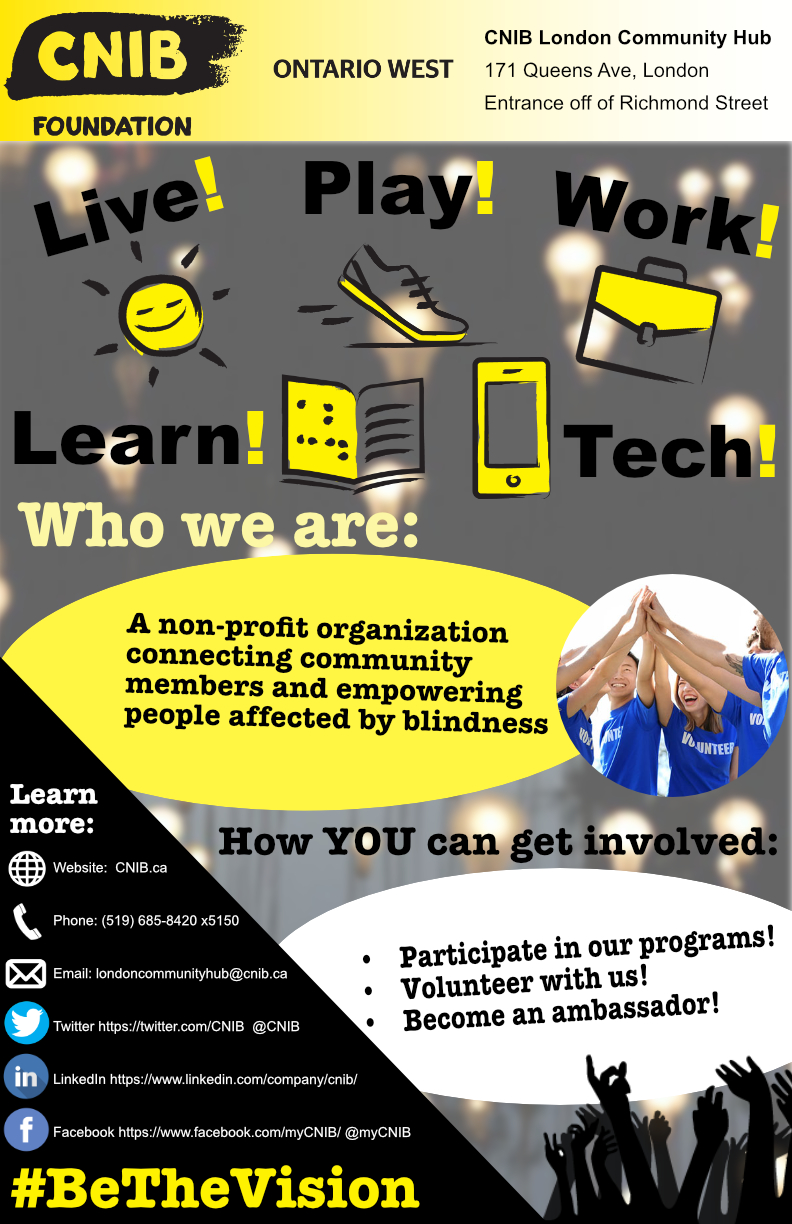 108/117
[Speaker Notes: apan25_poster.jpg]
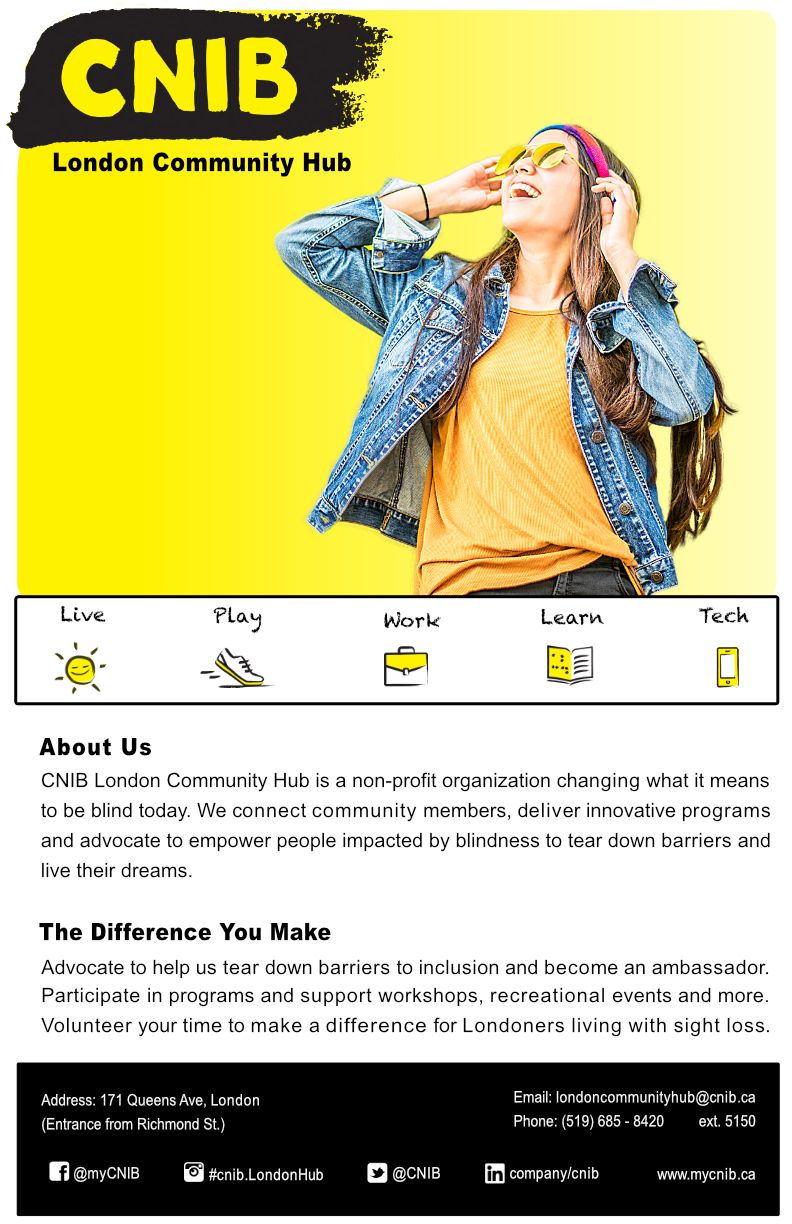 109/117
[Speaker Notes: aodlin_poster.jpg]
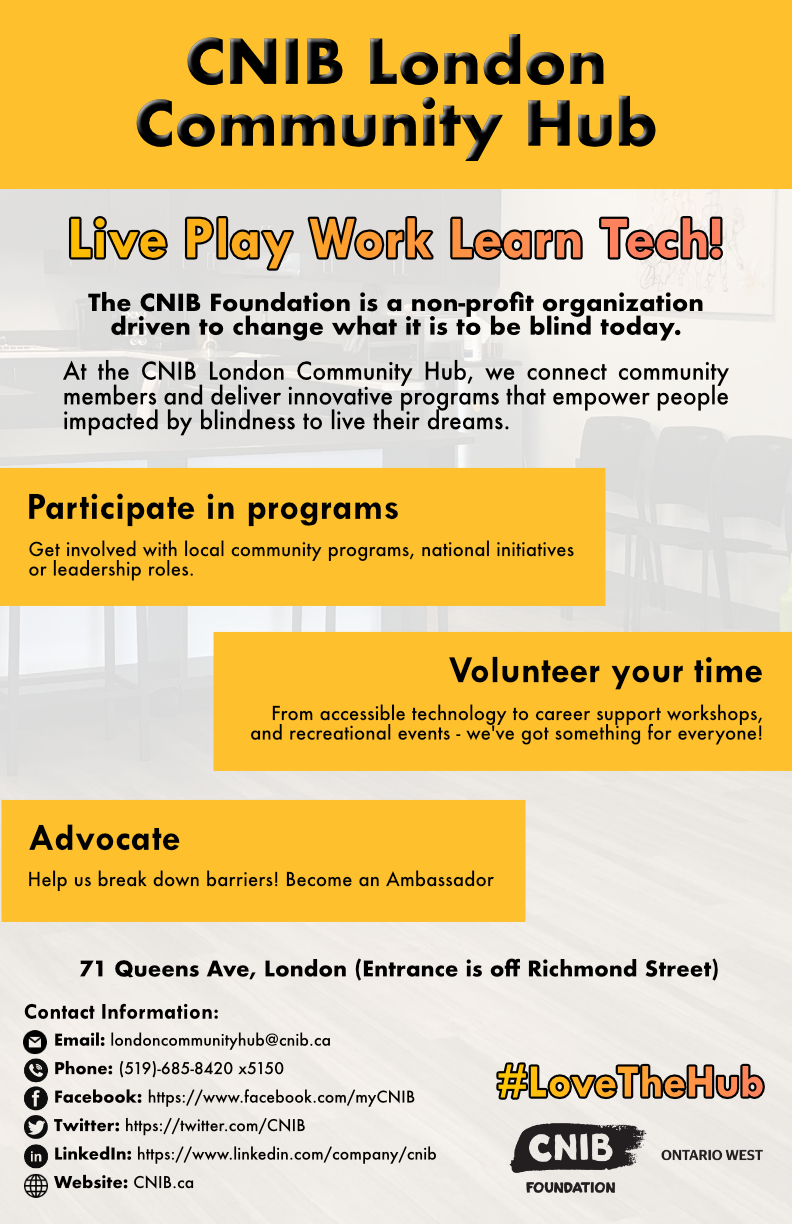 110/117
[Speaker Notes: anaidas2_poster.jpg]
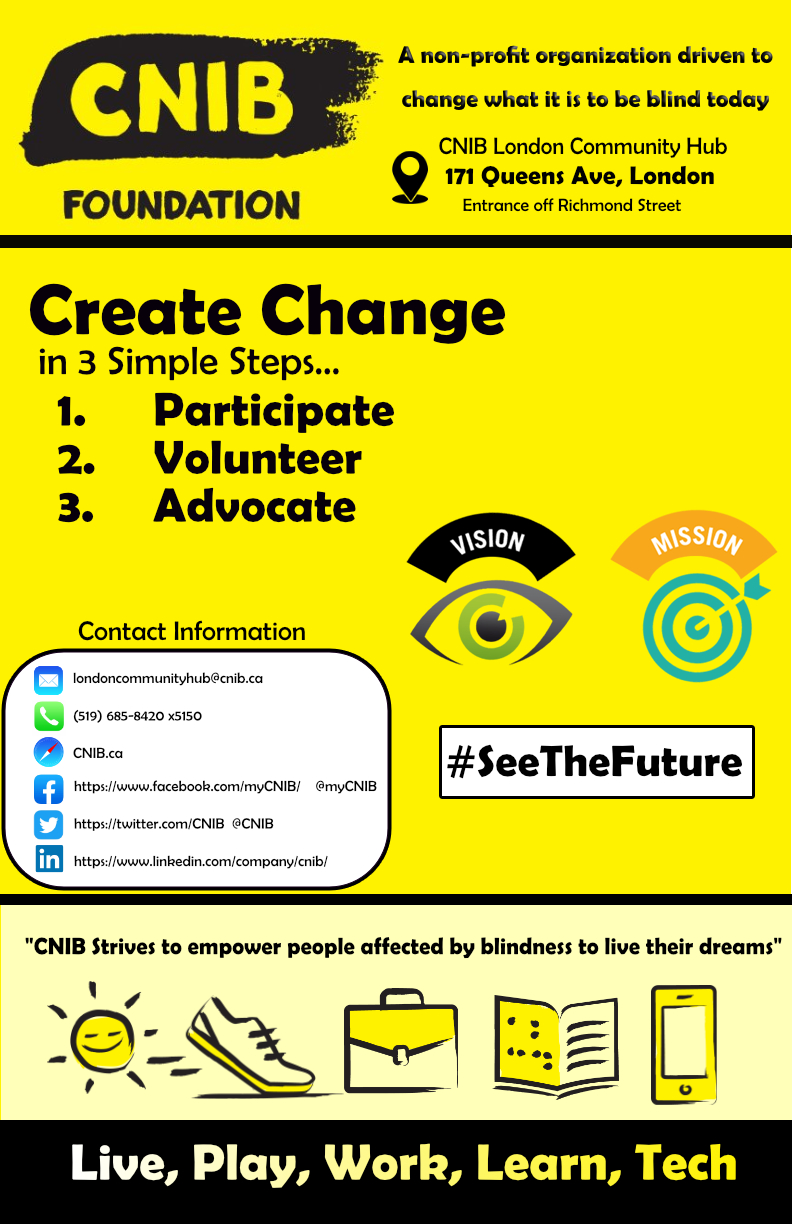 111/117
[Speaker Notes: amohan45_poster.jpg]
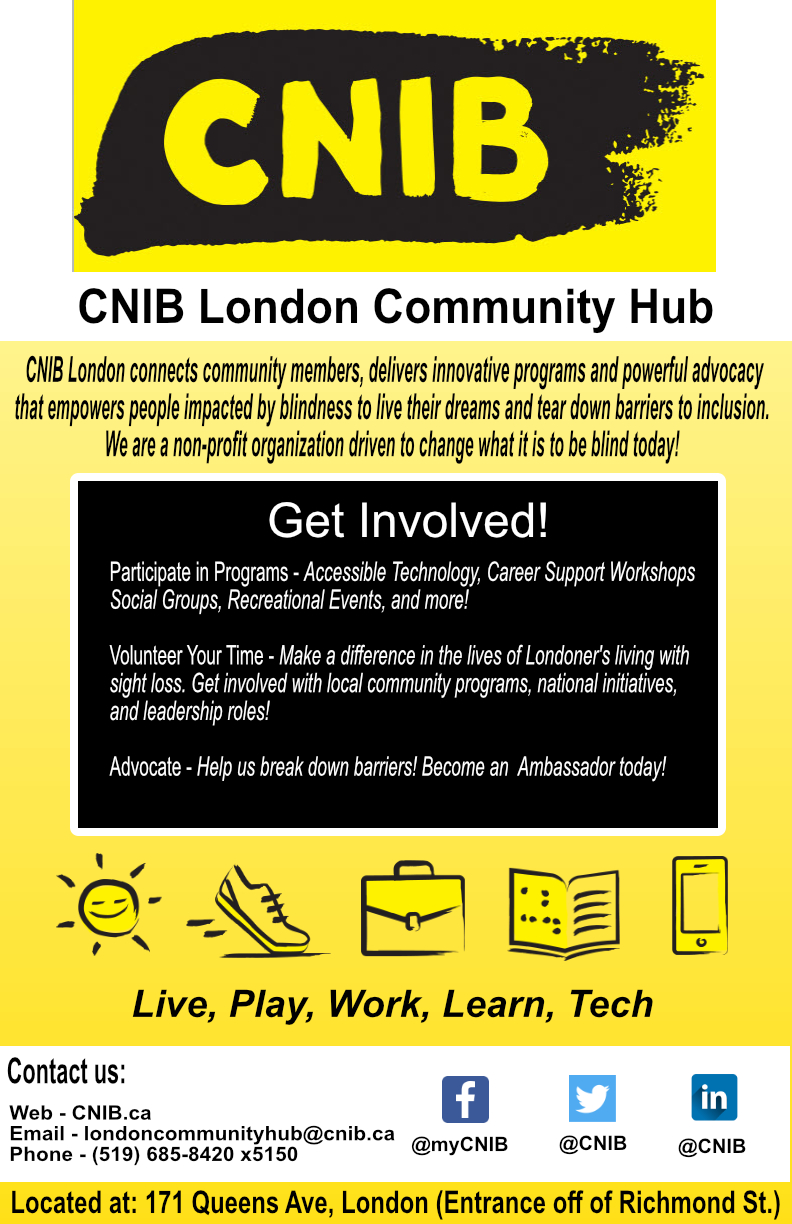 112/117
[Speaker Notes: amiskic_poster.jpg]
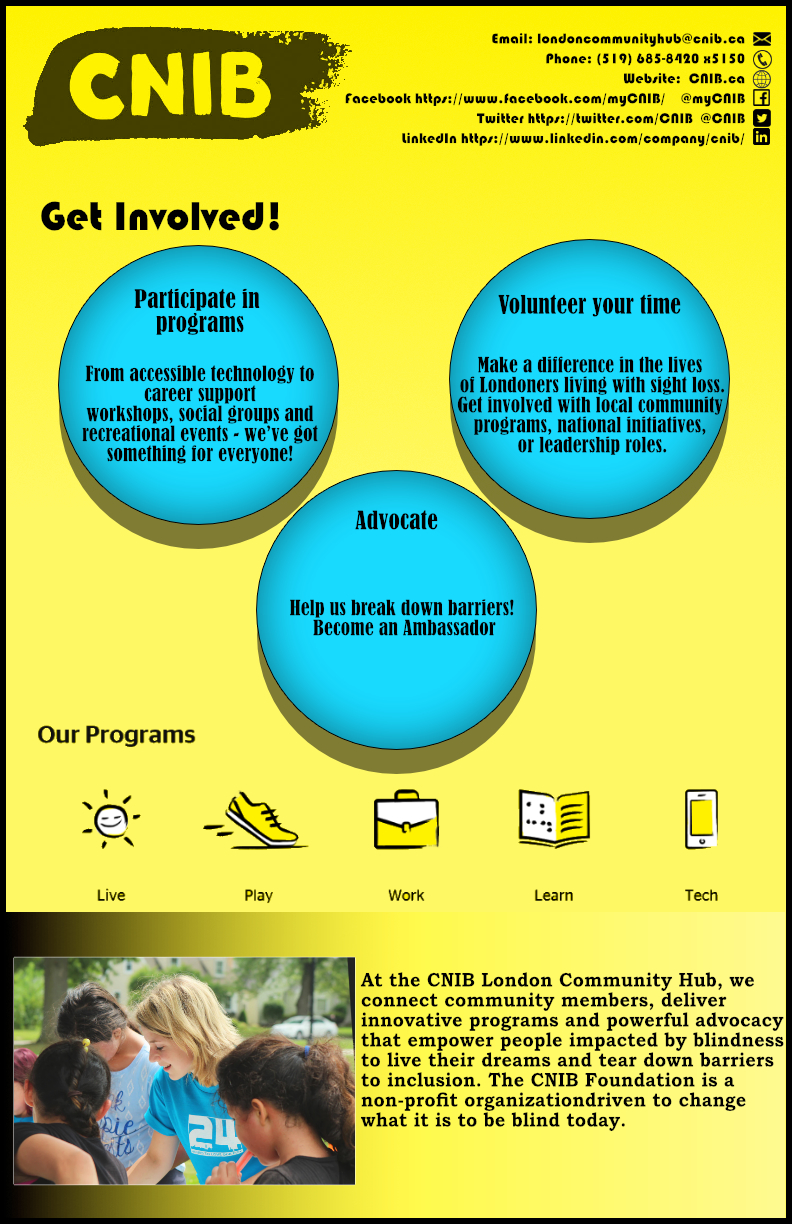 113/117
[Speaker Notes: amekky_poster.jpg]
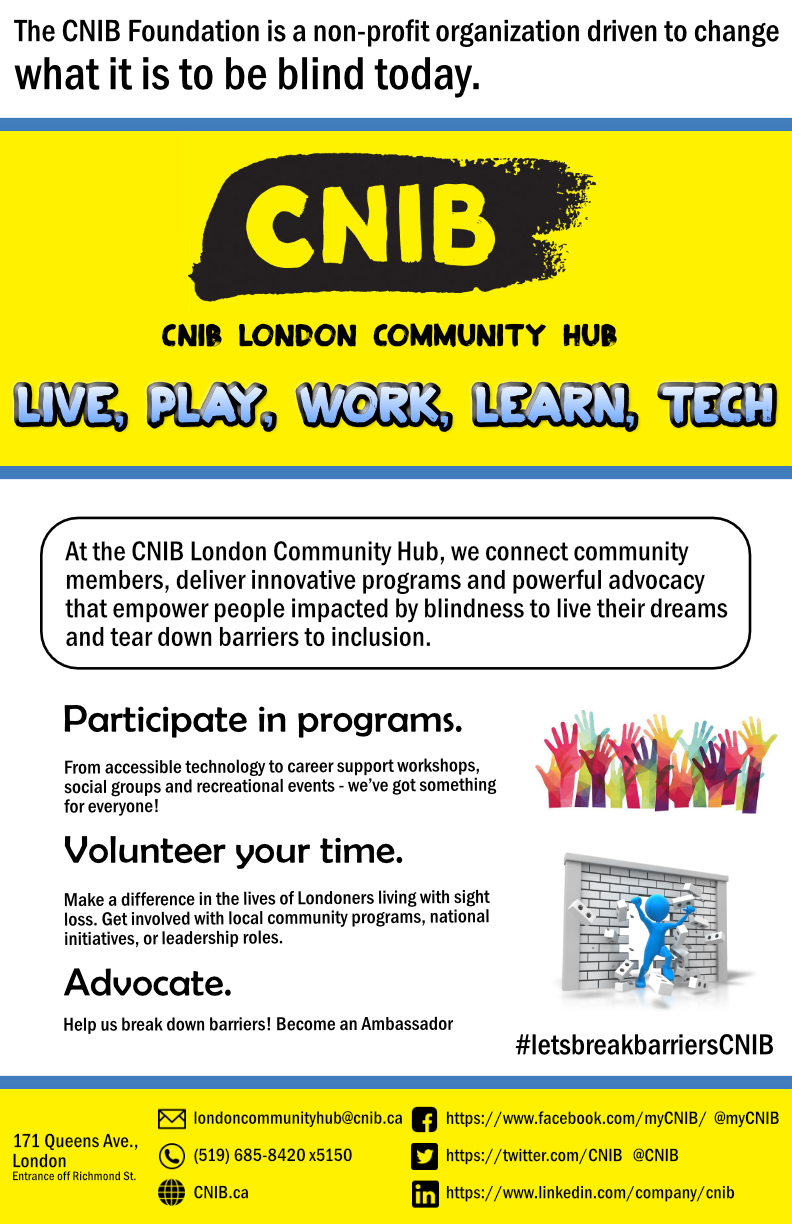 114/117
[Speaker Notes: amehr_poster.jpg]
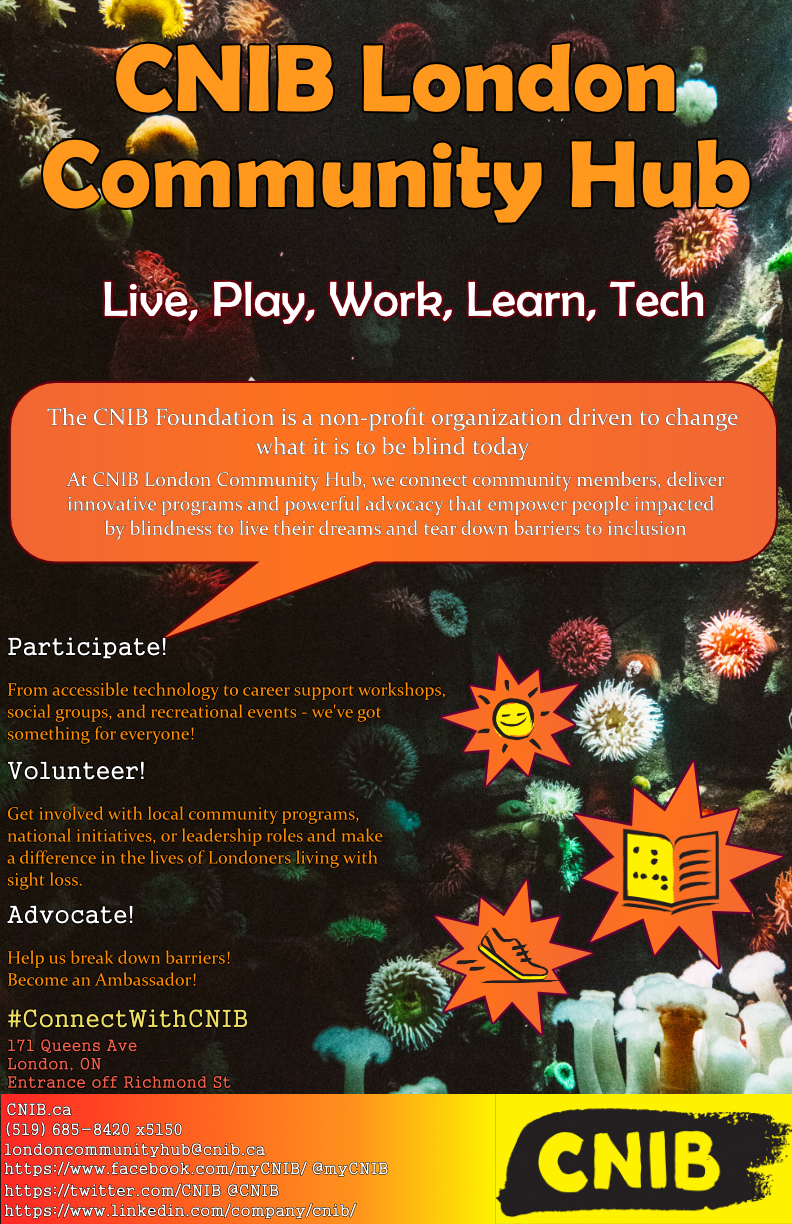 115/117
[Speaker Notes: amali48_poster.jpg]
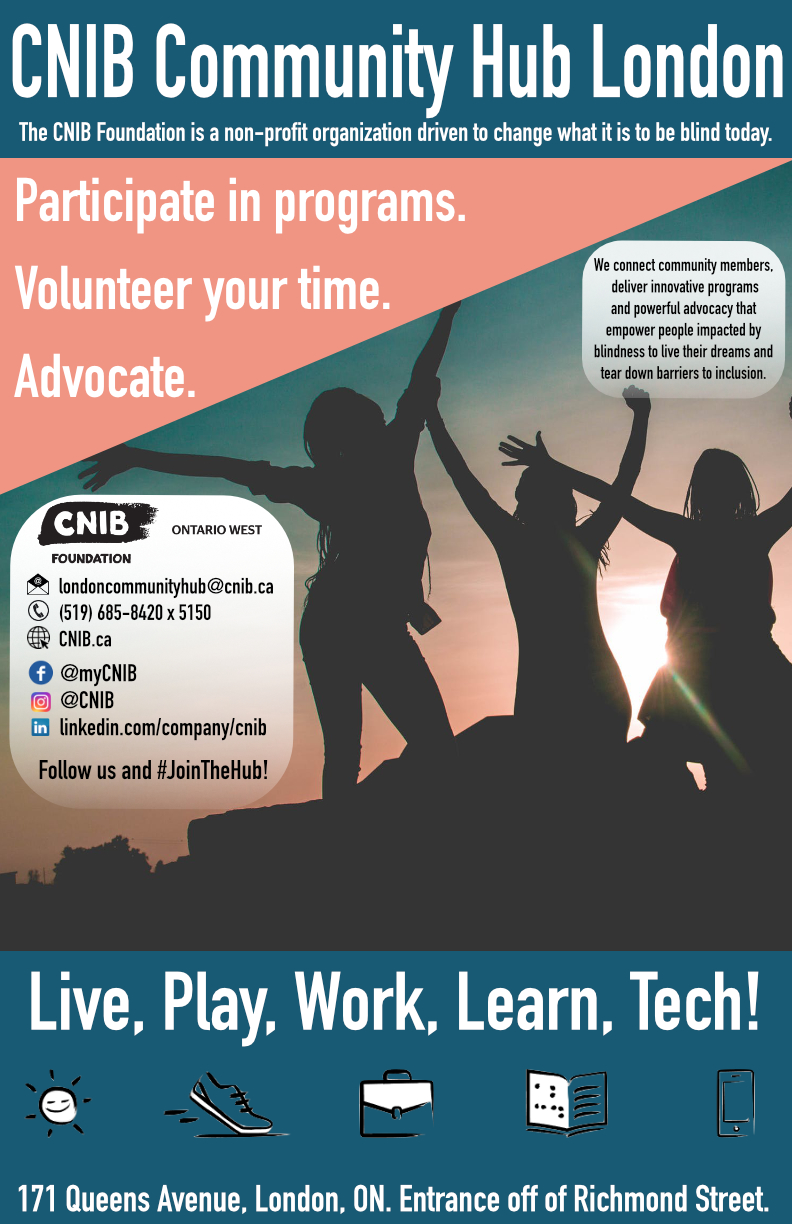 116/117
[Speaker Notes: amacd229_poster.jpg]
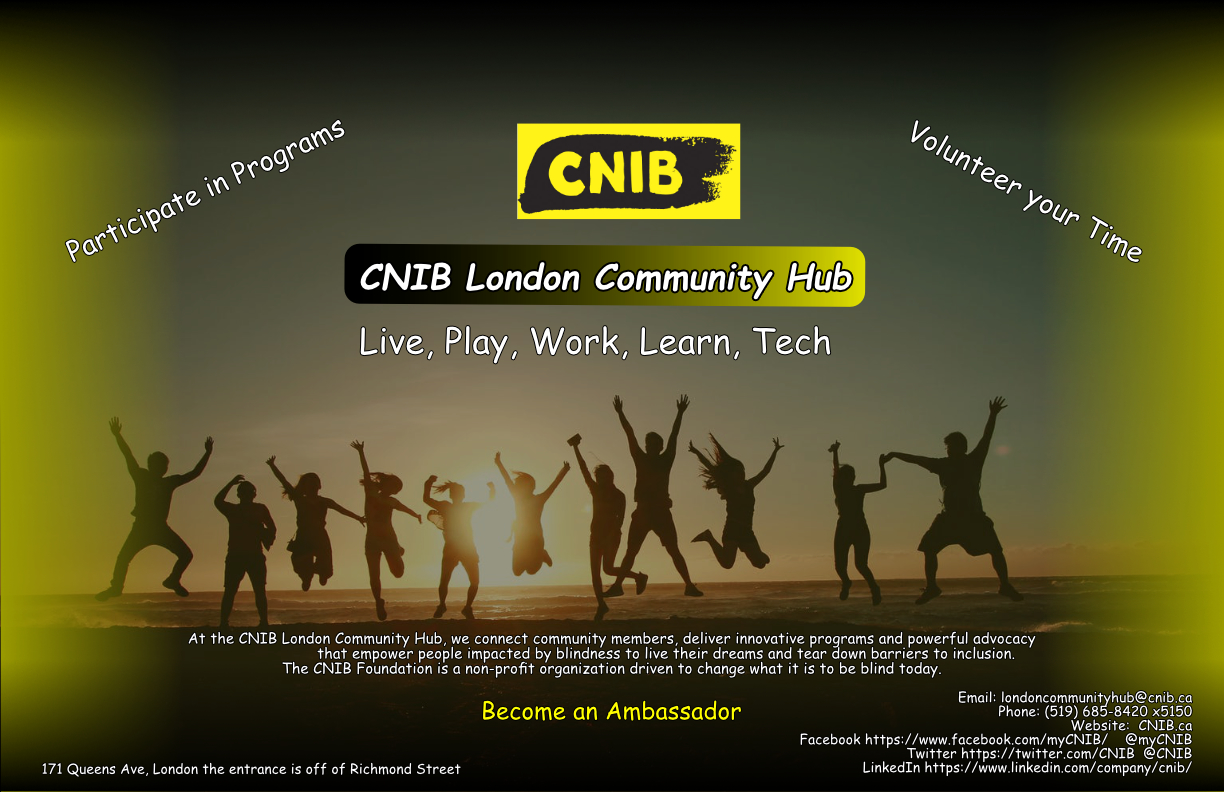 117/117
[Speaker Notes: aluhar_poster.jpg]